八册第四课
說說看這些商店的中文名稱
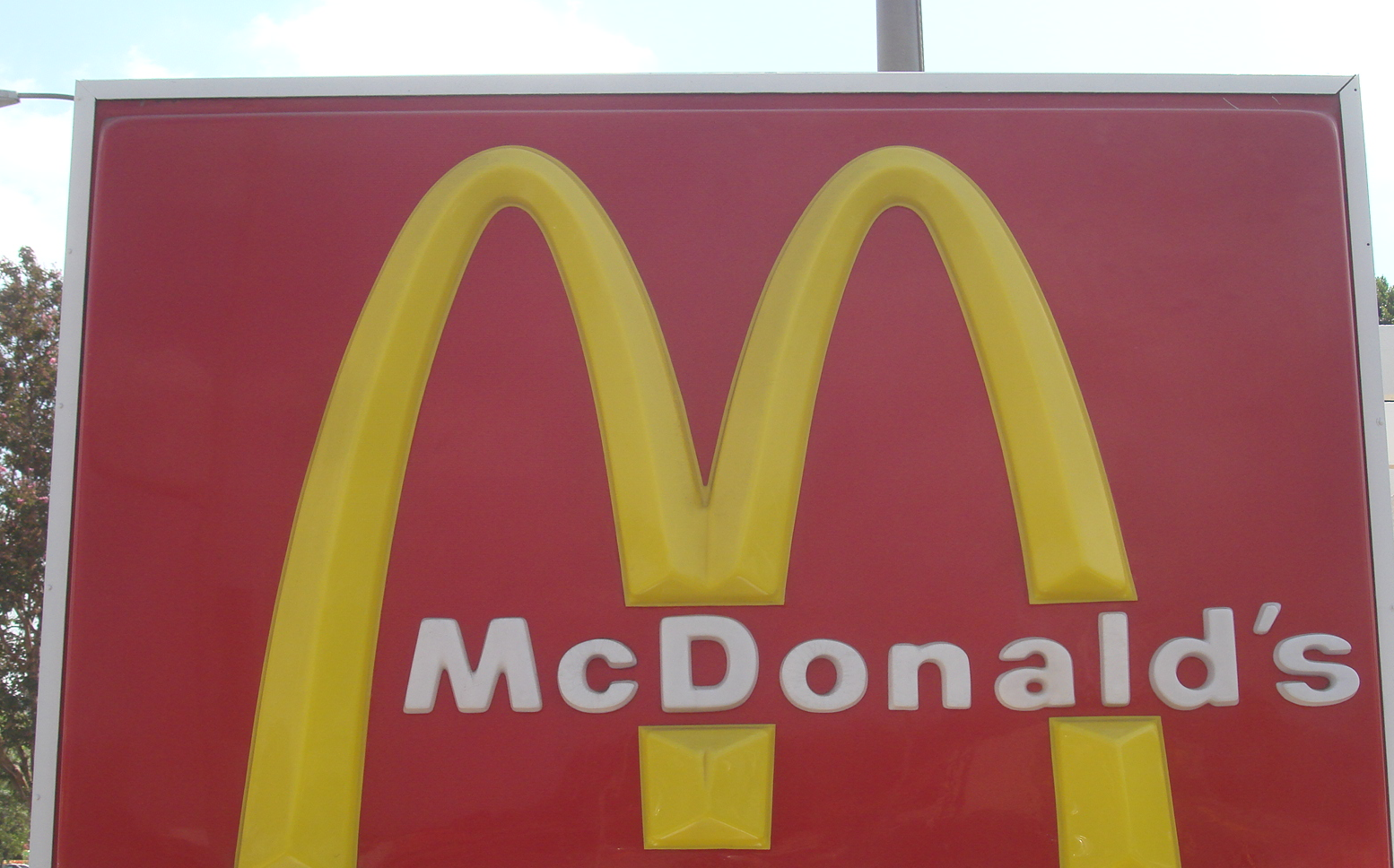 麥當勞
麦当劳
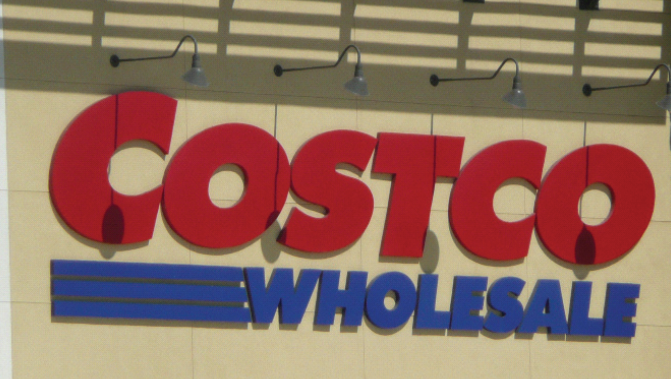 好市多
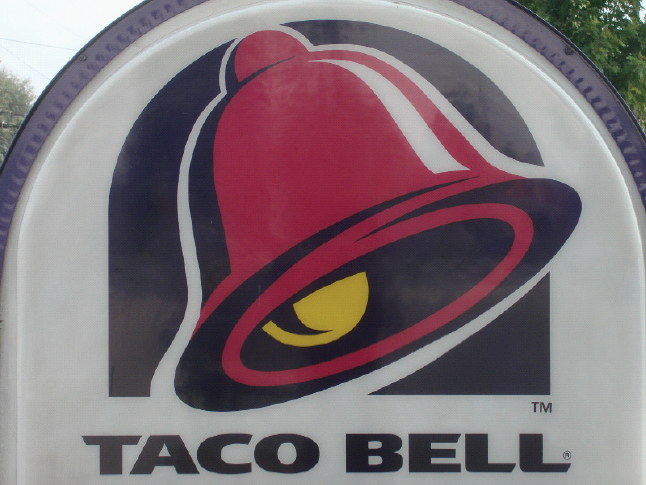 塔可鐘
塔可钟
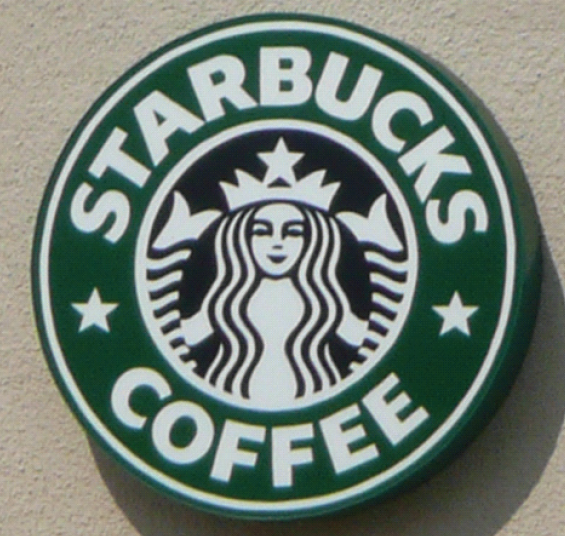 星巴克咖啡
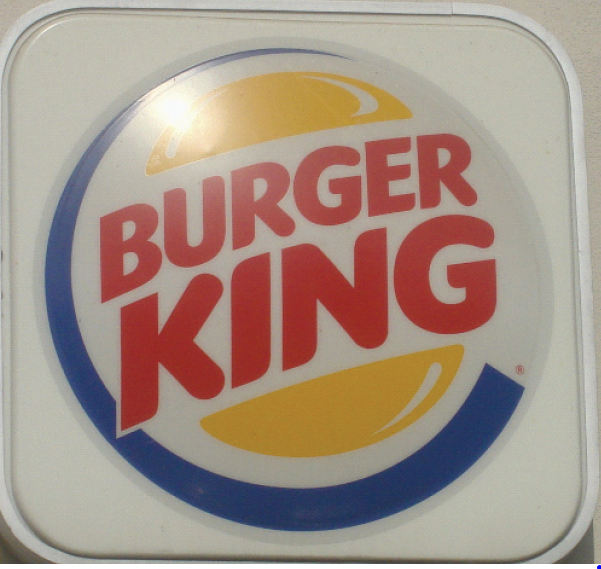 漢堡王
汉堡王
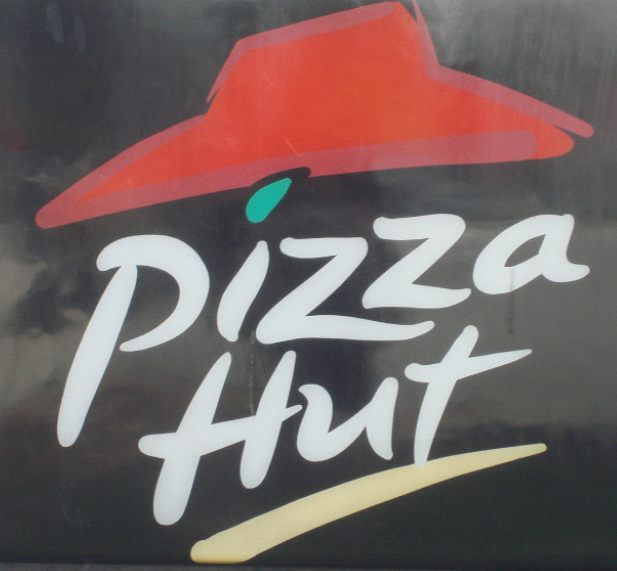 必勝客
必胜客
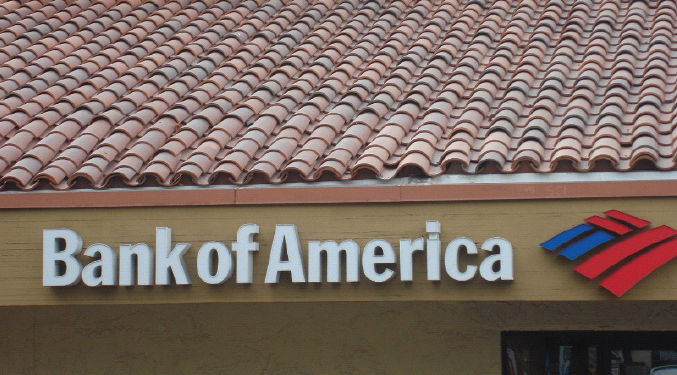 美國銀行
美国银行
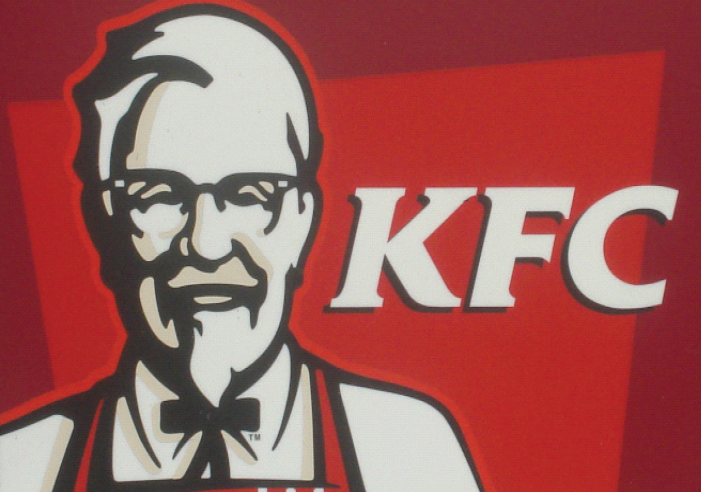 肯德基
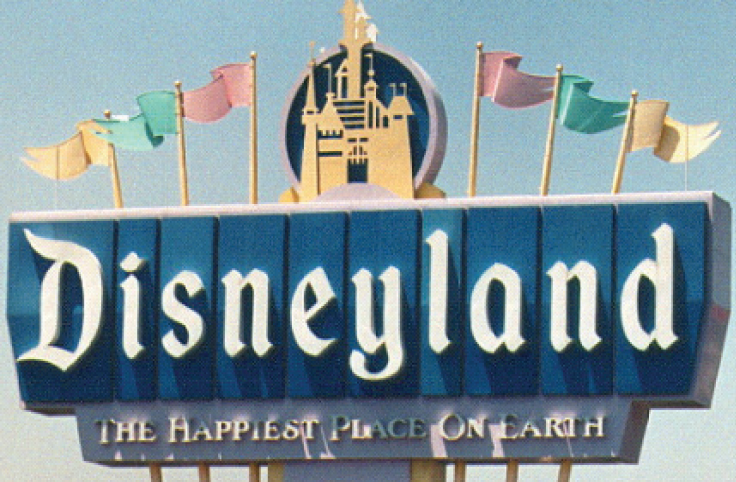 迪士尼樂園
迪士尼乐园
請猜猜看這些中文名稱是指英文的什麼商店?
梅西百貨  梅西百货
玩具反斗城 玩具反斗城
健安喜 健安喜
美體小舖  美体小铺
酷聖石冰淇淋  酷圣石冰淇淋
時思糖果  时思糖果
花旗銀行  花旗银行
健寶園  健宝园
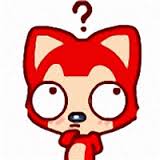 請猜猜看這些中文名稱是指英文的什麼商店?
梅西百貨  梅西百货
玩具反斗城 玩具反斗城
健安喜 健安喜
美體小舖  美体小铺
酷聖石冰淇淋  酷圣石冰淇淋
時思糖果  时思糖果
花旗銀行  花旗银行
健寶園  健宝园
Macy’s
Toys “R” Us
GNC
The Body Shop
Cold Stone
See’s Candy
Citi Bank
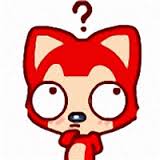 Gymboree
外來詞外来词
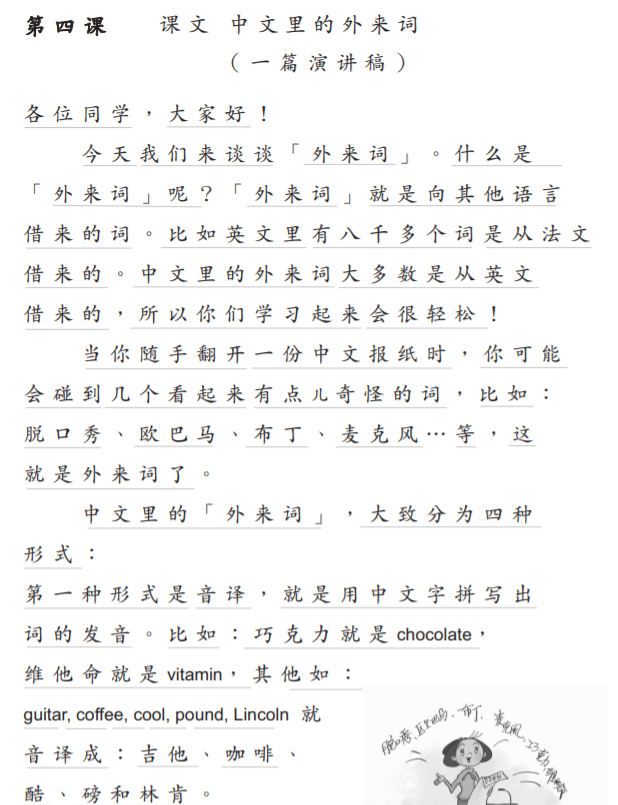 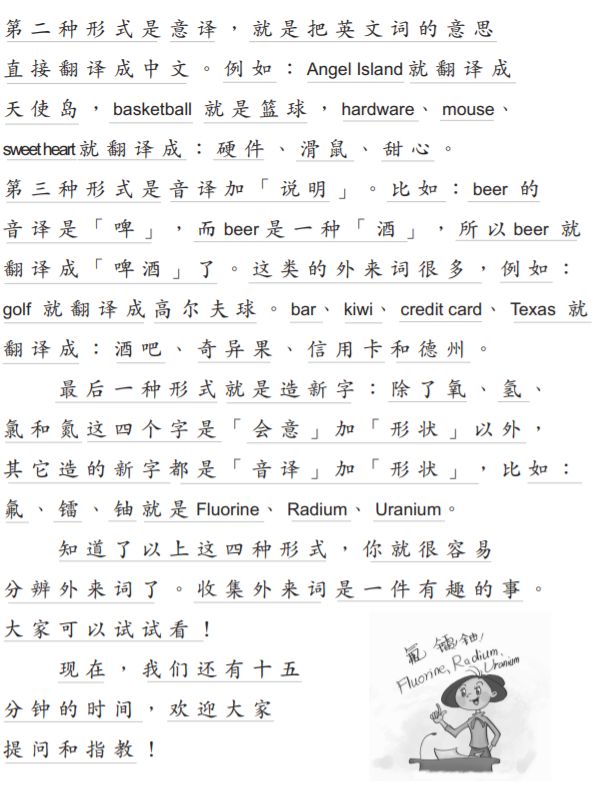 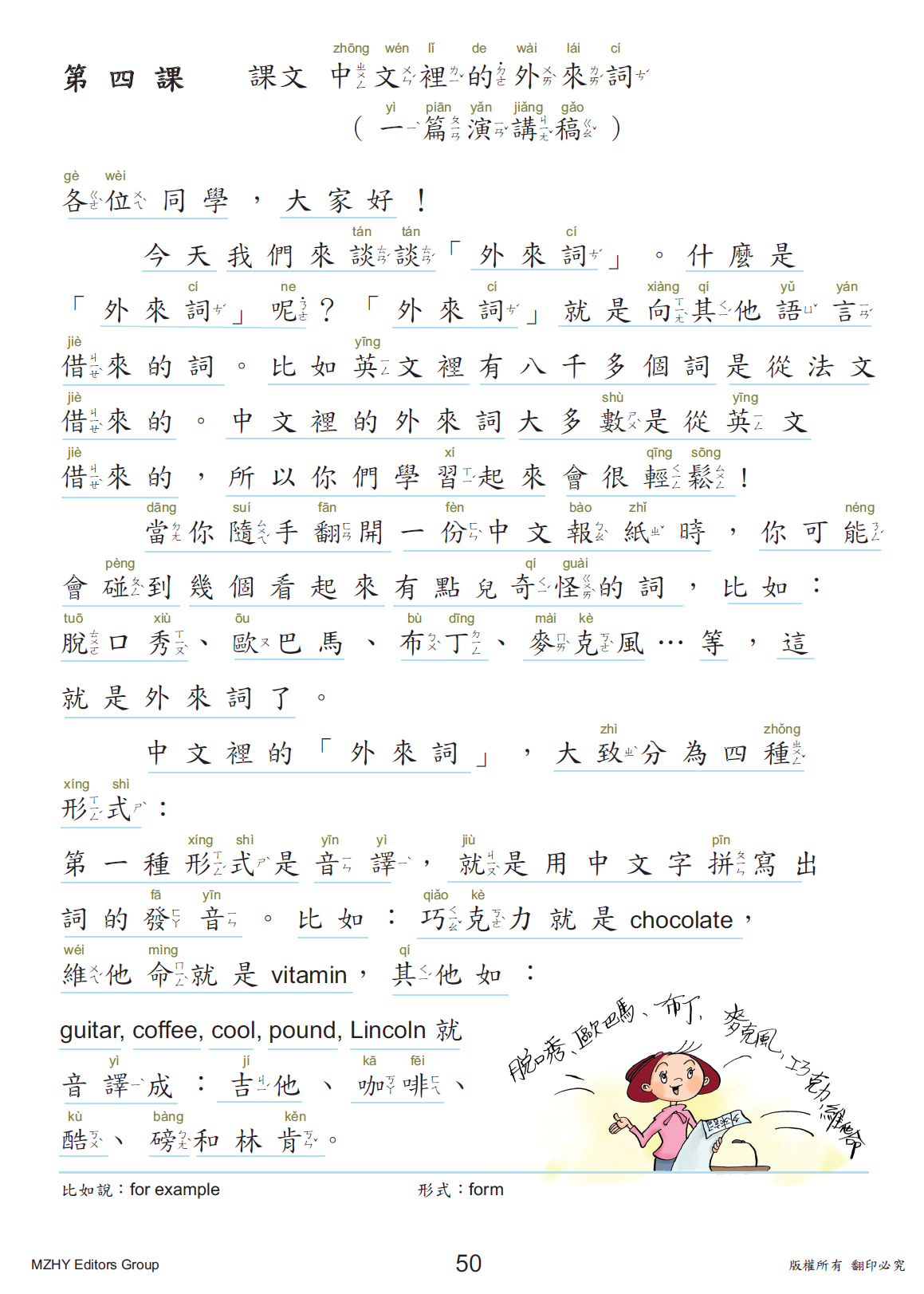 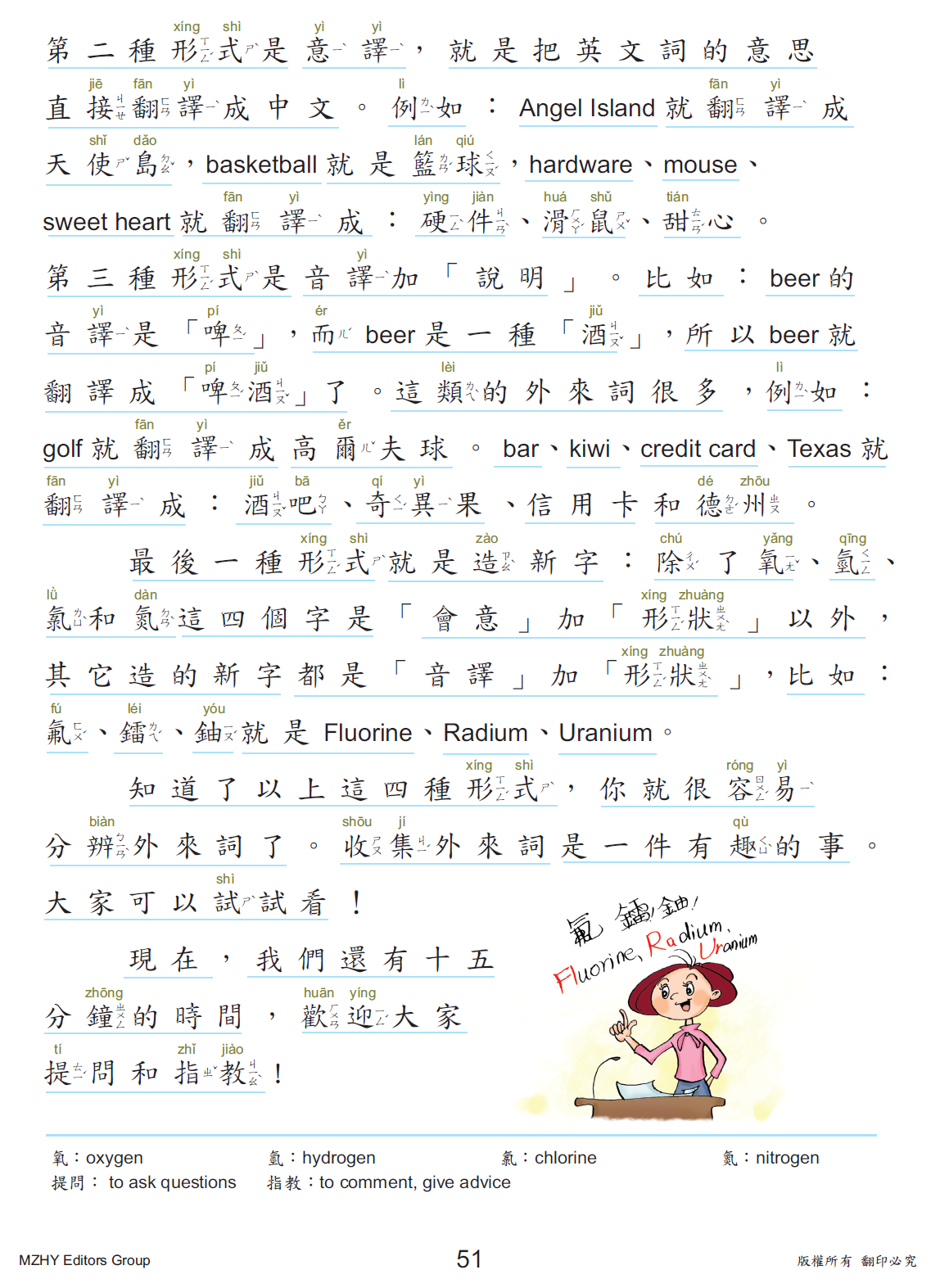 1. 中文的外來詞大多數是從哪裡來?1. 中文的外来词大多数是从哪裡来?2.中文的外來詞形式有幾種? 2.中文的外来词形式有几种?
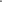 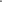 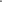 中文里的「外来词」，大致分为四种形式：

第一种形式是音译，就是用中文字拼写出词的发音。
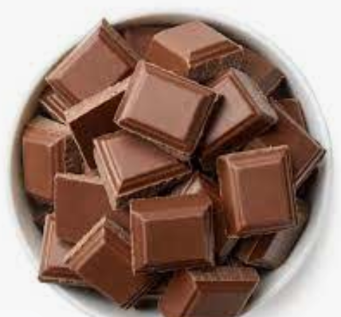 巧克力:chocolate
维(維)他命:vitamin
吉他:guitar
咖啡:coffee
酷:cool
磅:pound
林肯:Lincoln
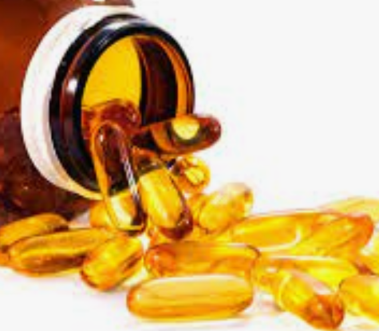 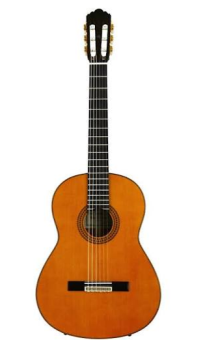 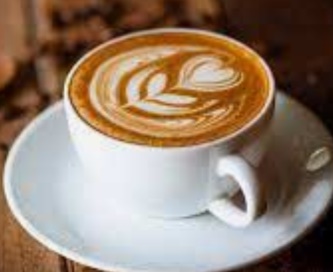 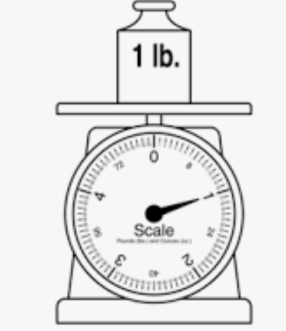 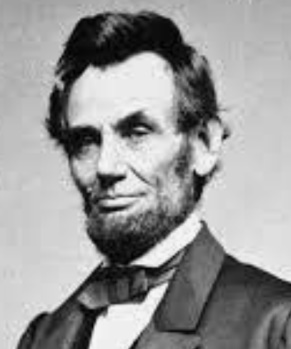 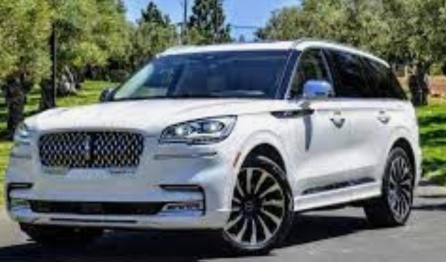 第二种形式是意译，就是把英文词的意思直接翻译成中文。
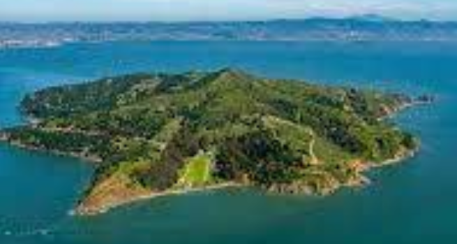 天使岛（島）:Angel Island
篮（籃）球:basketball
硬件:hardware
滑鼠:mouse
甜心:sweet heart
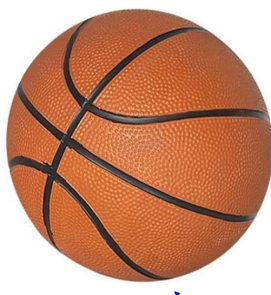 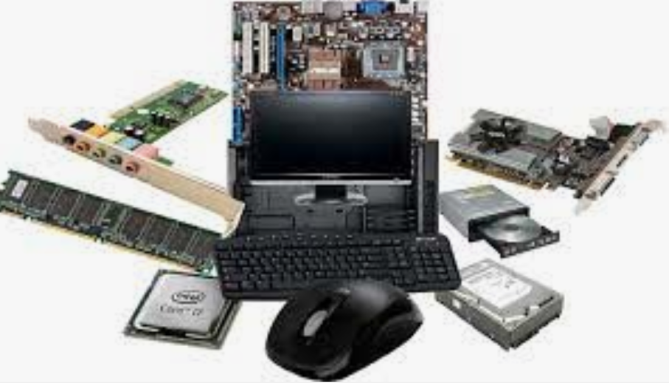 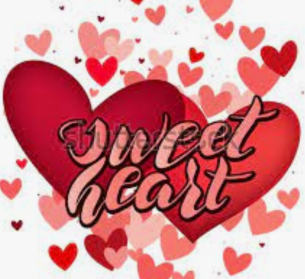 第三种形式是
音译加「说明」
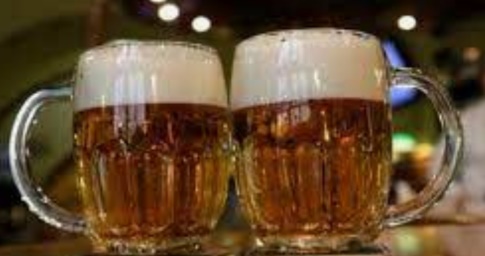 啤酒:beer
beer的音译是「啤」，而beer是一种「酒」，所以beer就翻译成「啤酒」了
高尔夫球：golf
酒吧:bar
奇异果:Kiwi
信用卡:credit card
德州:Texas
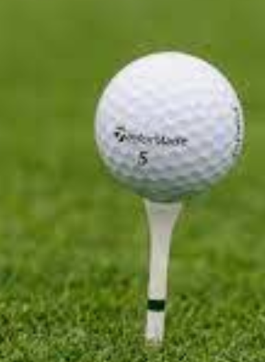 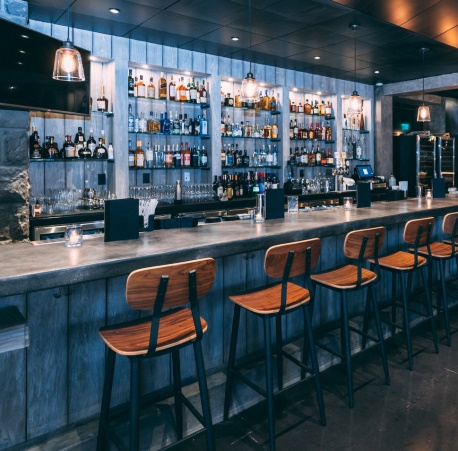 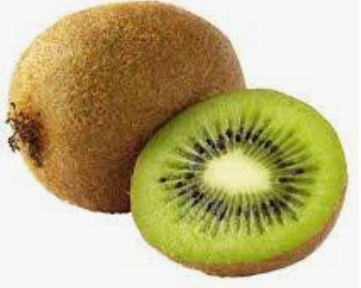 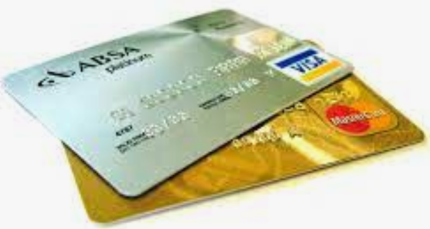 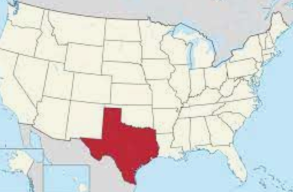 音譯+說明的外來詞
mini skirt
迷你裙
米老鼠
Mickey Mouse
milk shake
奶昔
motorcycle
摩托車
ballet
芭蕾舞
bowling
保齡球   保龄球
Wall street
華爾街  华尔街
ice cream
冰淇淋
最后一种形式就是造新字：除了氧、氢、氯和氮这四个字是「会意」加「形状」以外，其它造的新字都是「音译」加「形状」,比如：氟、镭、铀就是Fluorine、Radium、Uranium。
氧氫
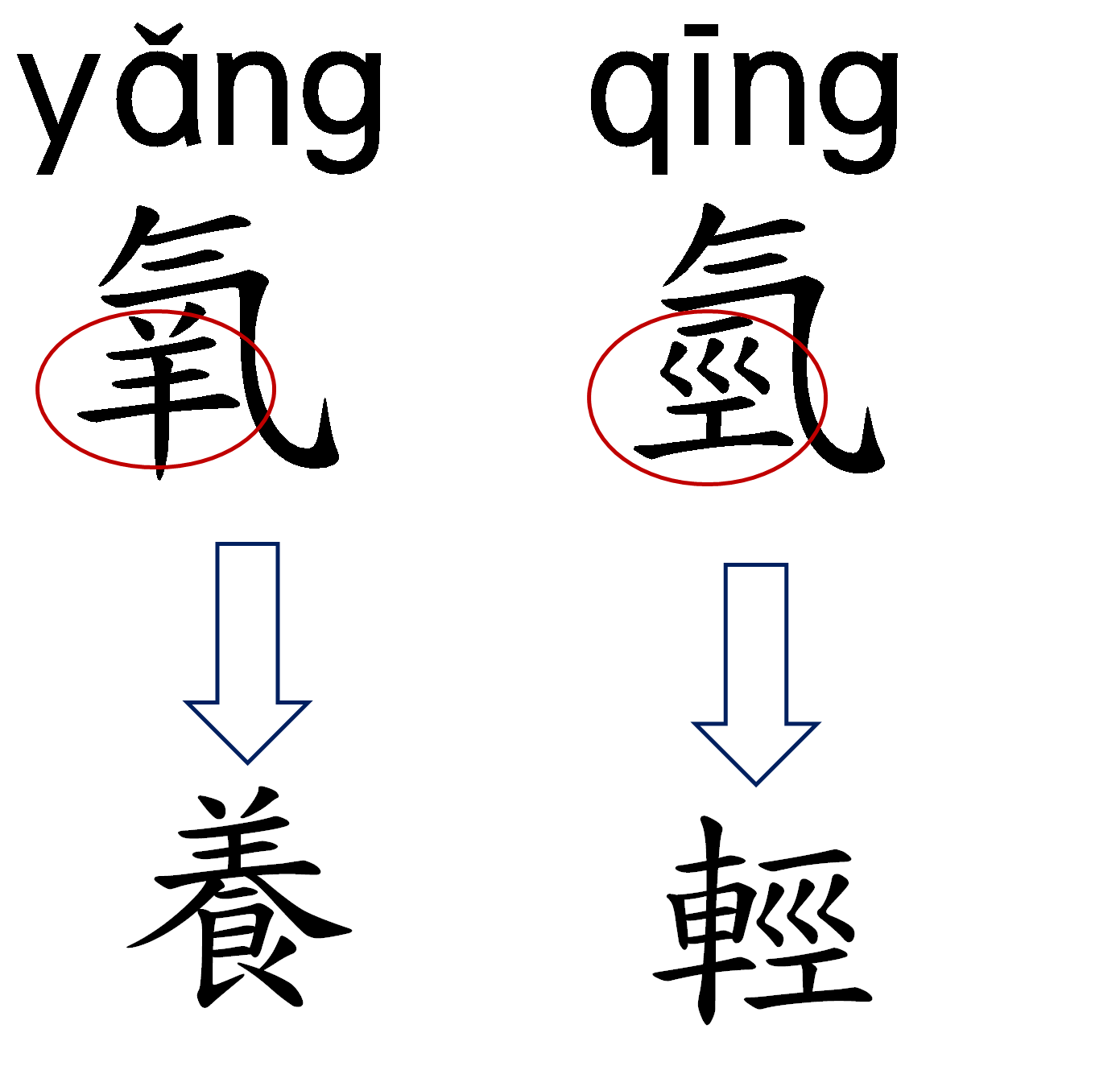 養
輕
轻
养
氯
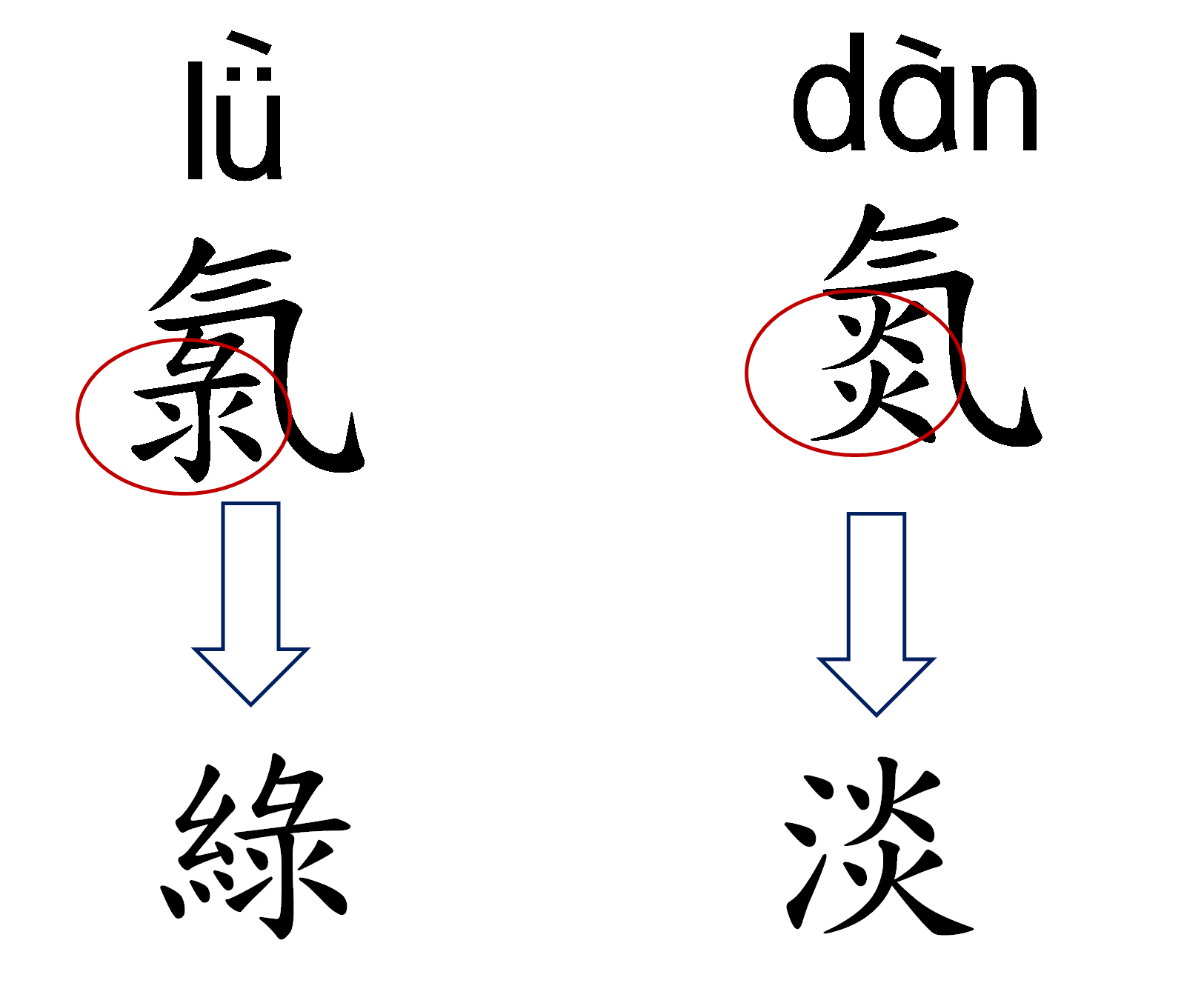 氮
淡
綠
绿
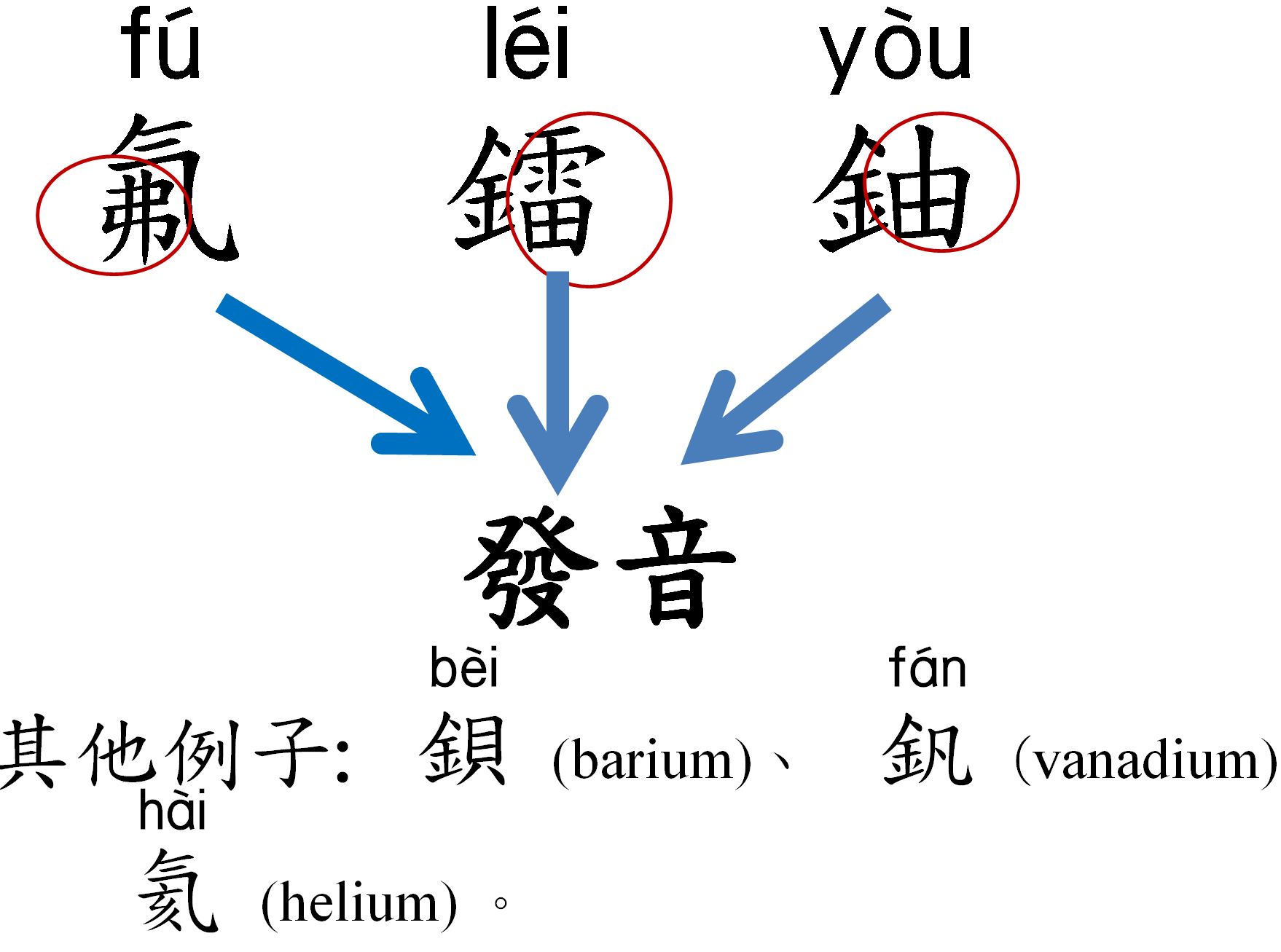 氟 鐳 鈾
發音
发音
其他例子: 鋇(barium)、釩(vanadium) 、  
    氦(helium) 。
bó
铂
钒
英文中的中文外來詞
ginseng
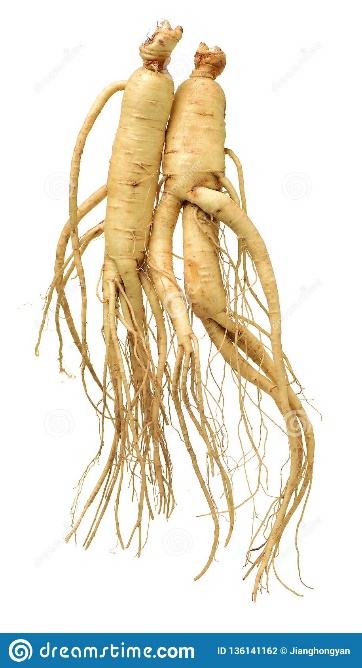 人參    人参
Confucius
孔子
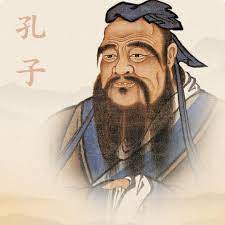 silk
絲綢  丝绸
風水  风水
fengshui
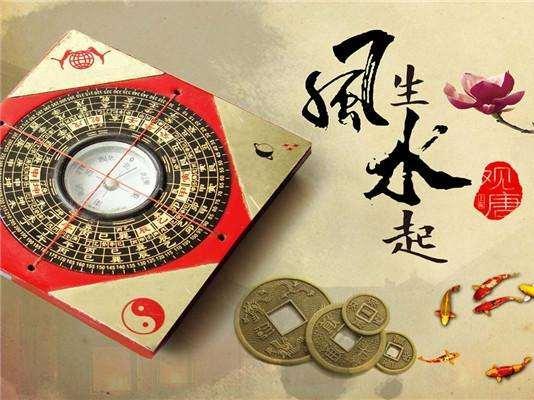 lychee
荔枝
英文中的中文外來詞
oolong tea
烏龍茶  乌龙茶  tea→茶(閔南語發音)
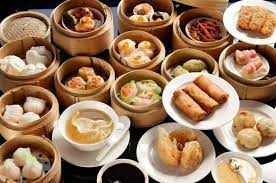 豆腐
tofu
點心   点心
dimsum
功夫
kungfu
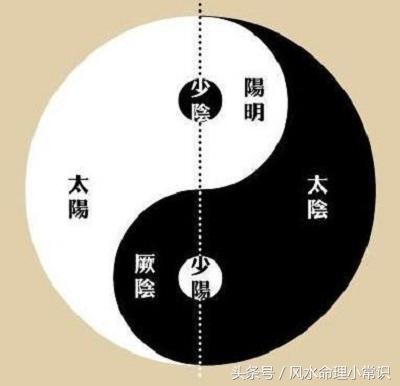 yin yang
陰陽    阴阳
英文也有外来词
solo 独奏、独唱、单独表演:  这个字在义大利文中是表示「仅仅、单独」的意思
tsunami 海啸: Tsu 是日文的「港口」，nami 是指「海浪」
karate 空手道: 这个字来自于日文，指的是不使用武器，完全赤手空拳搏斗的一种武术。
feng shui 风水: feng shui 风水
typhoon 台风: 是从中文这样音译过去的
[Speaker Notes: https://www.hopenglish.com/united-airlines-commercial-2]
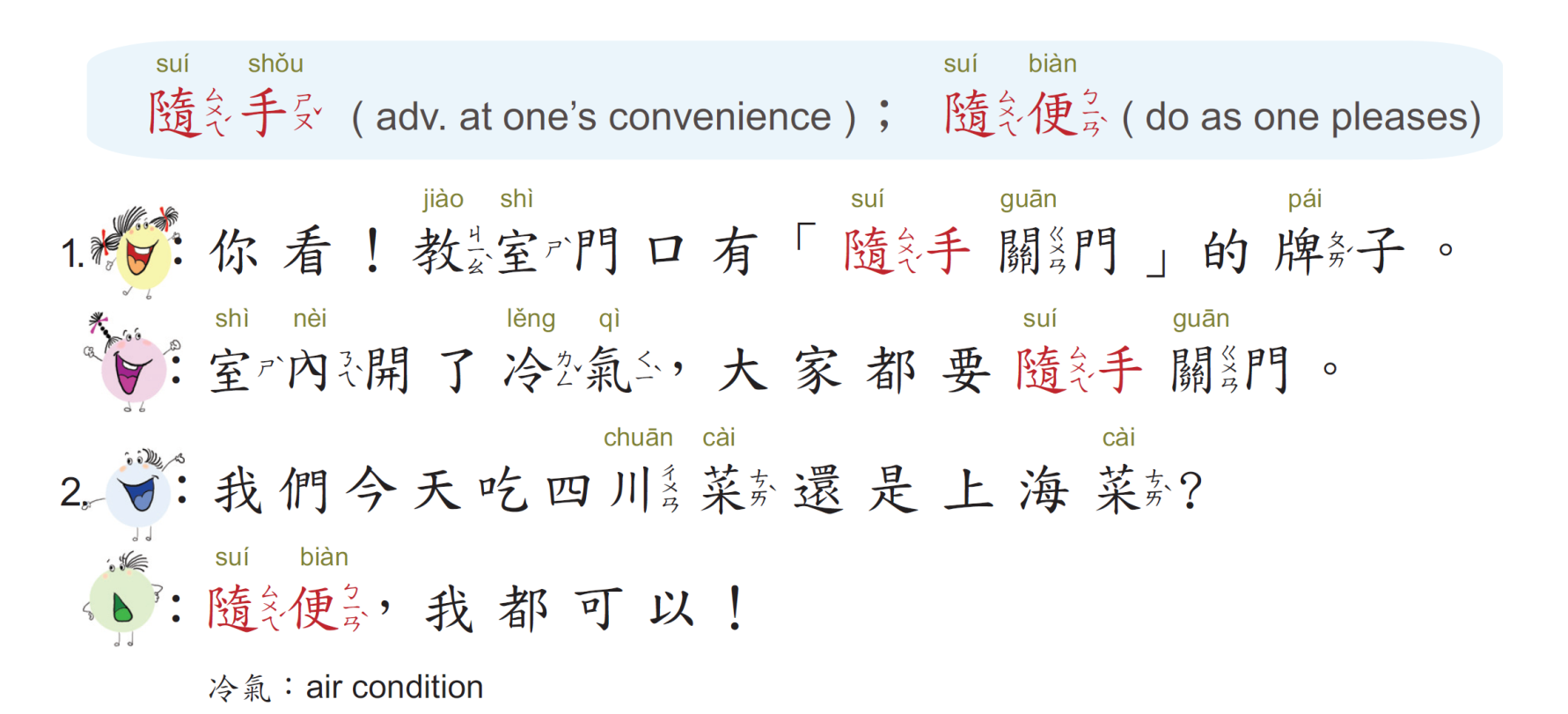 隨手(at one’s convenience)
節約能源(conservation of energy) 的第一步就是要記得隨手關燈。
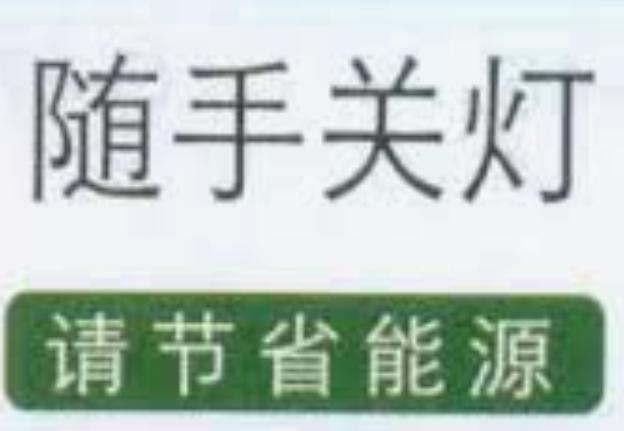 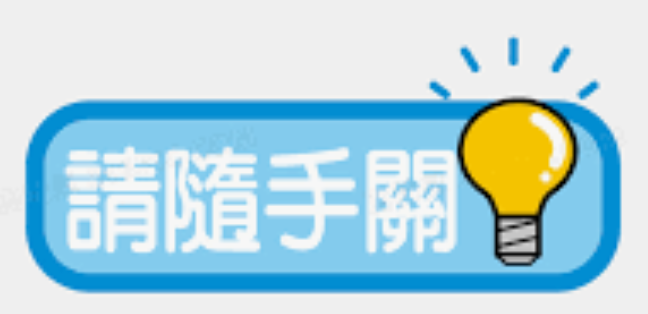 随手(at one’s convenience)
节约能源(conservation of energy) 的第一步就是要记得随手关灯。
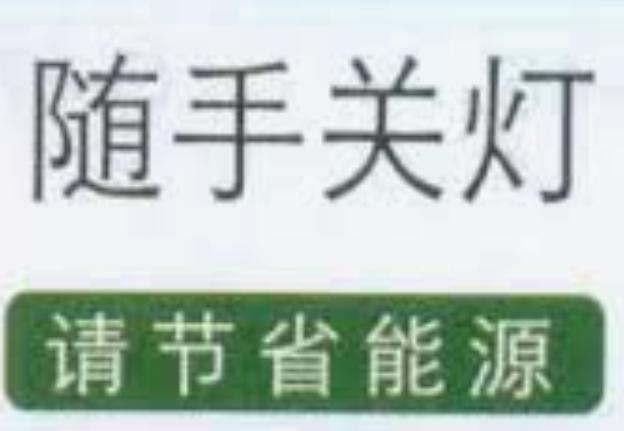 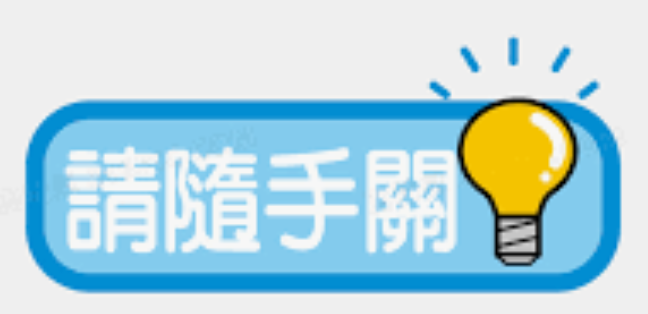 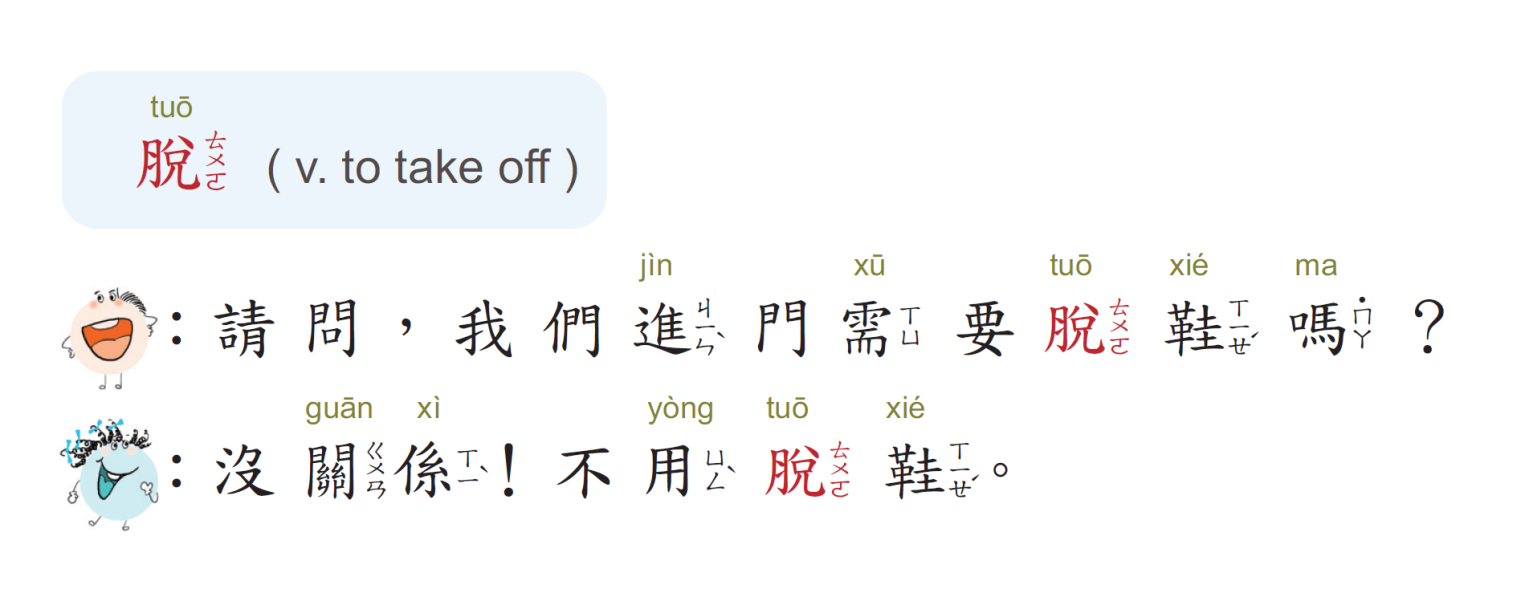 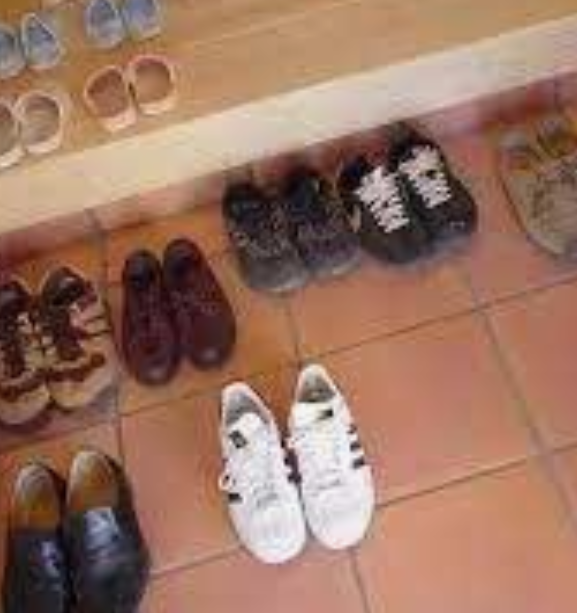 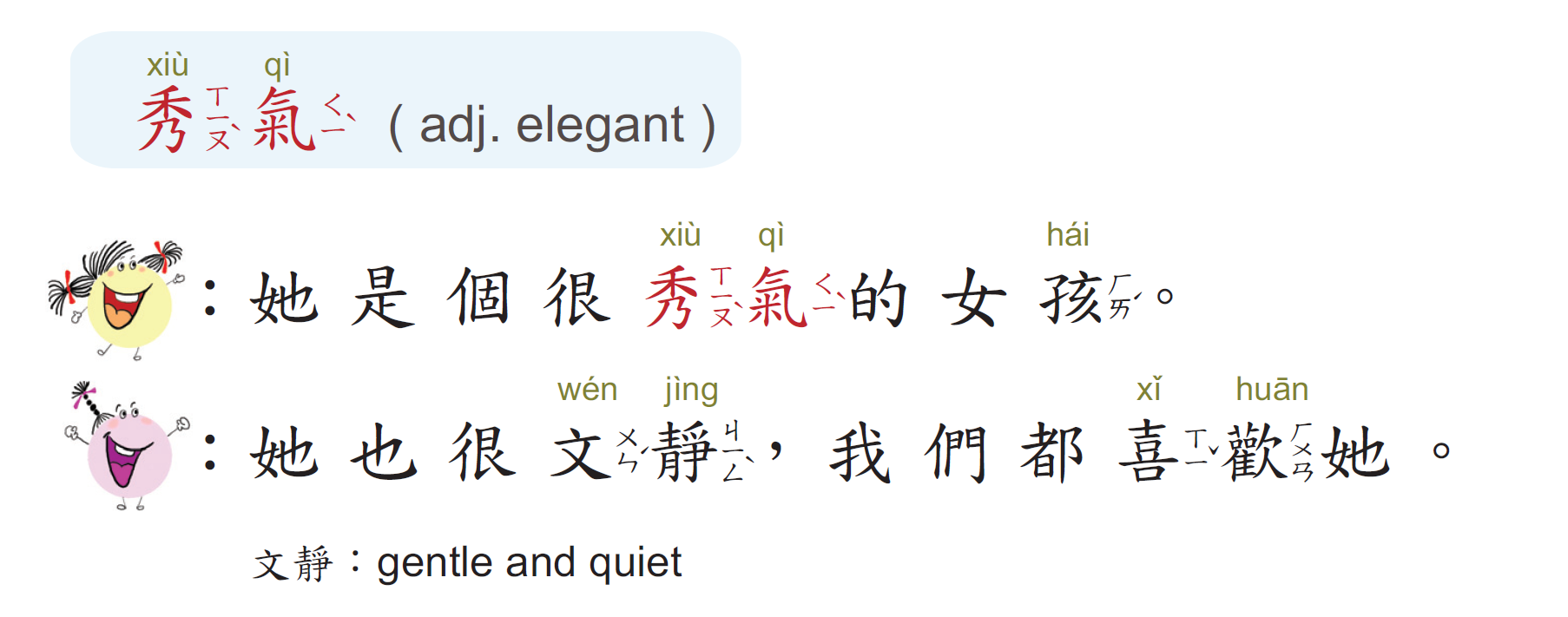 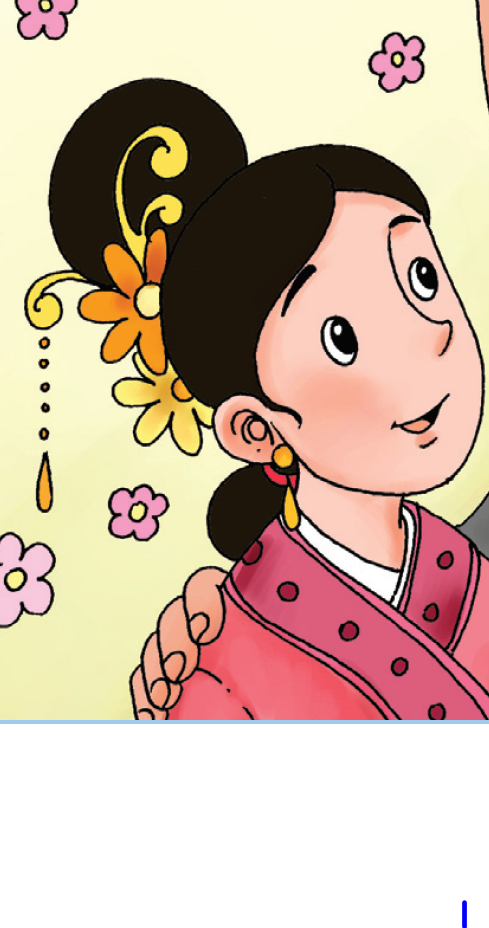 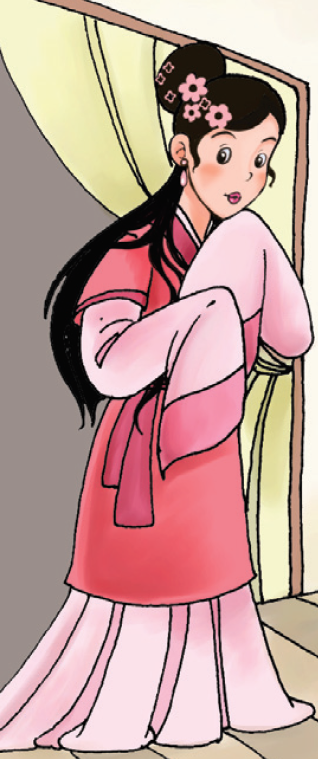 花木蘭
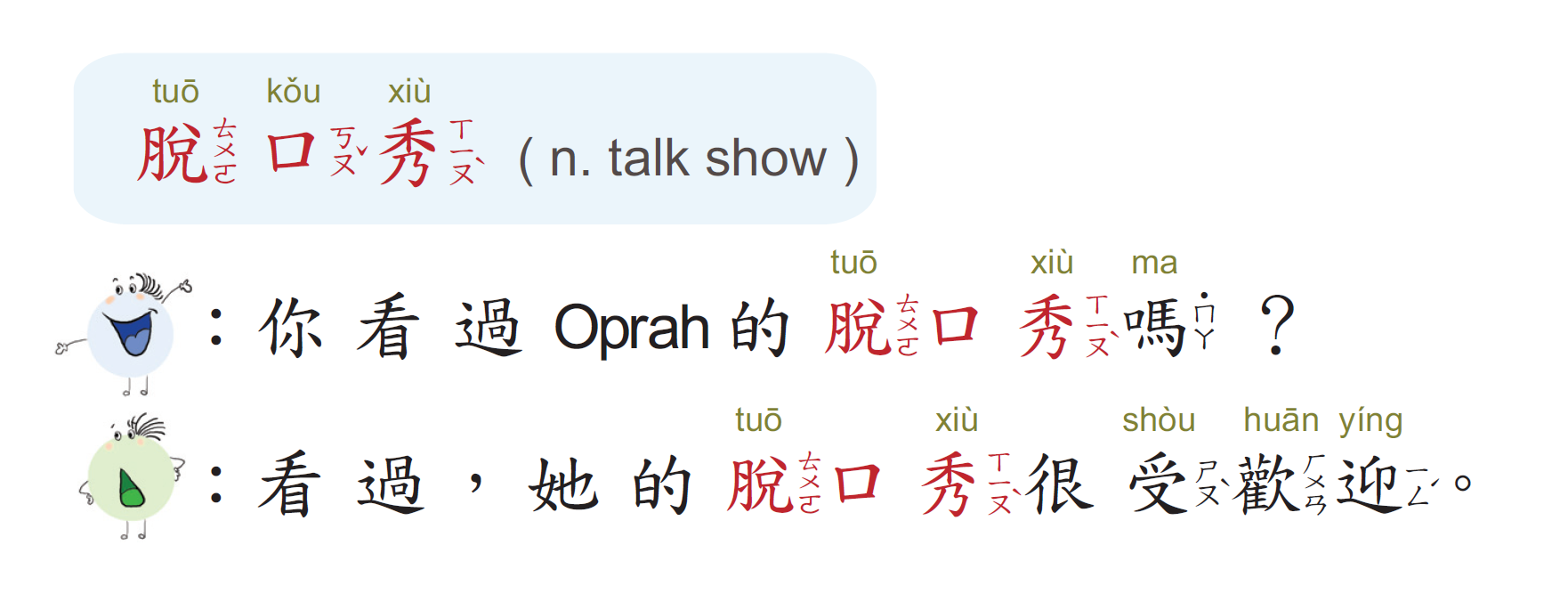 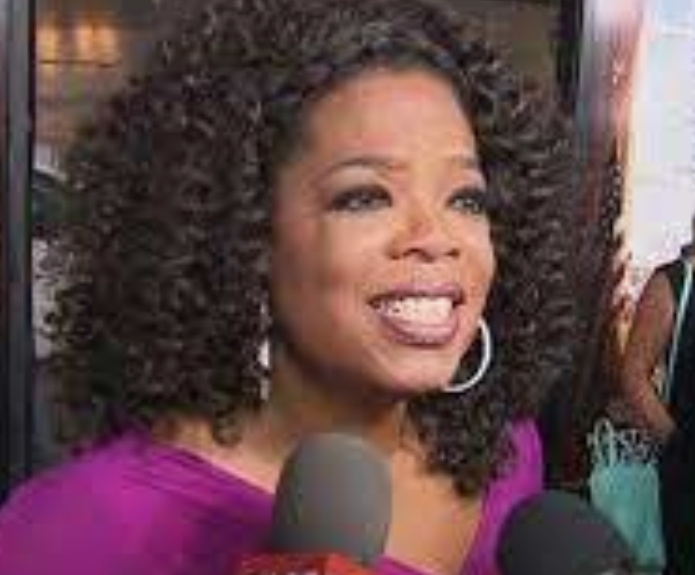 脫口秀 (talk show)
你喜歡中國相聲(crosstalk)還是美國脫口秀?
你喜欢中国相声(crosstalk)还是美国脱口秀?
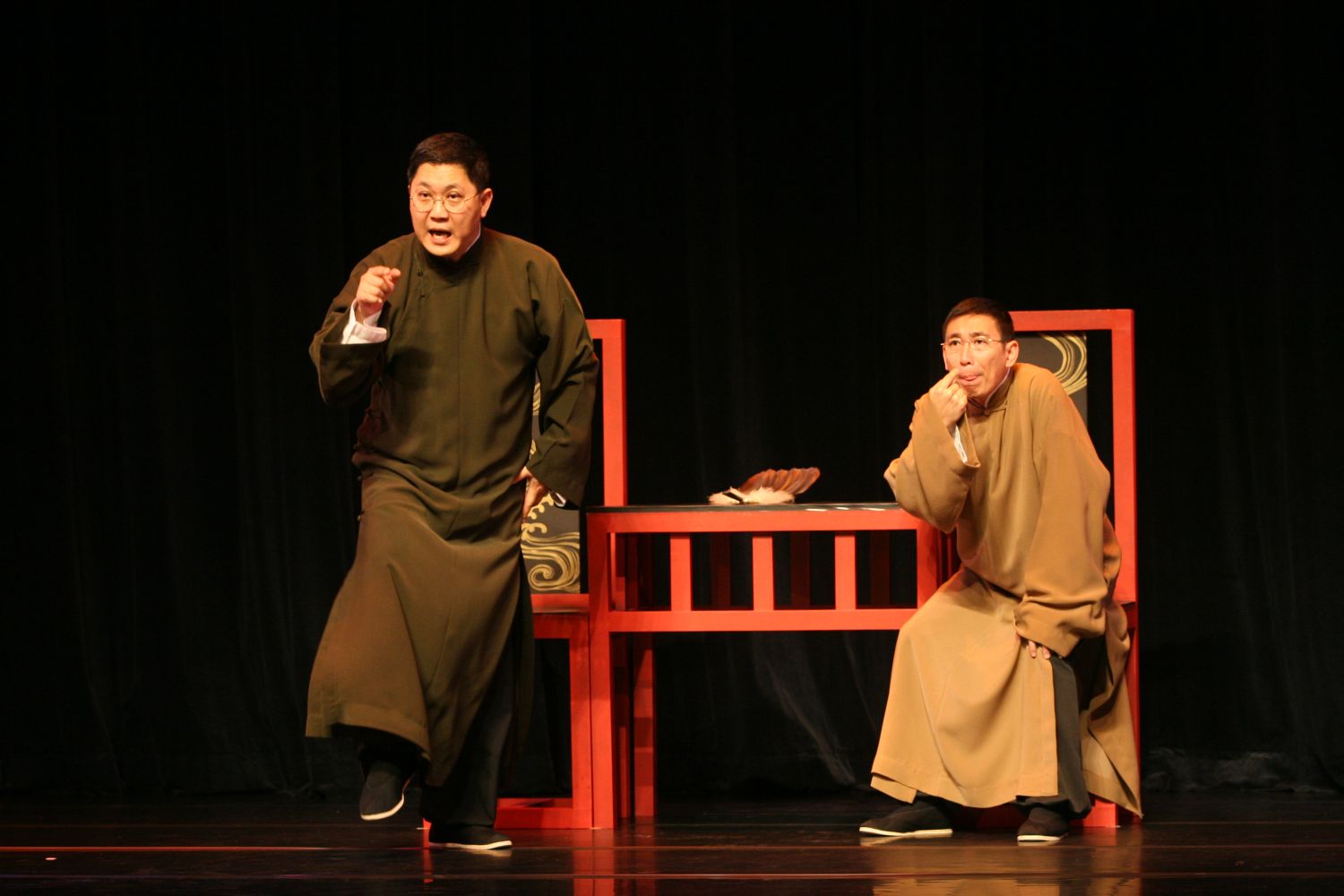 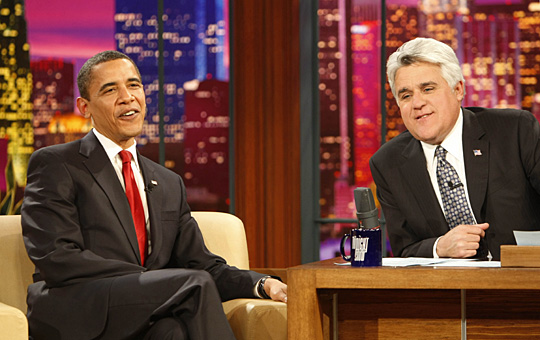 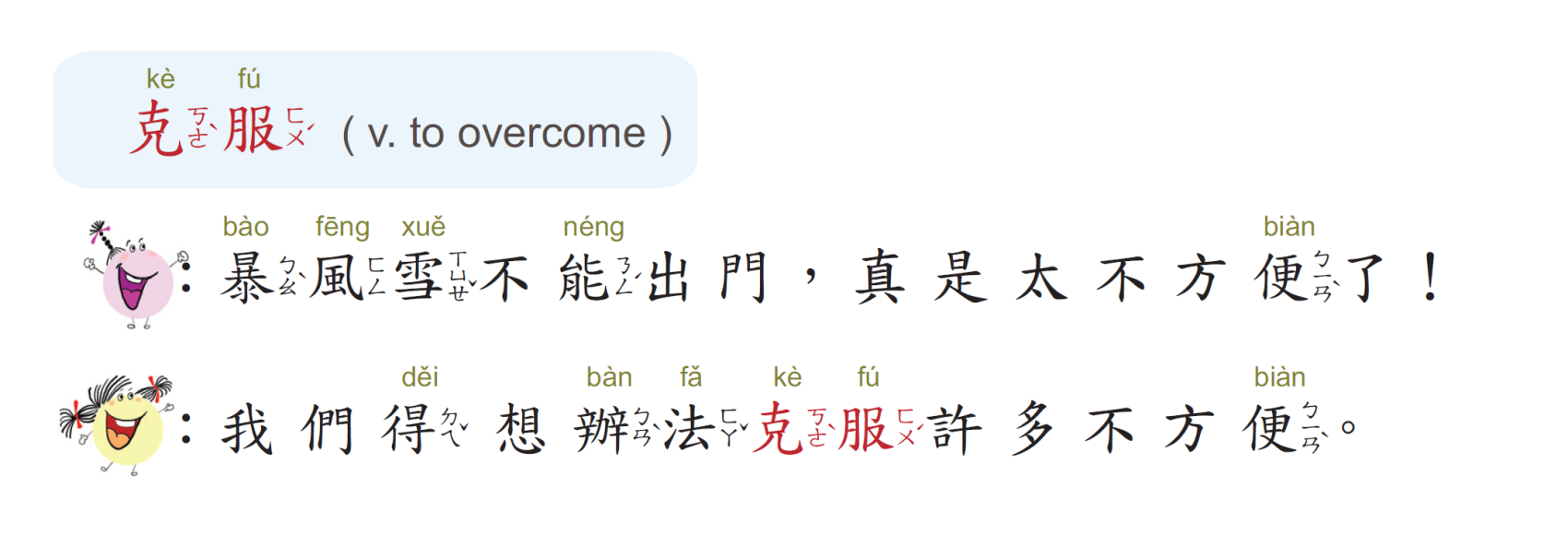 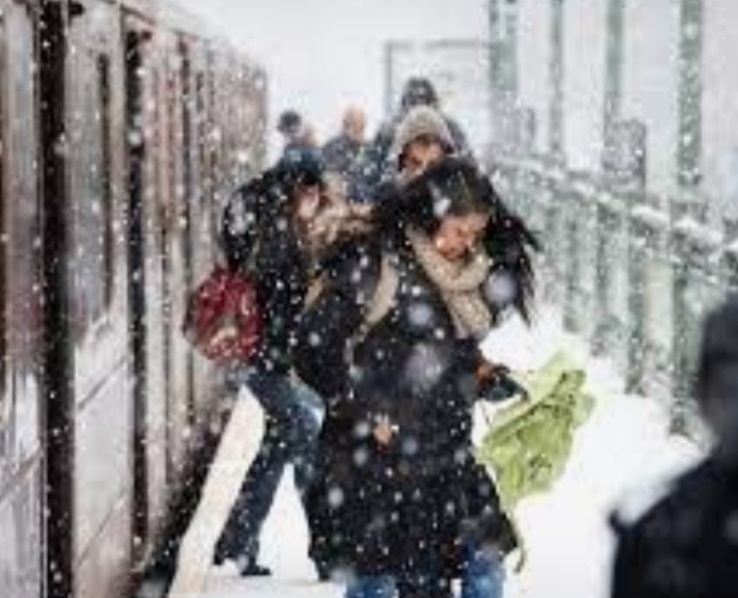 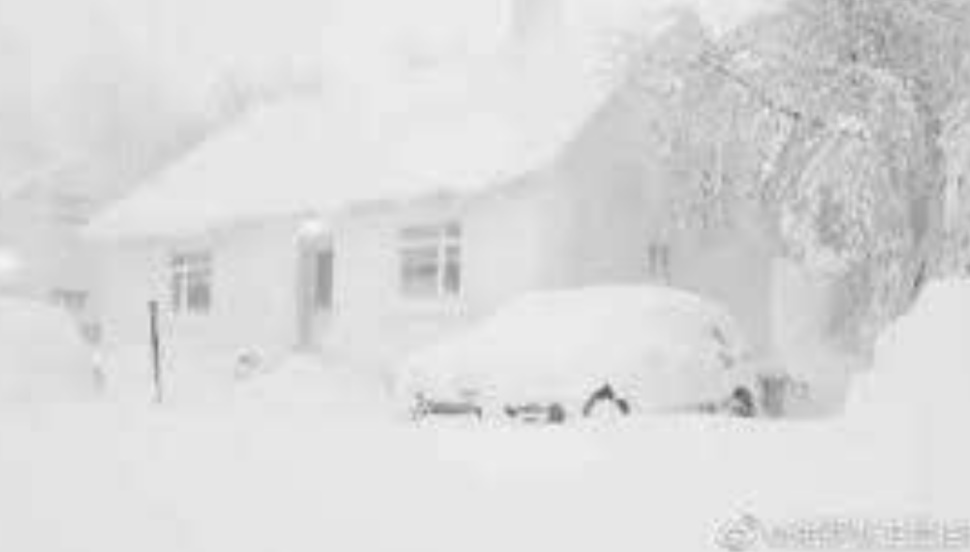 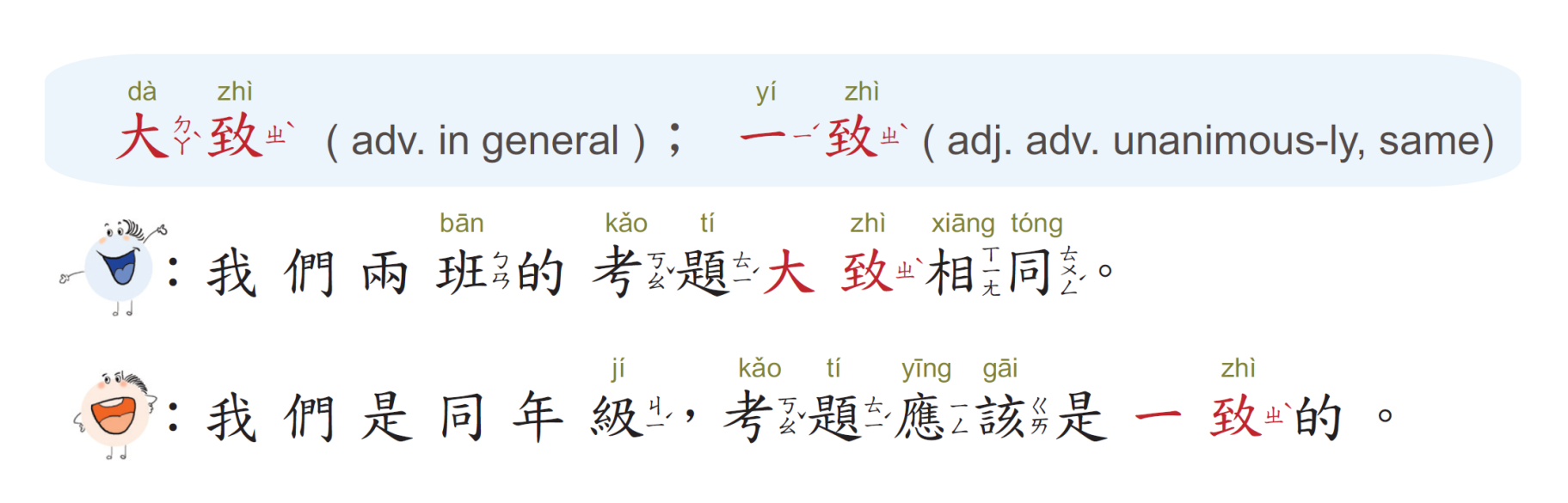 大致(in general)
這兩個班級上課的進度大致相同。
这两个班级上课的进度大致相同。
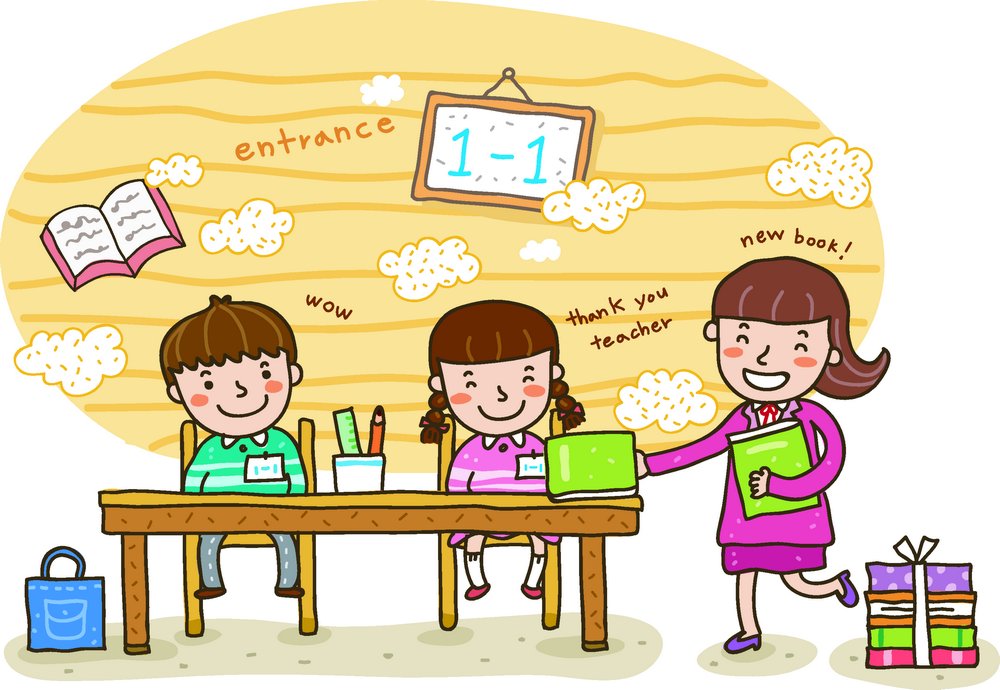 一致(unanimously, same)
拔河比賽時， 我們要步調一致，同心協力，才有可能獲得勝利。
拔河比赛时， 我们要步调一致，同心协力，才有可能获得胜利。
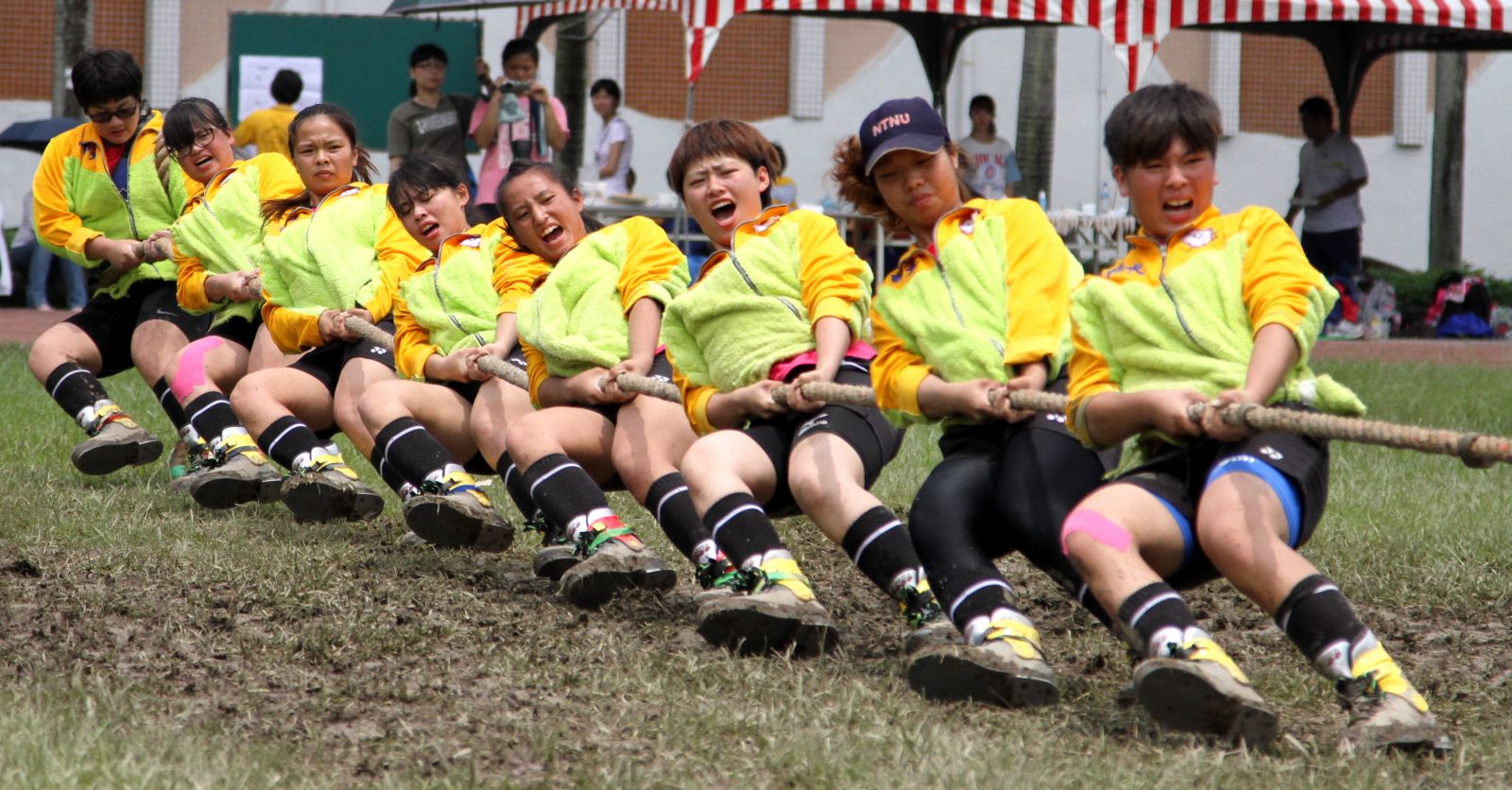 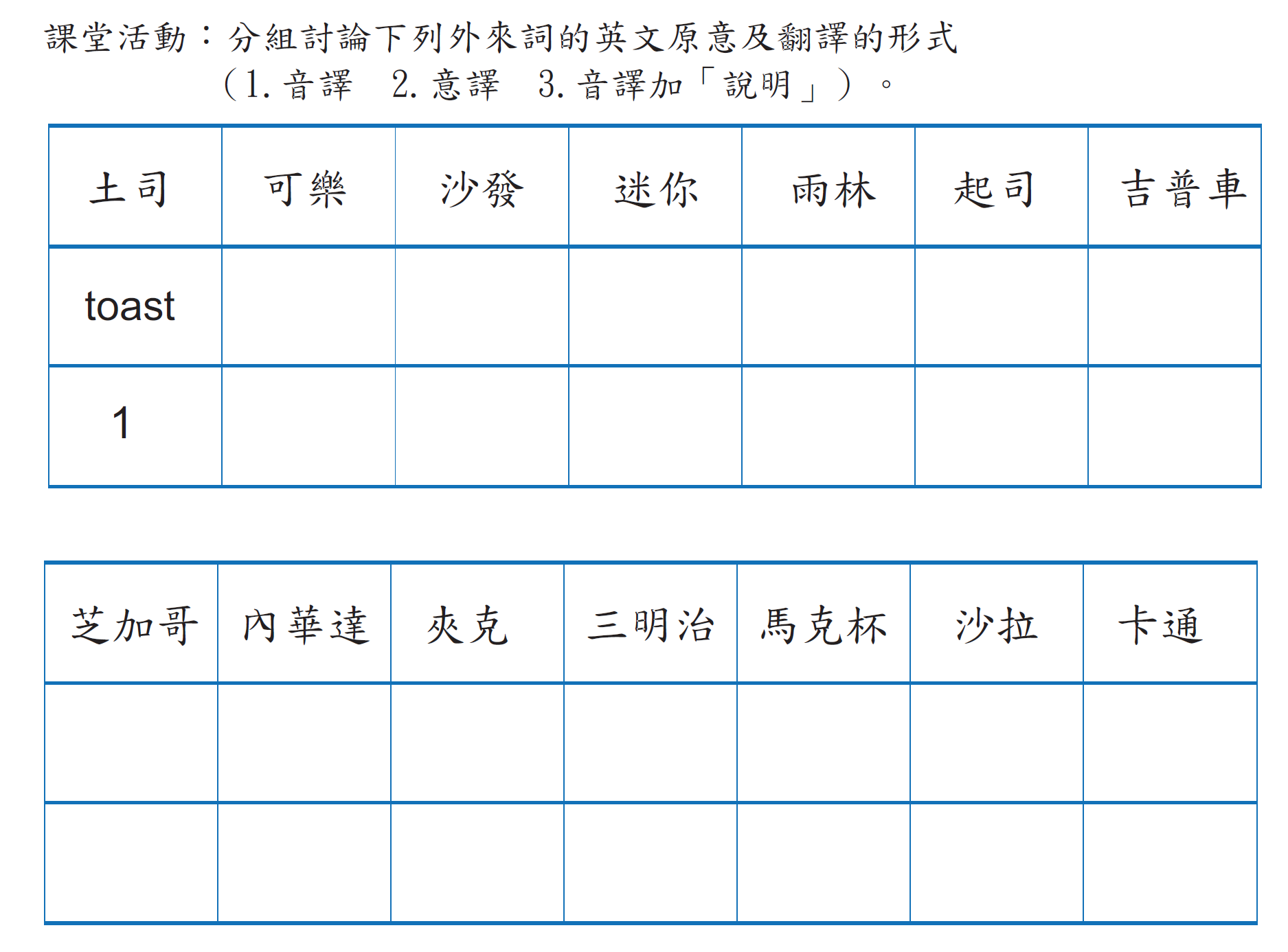 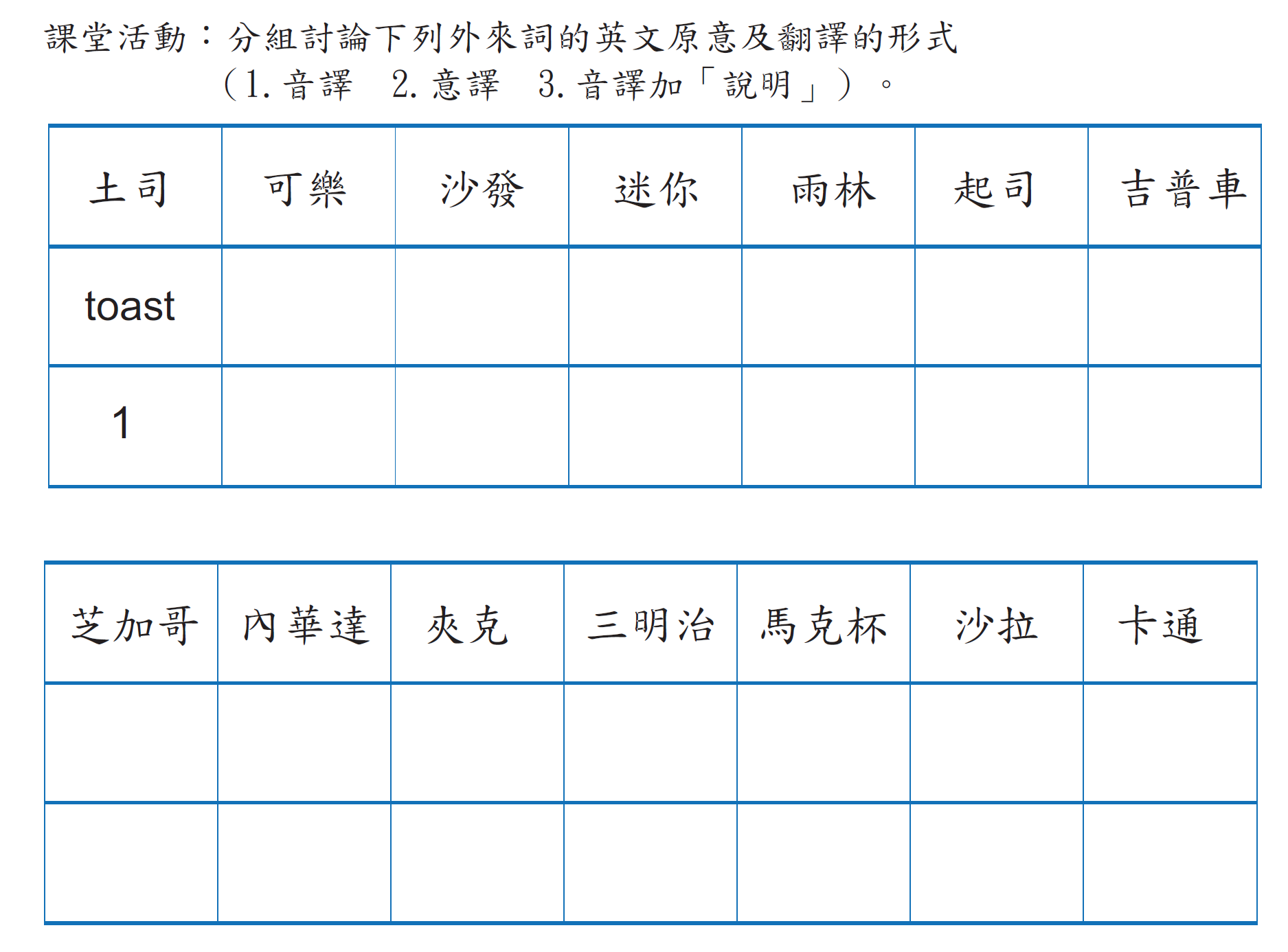 Coke
sofa
Rainforest
Mini
cheese
Jeep
1
1
3
1
1
2
Cartoon
Chicago
Nevada
sandwich
jacket
Mug
salad
1
1
3
1
1
1
1
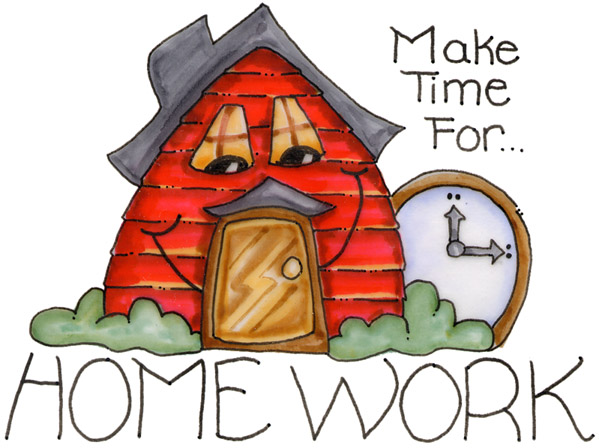 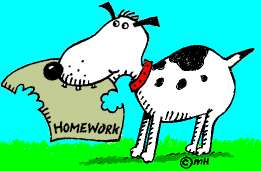 講解本週作業
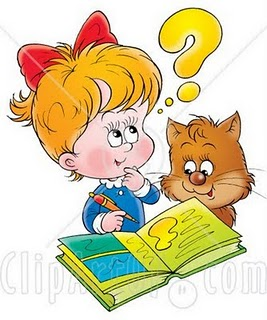 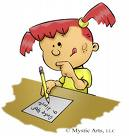 54
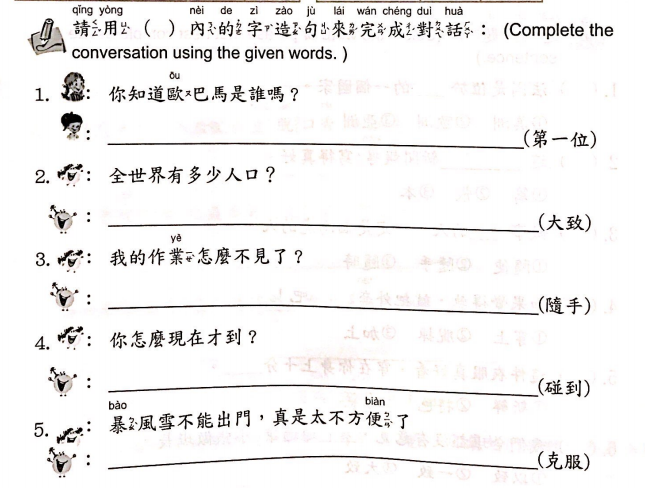 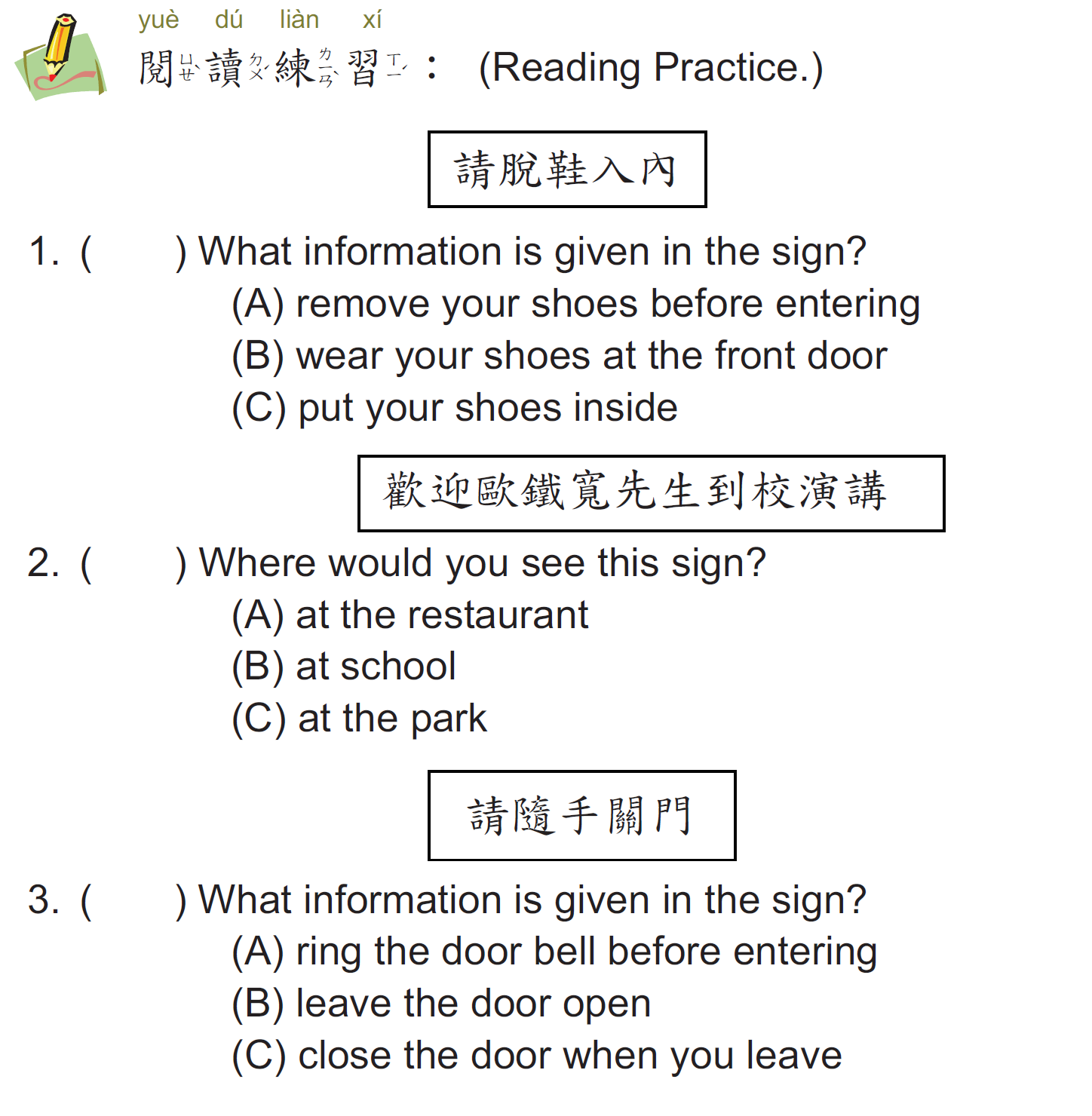 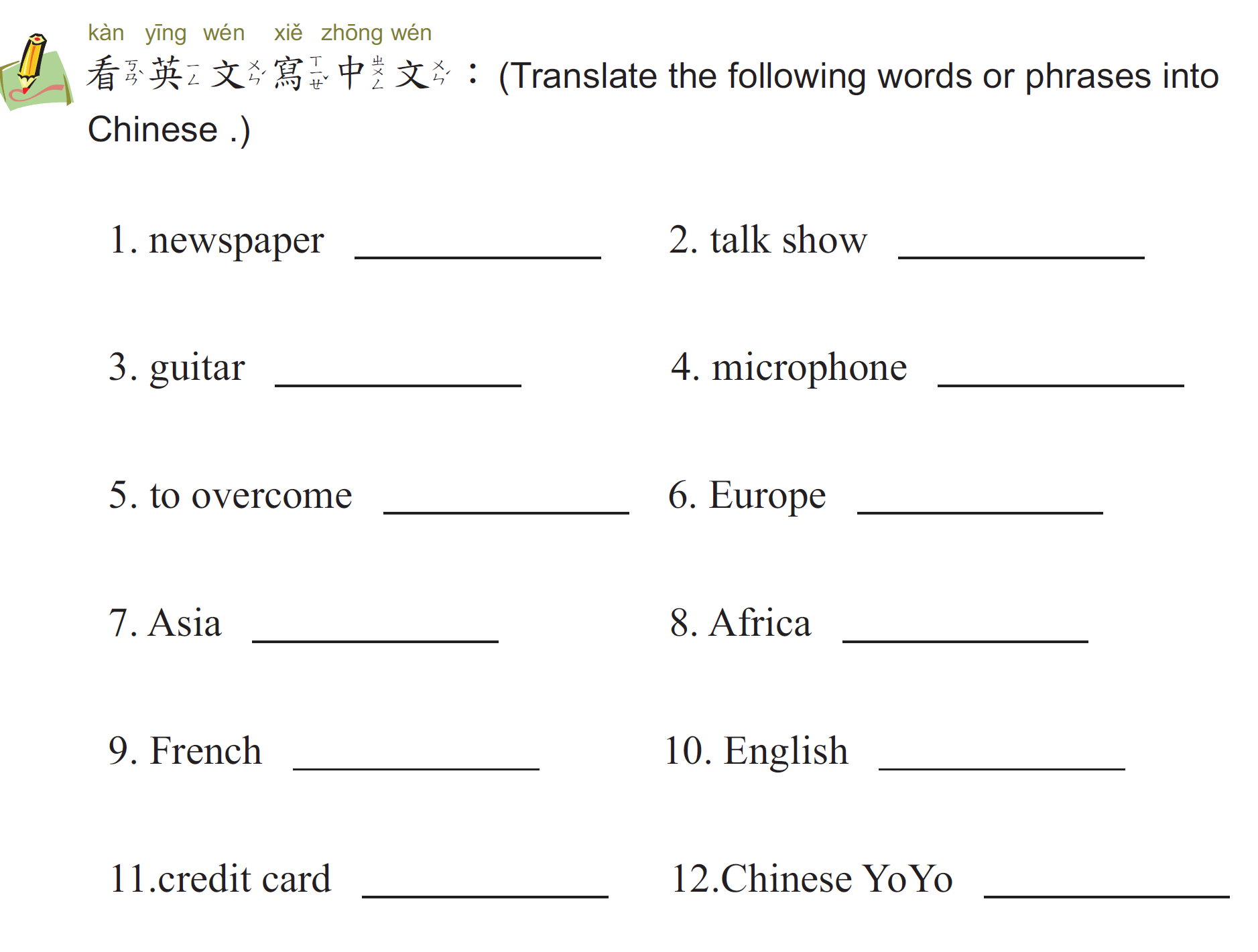 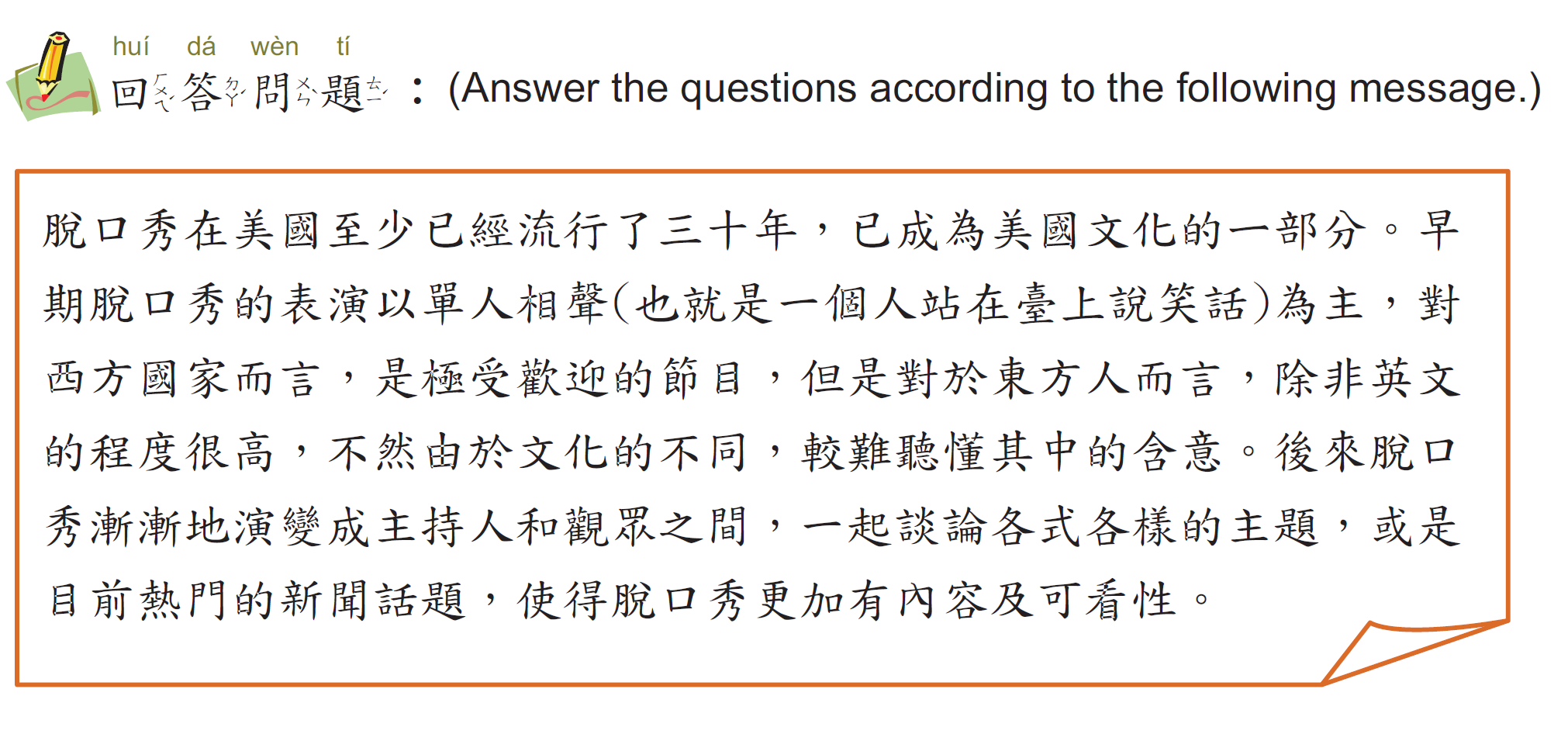 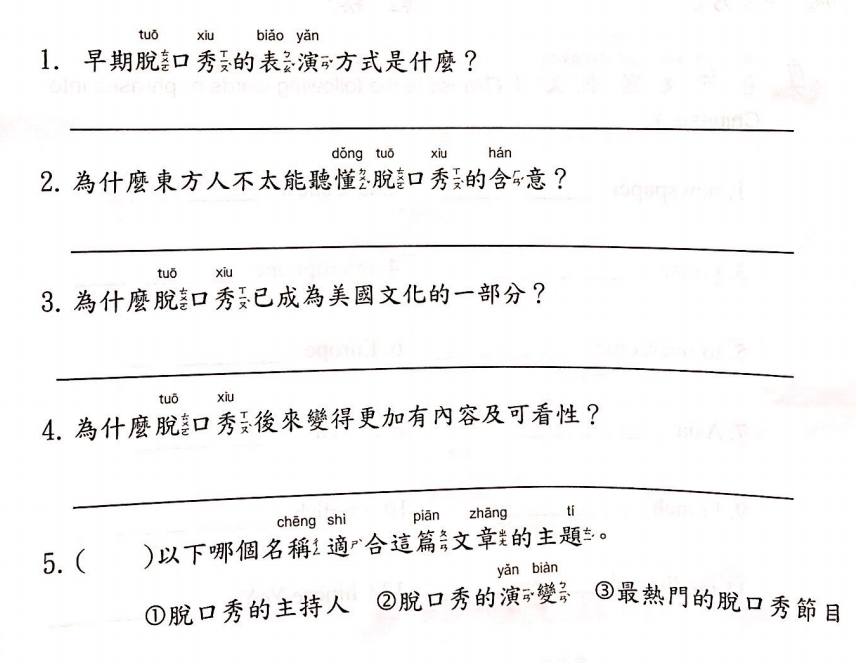 第二周
故事阅读：翻译很有趣
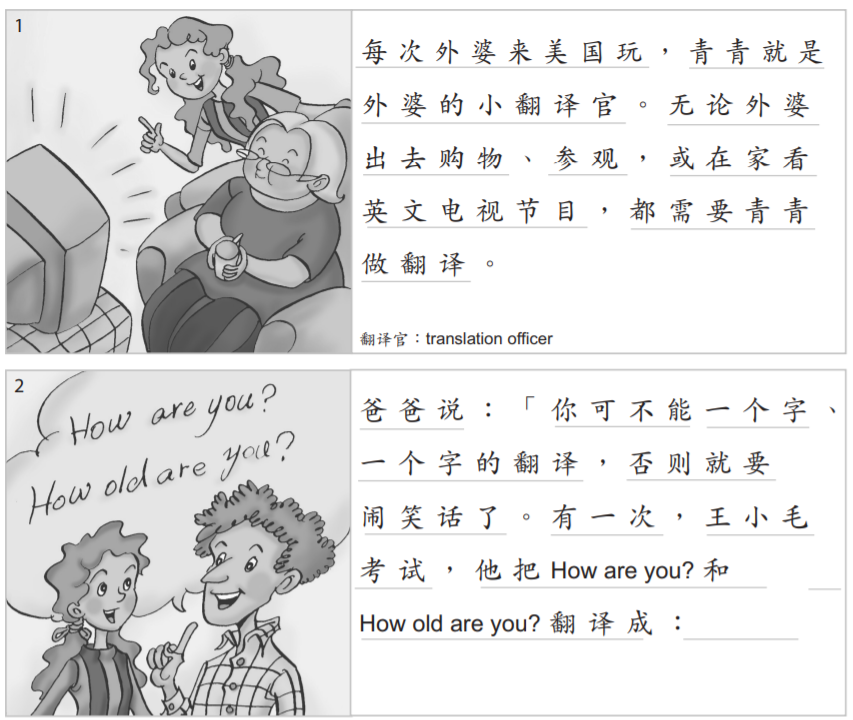 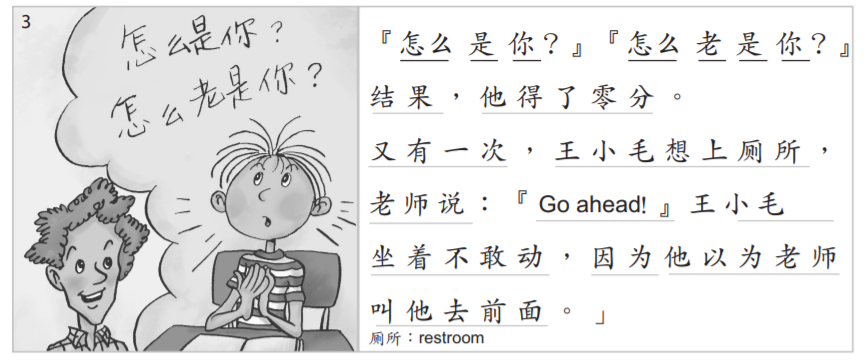 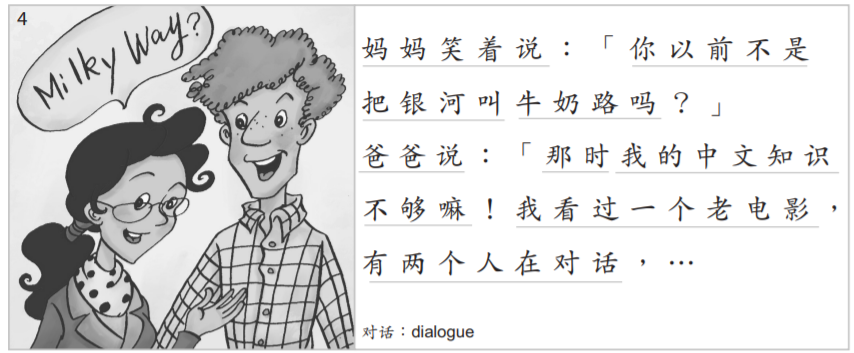 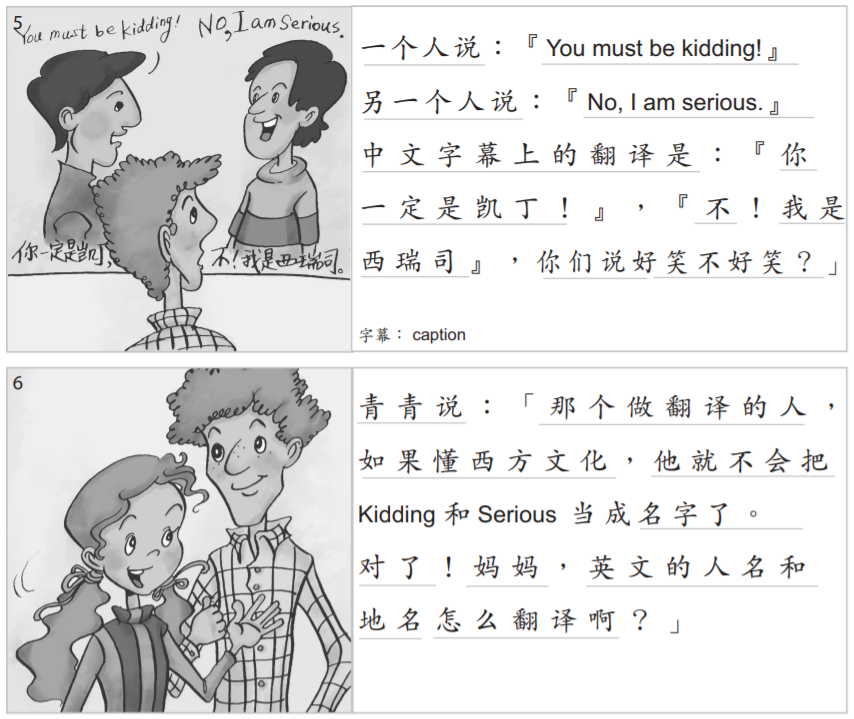 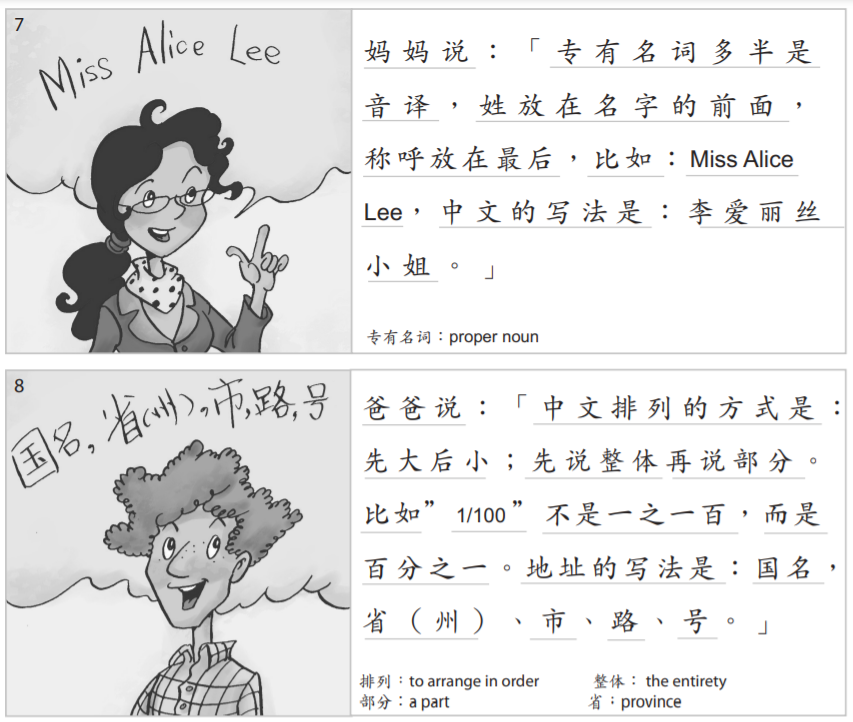 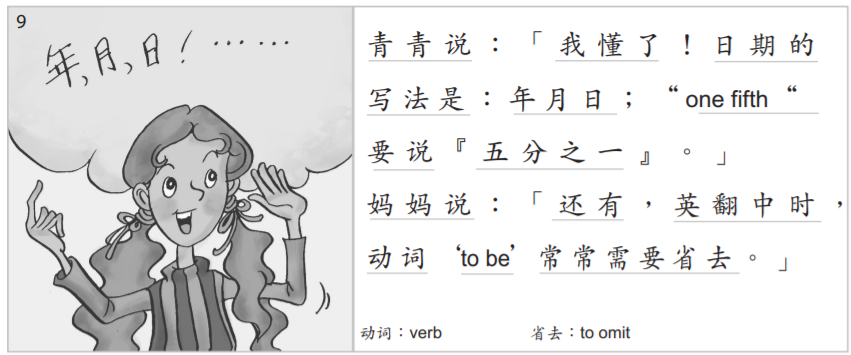 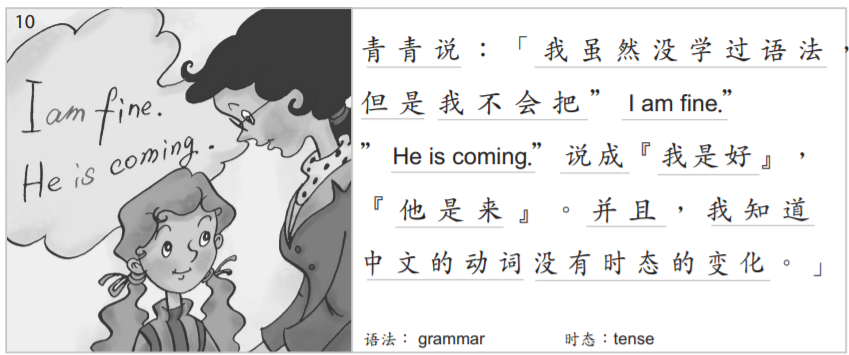 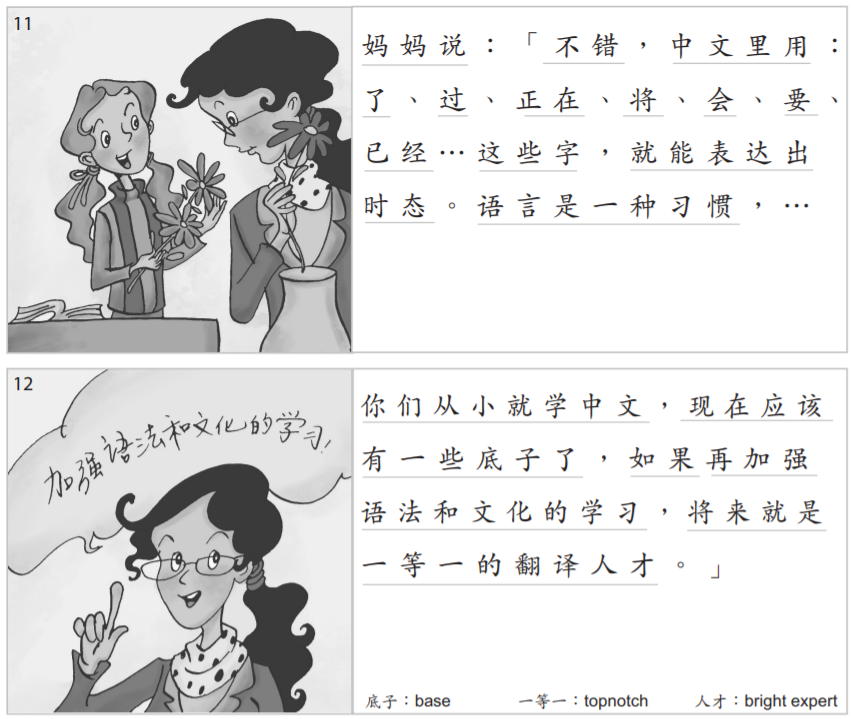 外來詞
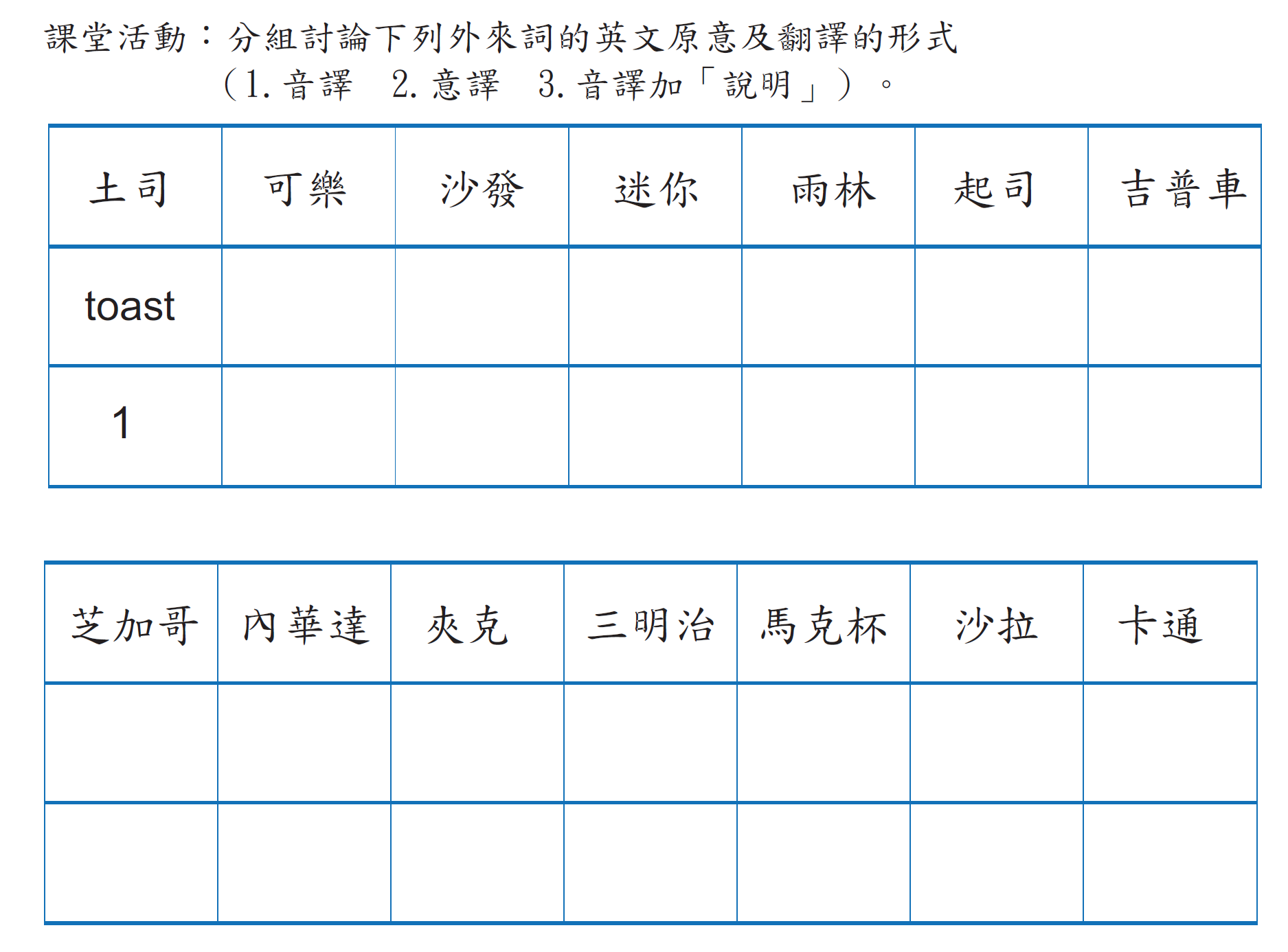 Coke
sofa
Rainforest
Mini
cheese
Jeep
1
1
3
1
1
2
Cartoon
Chicago
Nevada
sandwich
jacket
Mug
salad
1
1
3
1
1
1
1
英文也有外來詞
solo 獨奏、獨唱、單獨表演:  這個字在義大利文中是表示「僅僅、單獨」的意思
tsunami 海嘯: Tsu 是日文的「港口」，nami 是指「海浪」
karate 空手道: 這個字來自於日文，指的是不使用武器，完全赤手空拳搏鬥的一種武術。
feng shui 風水: feng shui 風水
typhoon 颱風: 是從中文這樣音譯過去的
[Speaker Notes: https://www.hopenglish.com/united-airlines-commercial-2]
英文也有外来词
solo 独奏、独唱、单独表演:  这个字在义大利文中是表示「仅仅、单独」的意思
tsunami 海啸: Tsu 是日文的「港口」，nami 是指「海浪」
karate 空手道: 这个字来自于日文，指的是不使用武器，完全赤手空拳搏斗的一种武术。
feng shui 风水: feng shui 风水
typhoon 台风: 是从中文这样音译过去的
[Speaker Notes: https://www.hopenglish.com/united-airlines-commercial-2]
音譯+說明的外來詞
mini skirt
迷你裙
米老鼠
Mickey Mouse
milk shake
奶昔
motorcycle
摩托車
ballet
芭蕾舞
bowling
保齡球   保龄球
Wall street
華爾街  华尔街
ice cream
冰淇淋
氧氫
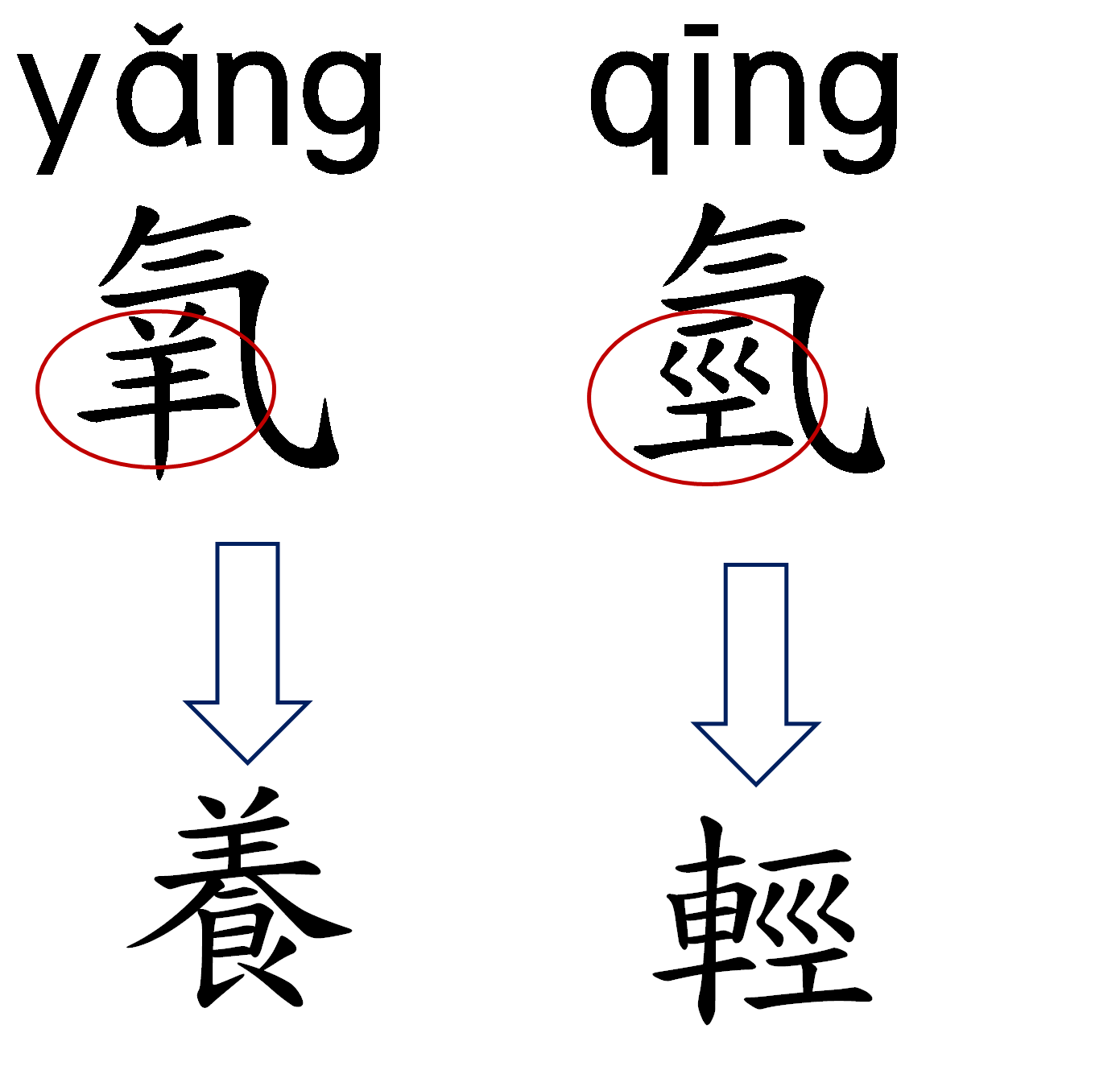 養
輕
轻
养
氯
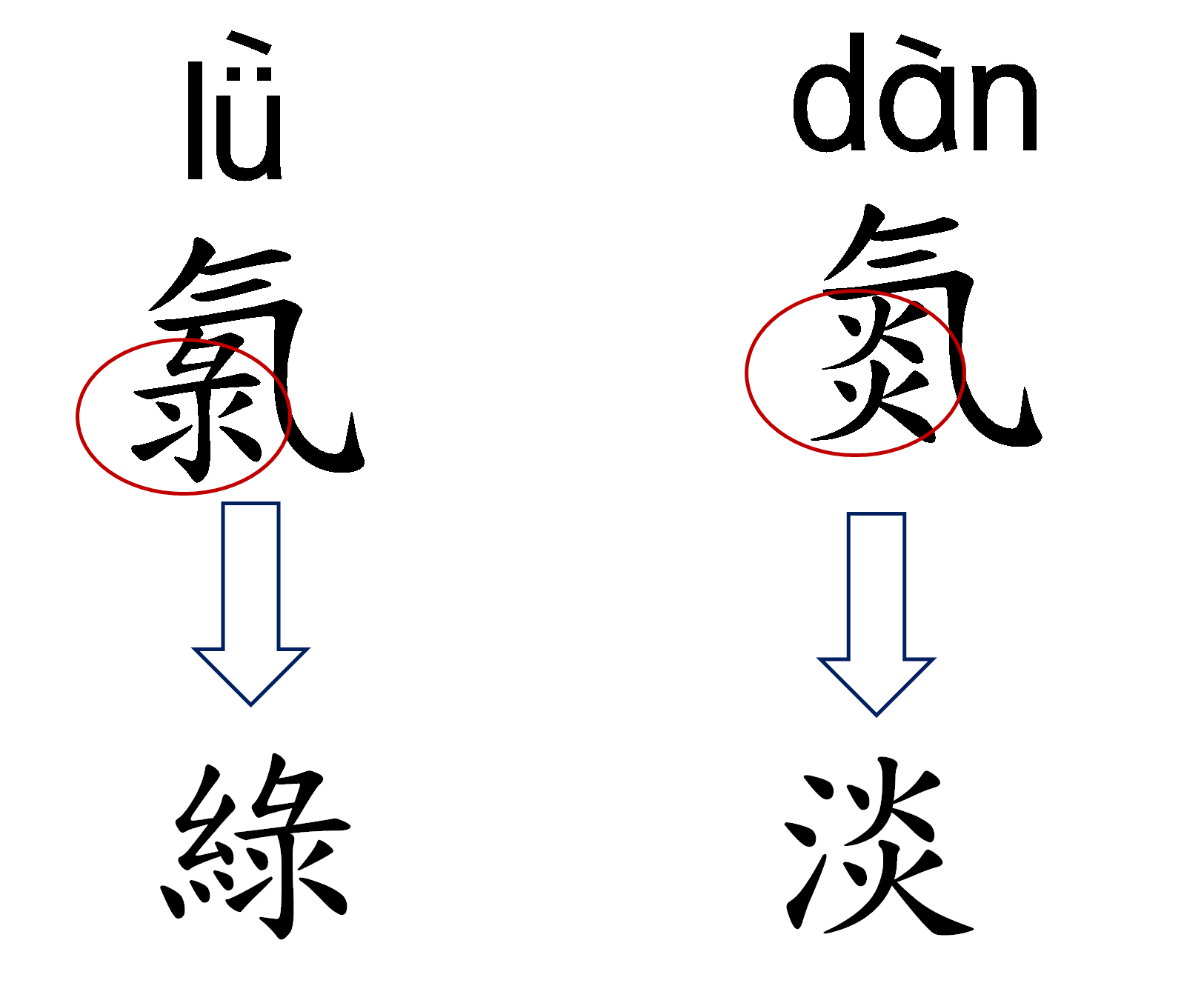 氮
淡
綠
绿
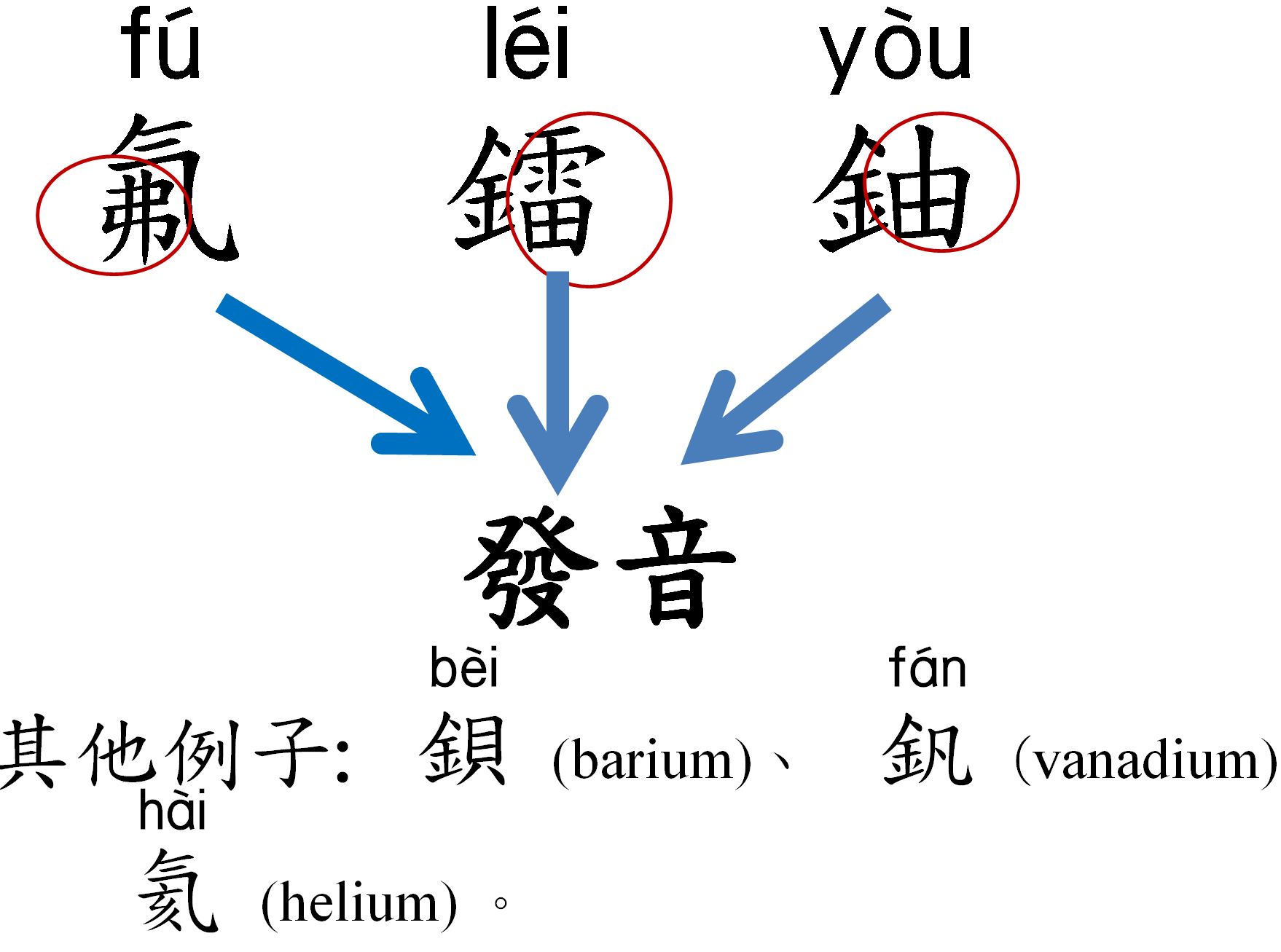 氟 鐳 鈾
發音
发音
其他例子: 鋇(barium)、釩(vanadium) 、  
    氦(helium) 。
bó
铂
钒
英文中的中文外來詞
ginseng←人參    人参
Confucius←孔子
silk←絲綢  丝绸
fengshui←風水  风水
lychee←荔枝
oolong tea←烏龍茶  乌龙茶  tea→茶(閔南語發音)
tofu←豆腐
dimsum←點心   点心
kungfu←功夫
yin yang←陰陽    阴阳
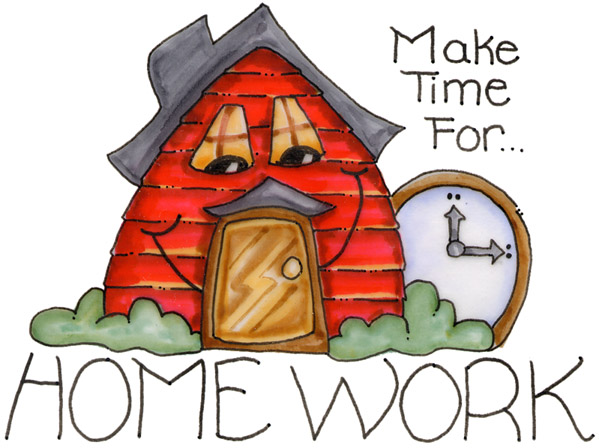 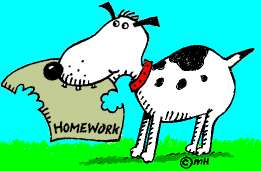 講解本週作業
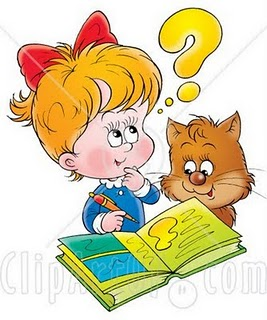 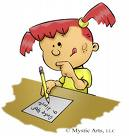 77
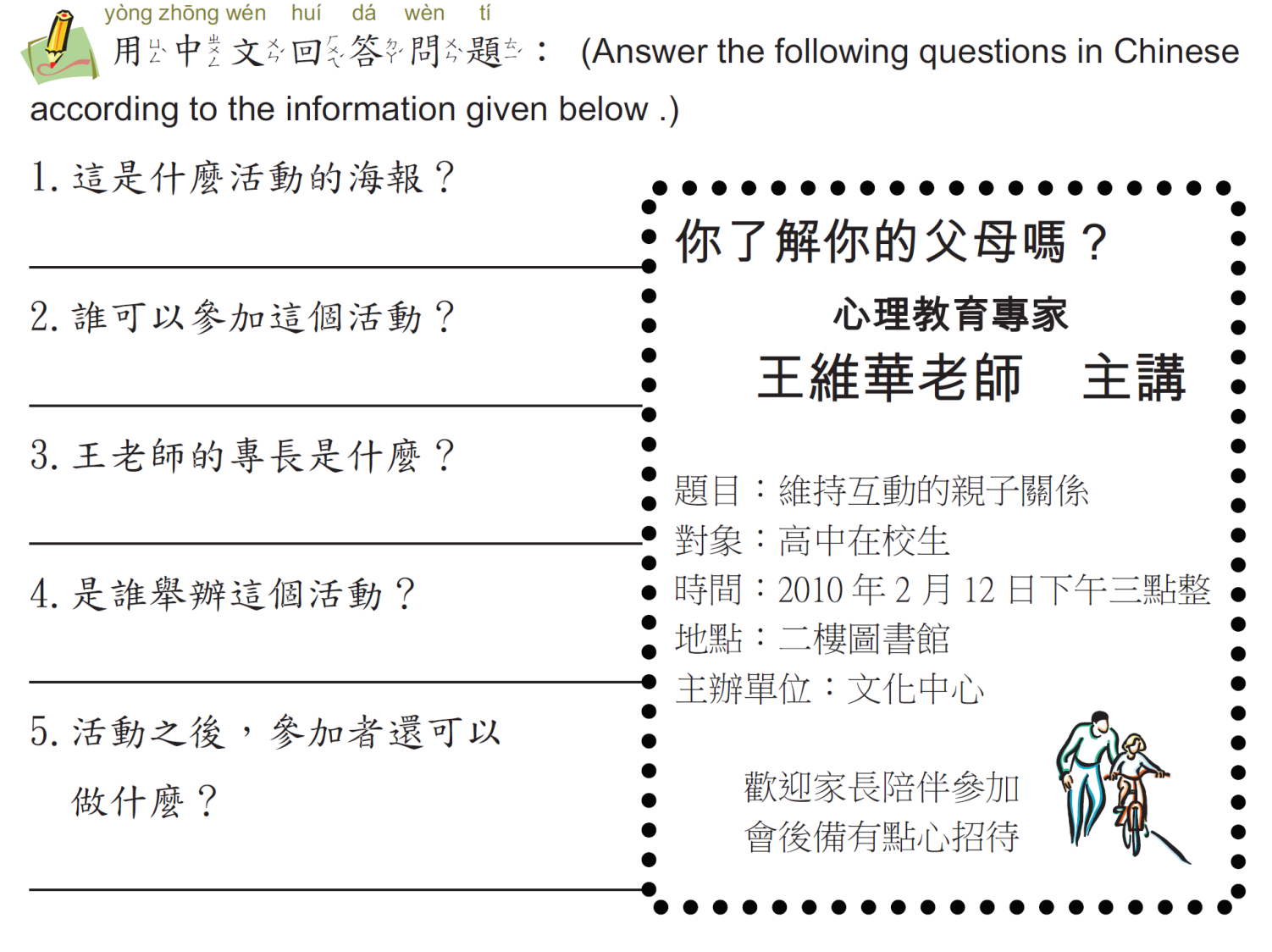 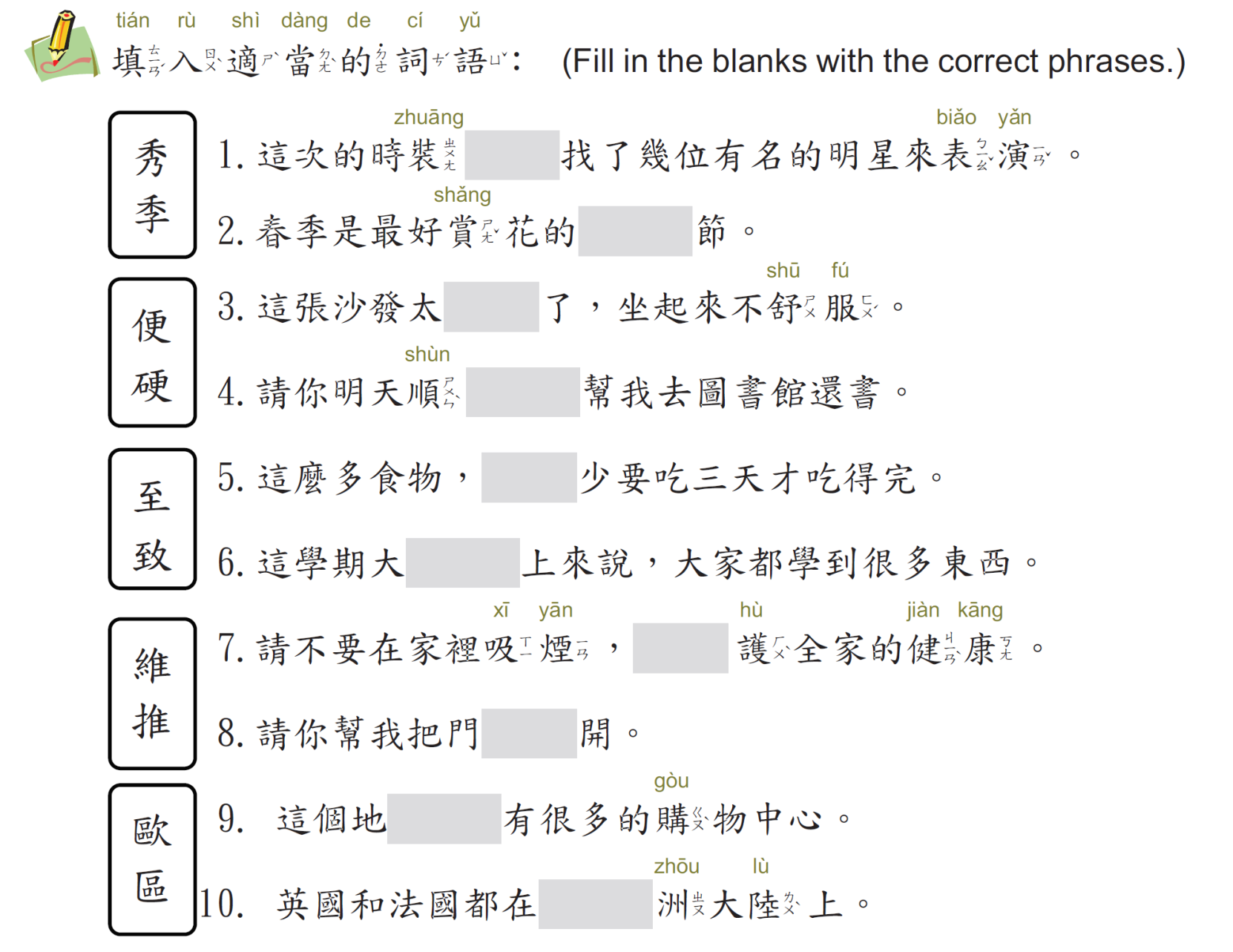 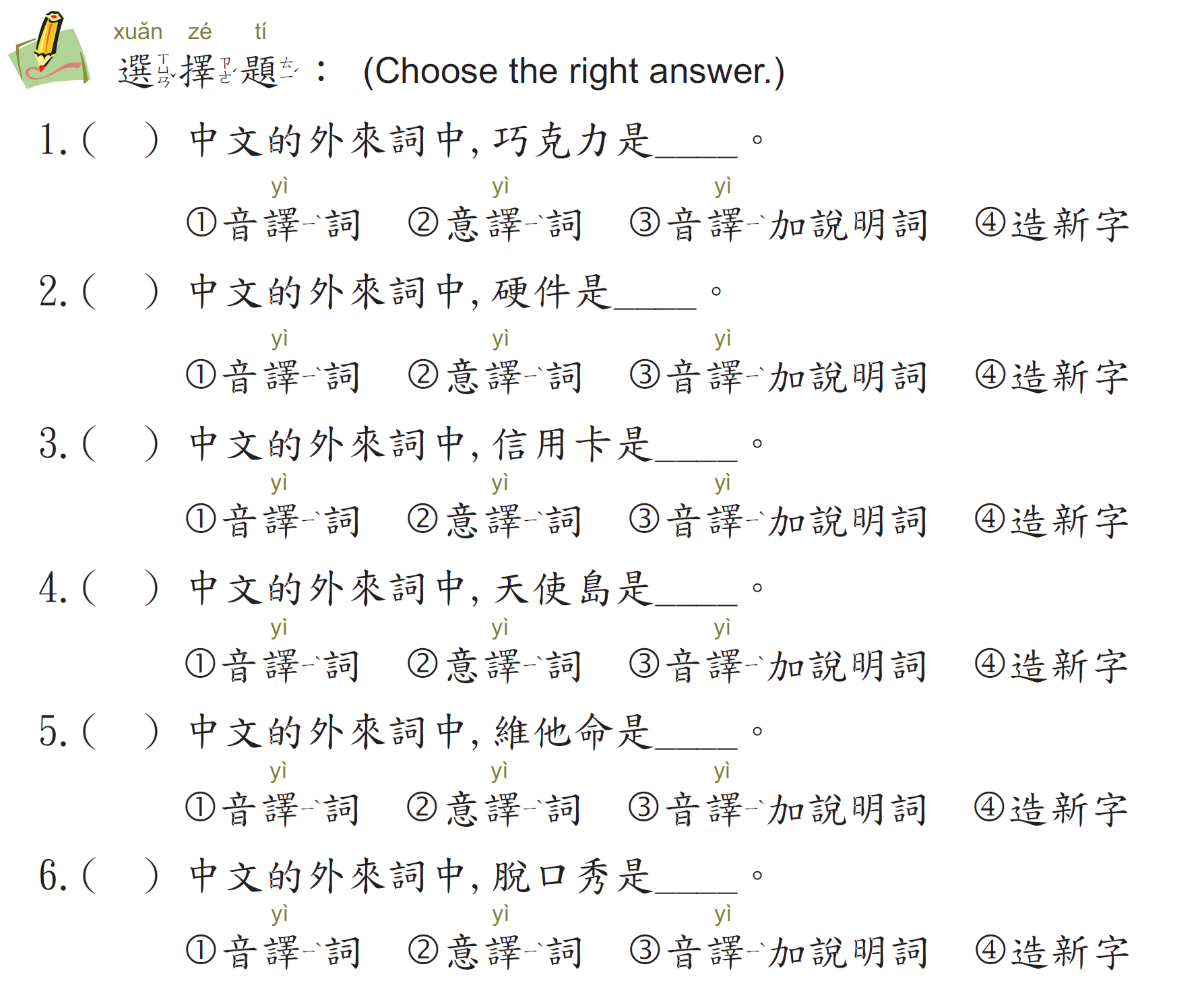 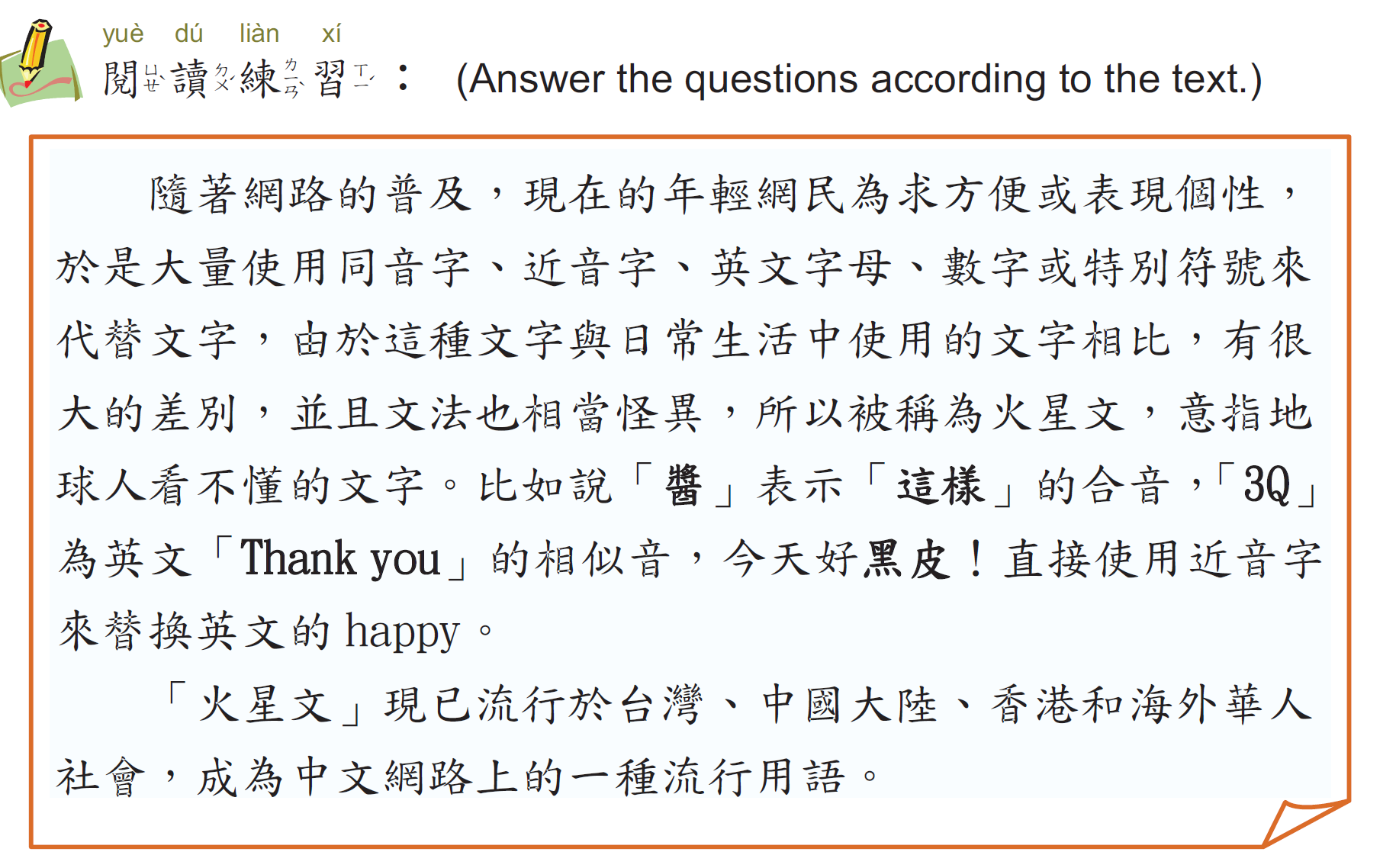 第三周
翻譯很有趣
1. Regular Milk
6. Garden Greens
2. Are you kidding?
7. Go ahead
3. No. I am serious.
8. At KFC, we do chicken right.
4. How are you?
5. How old are you?
1. 请耐心等候
2. 请在一米线外等候
3. 色狼
4. 小心滑倒
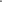 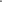 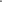 5. 烘手机
6. 英年早逝
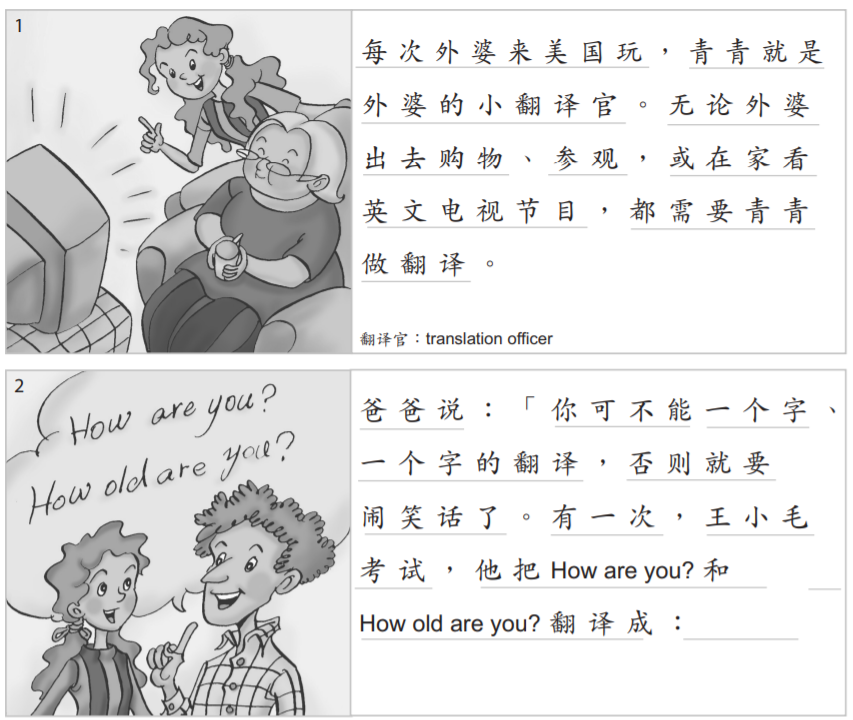 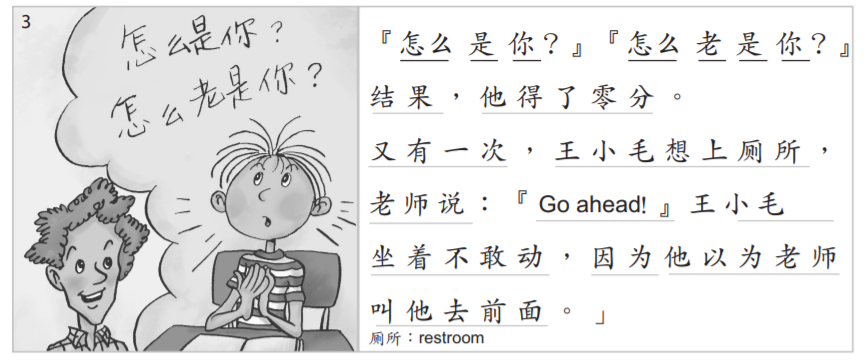 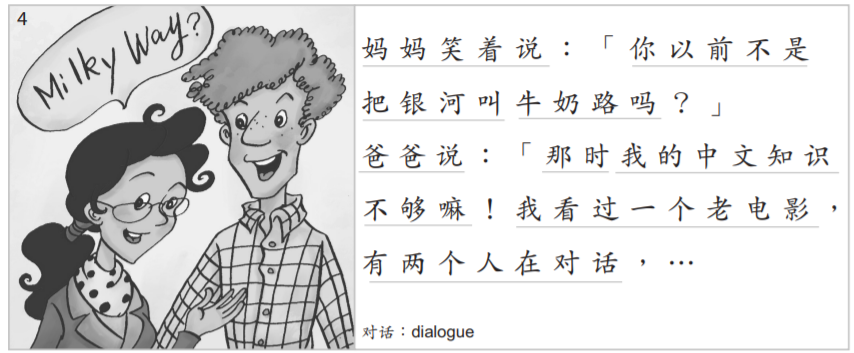 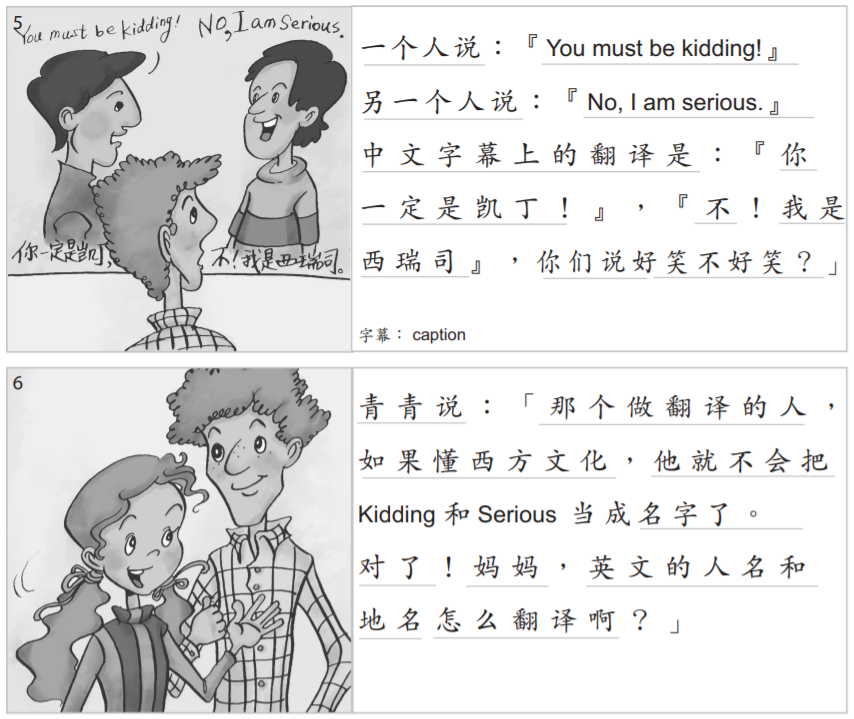 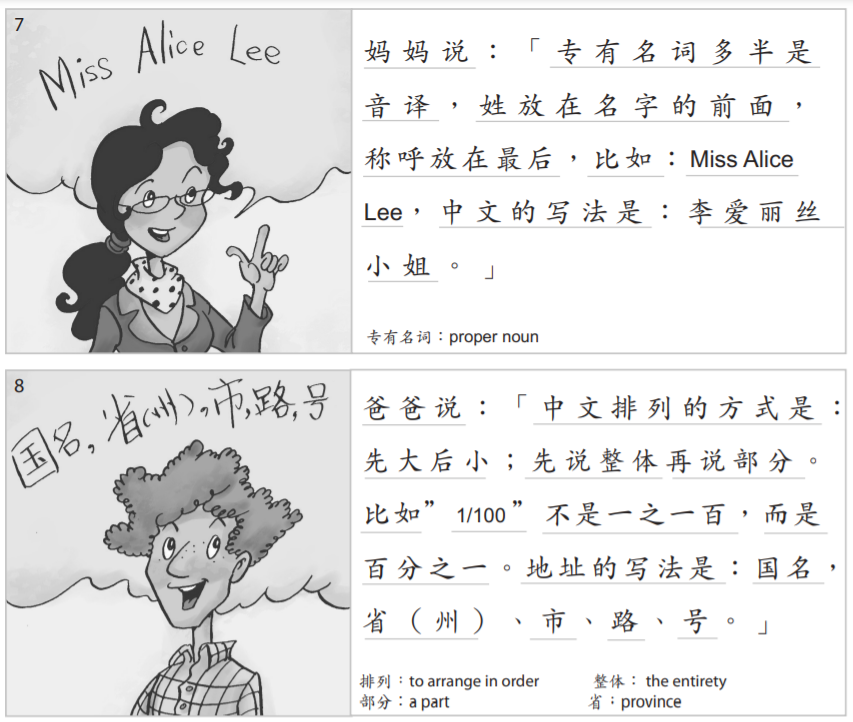 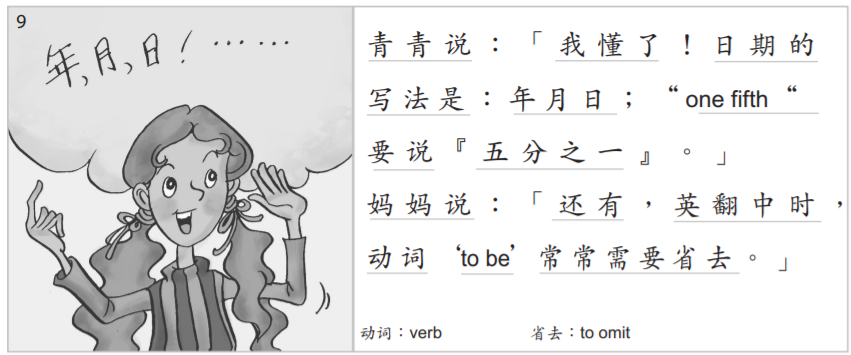 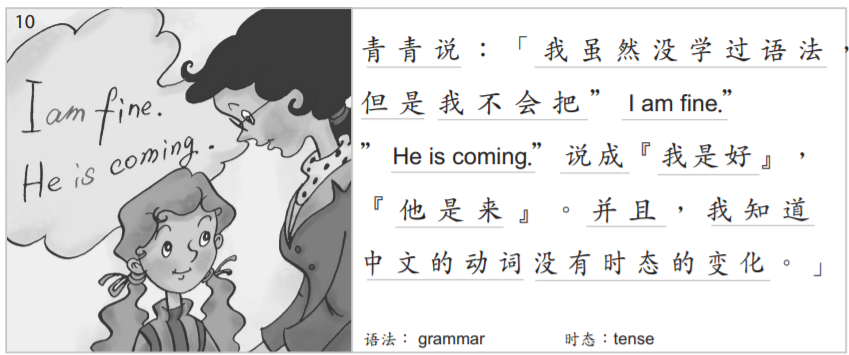 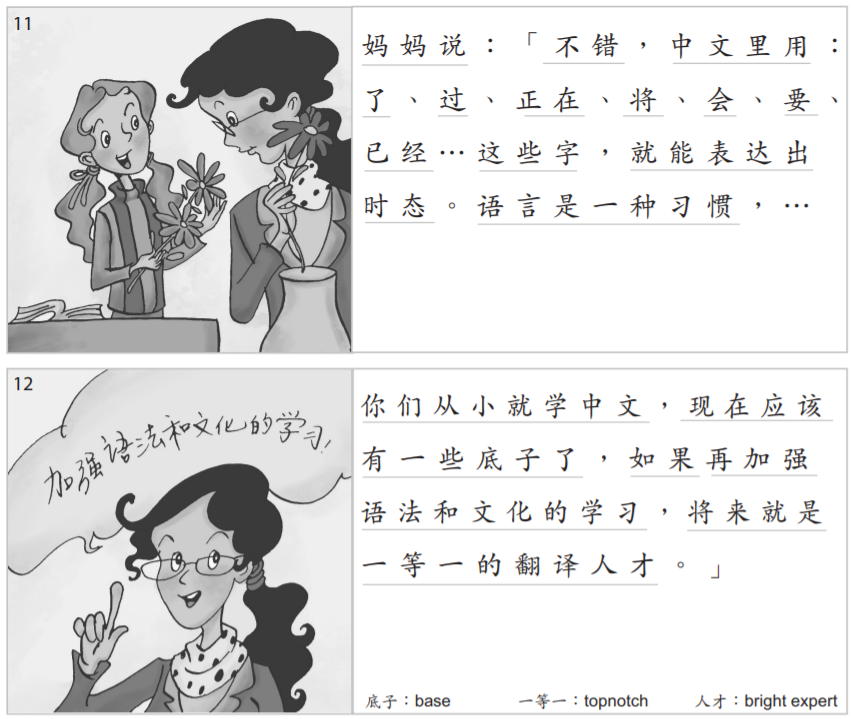 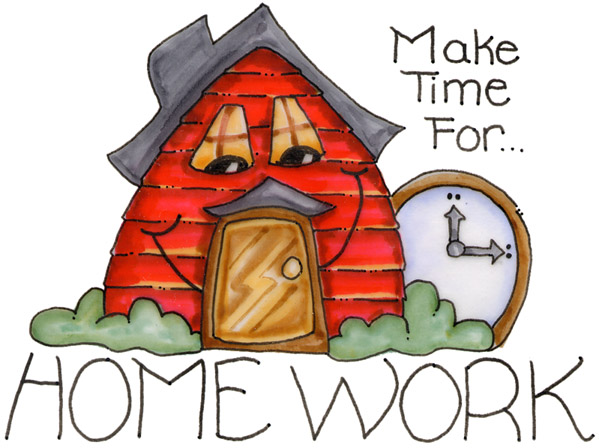 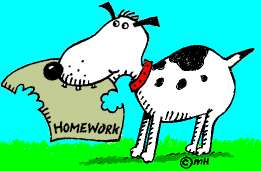 講解本週作業
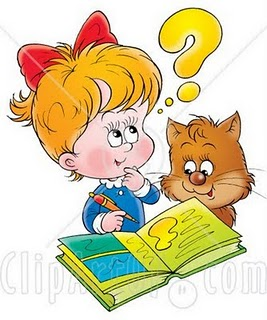 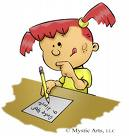 91
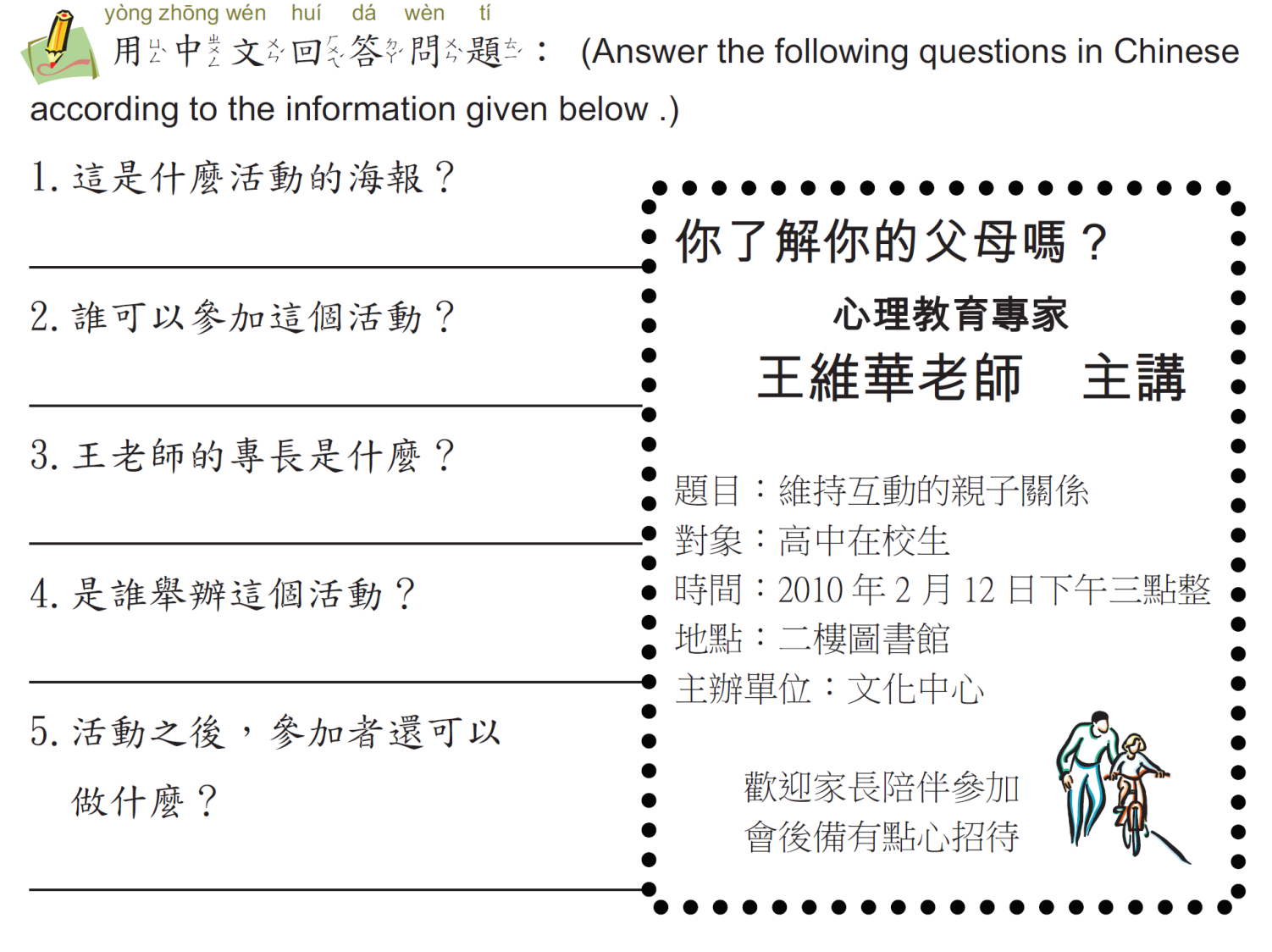 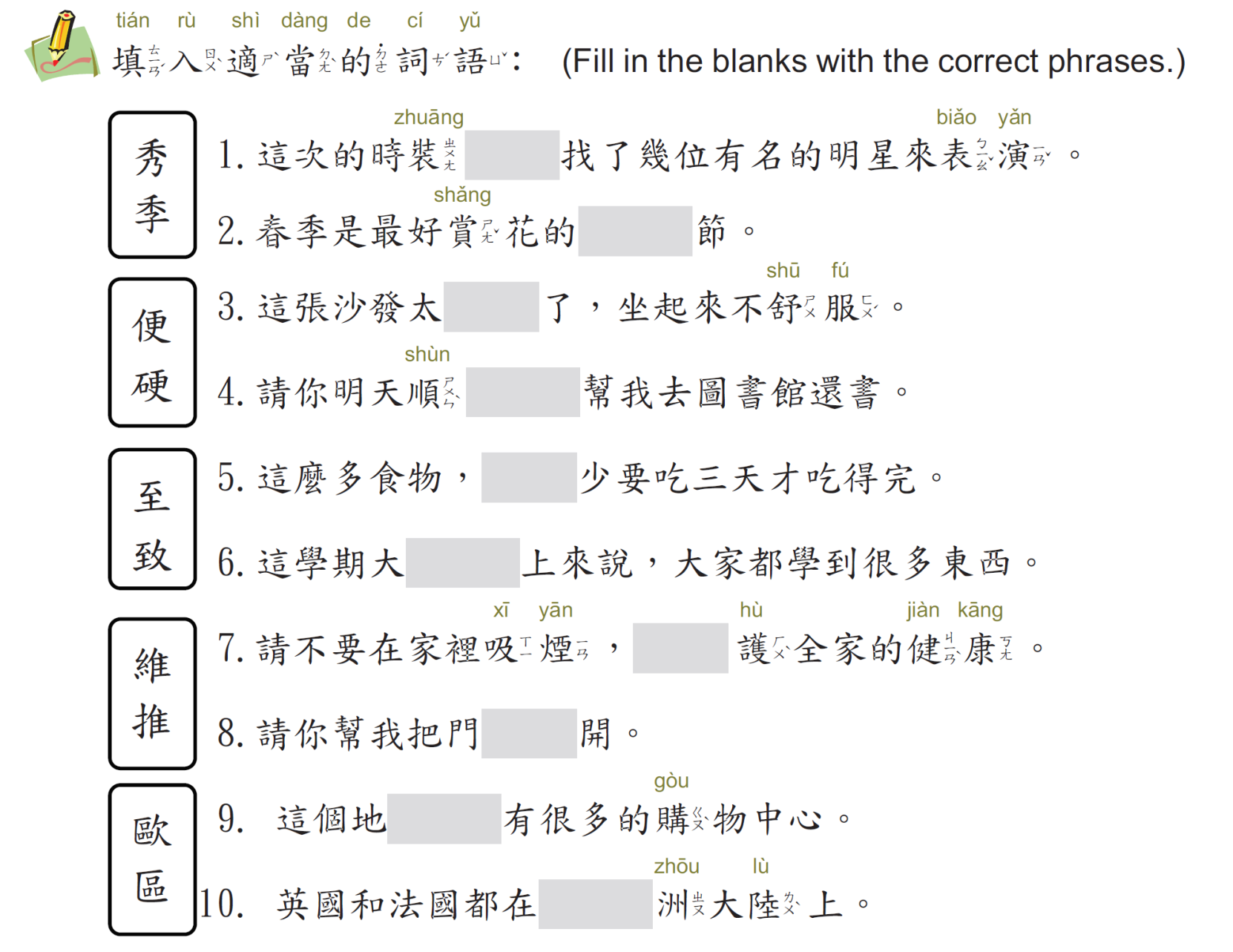 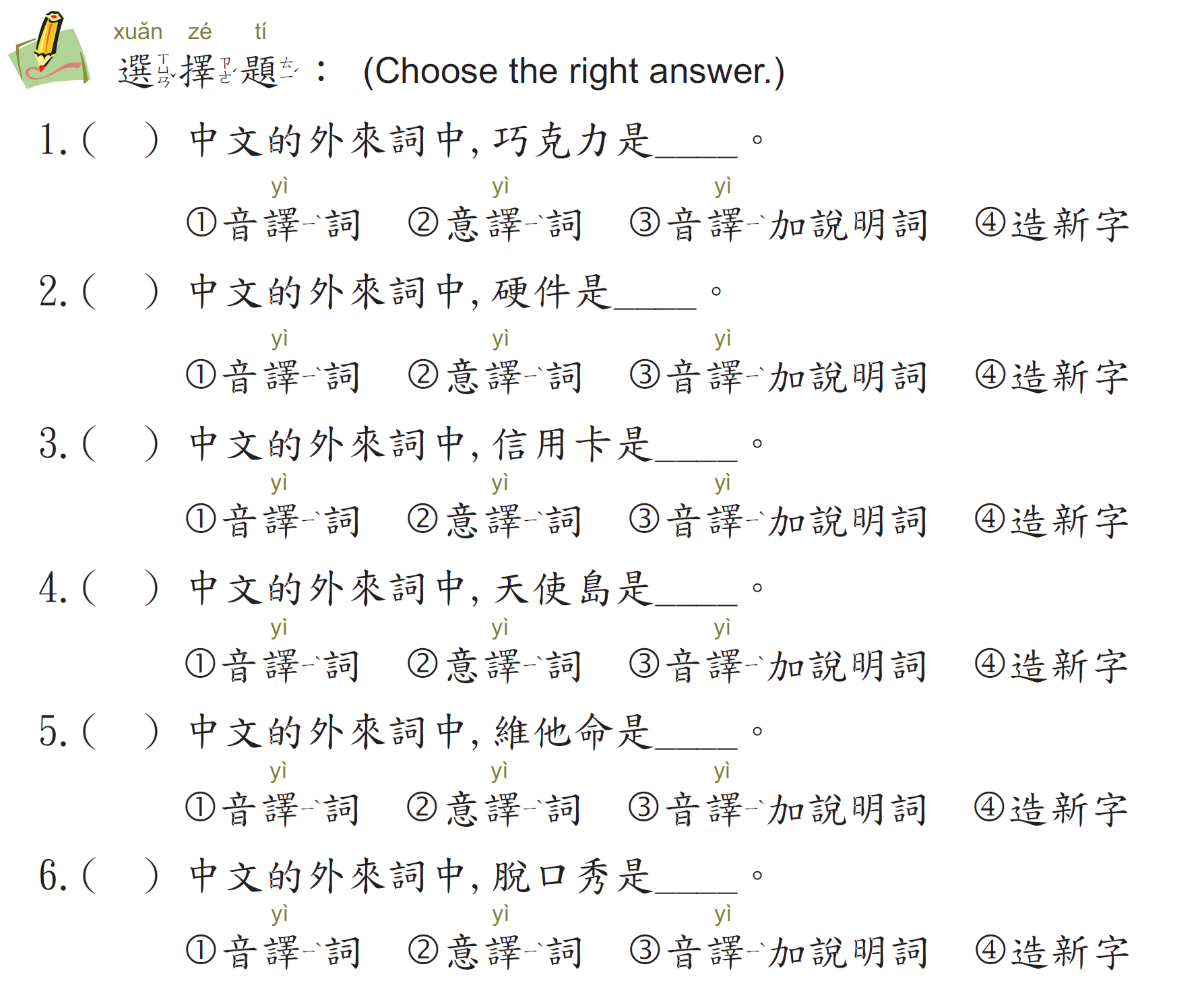 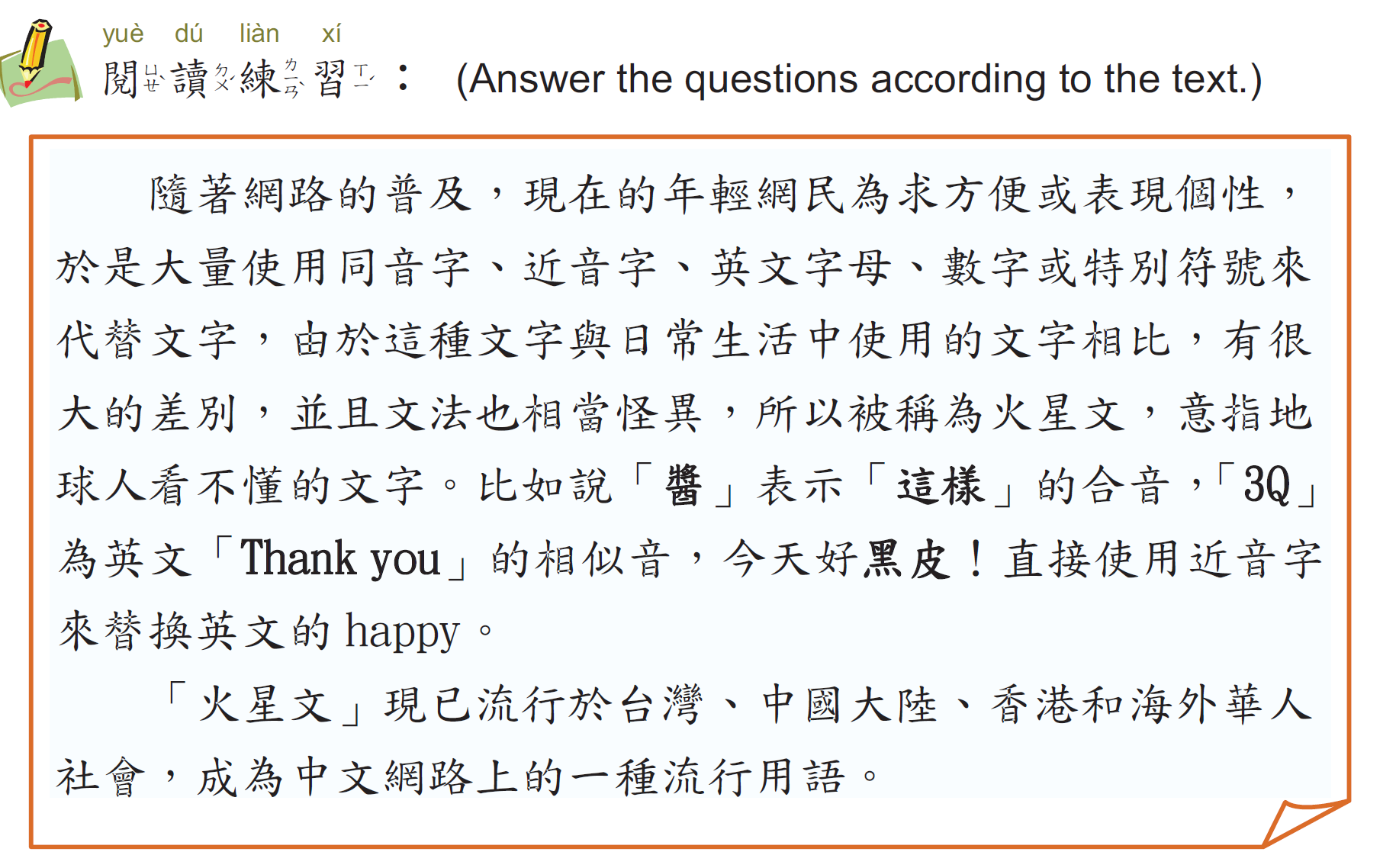 第三周
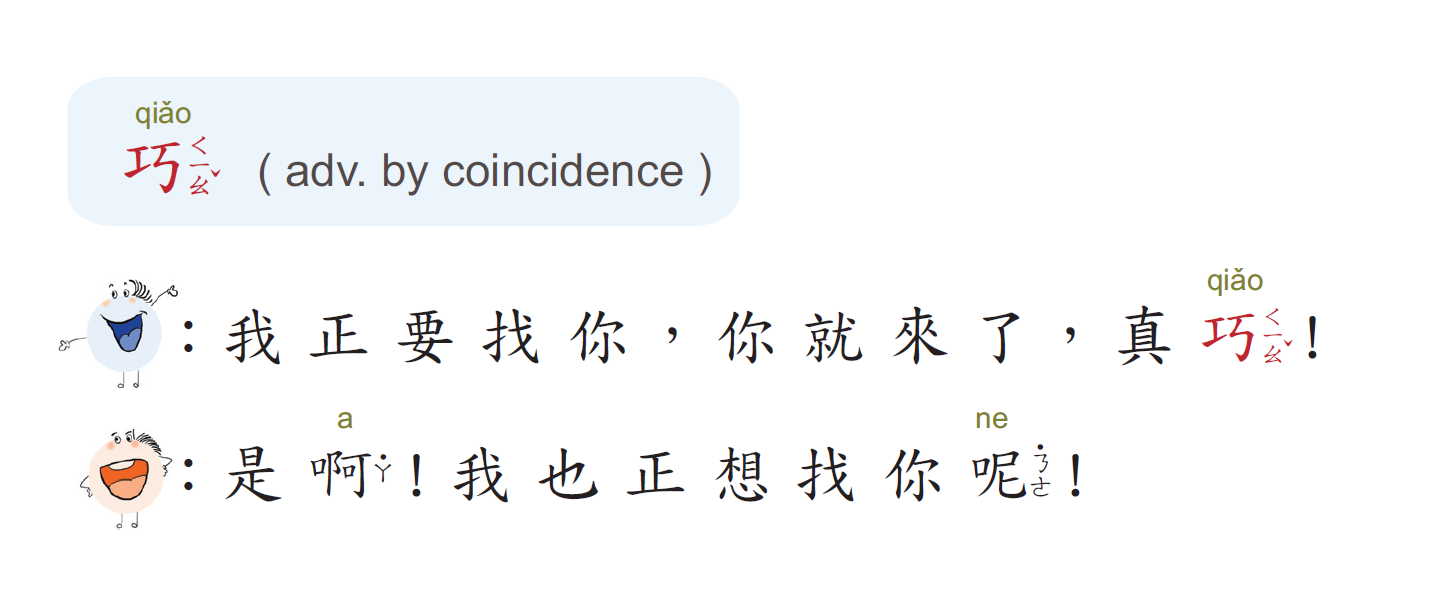 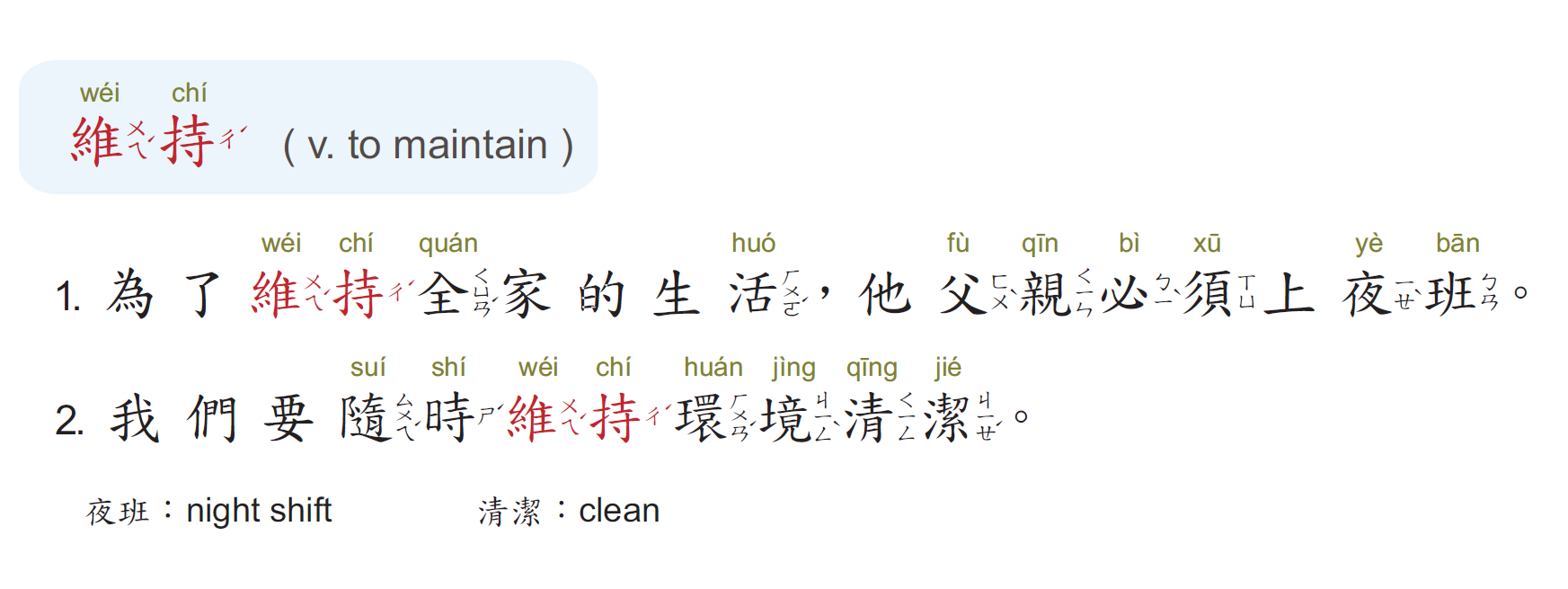 維持 维持(to maintain)
她每天到健身房(fitness center)運動以維持好身材。
她每天到健身房运动，以维持好身材
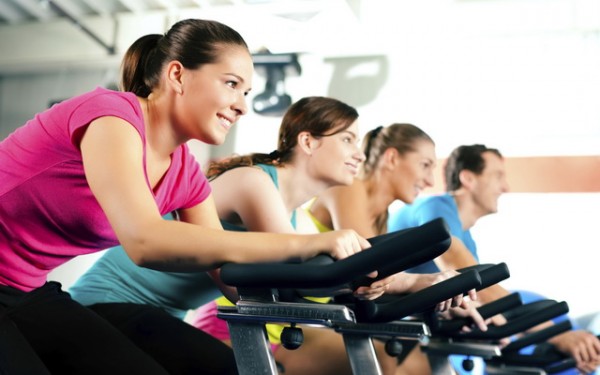 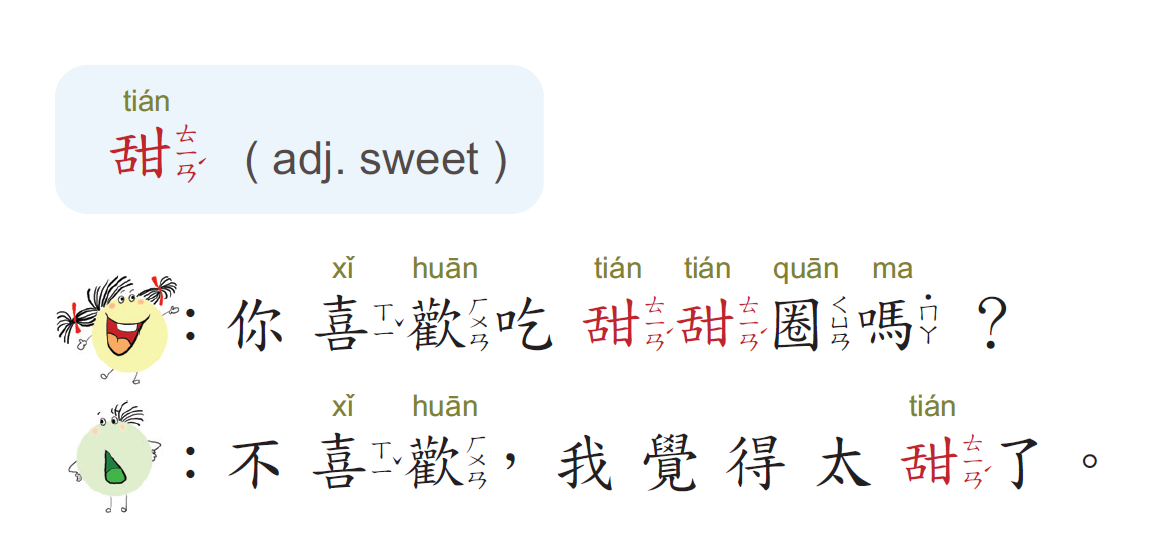 甜 (sweet)
美式的糕餅都很甜，所以我不太喜歡吃。
美式的糕饼都很甜，所以我不太喜欢吃。
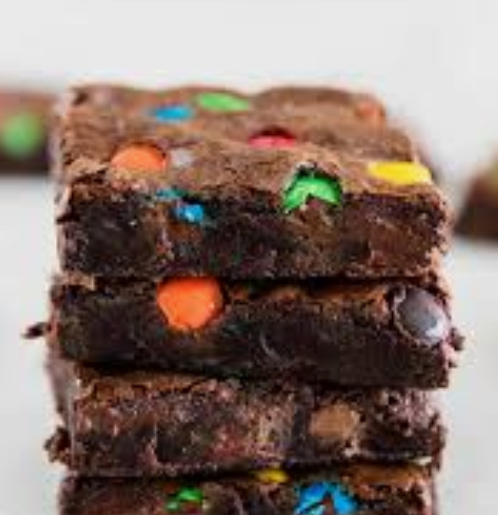 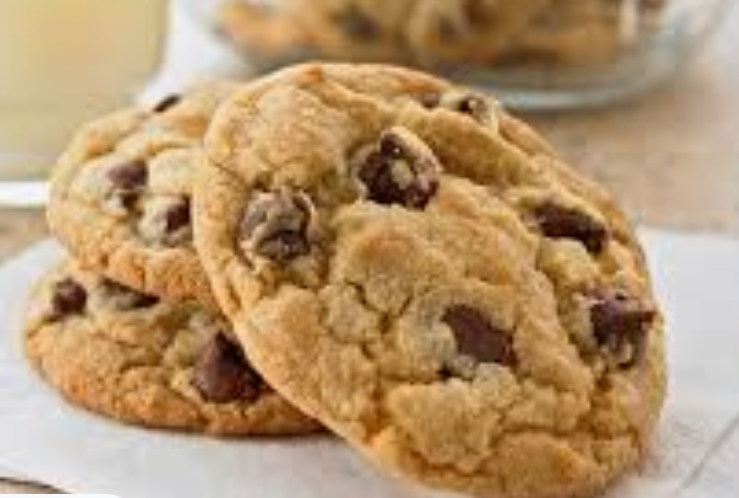 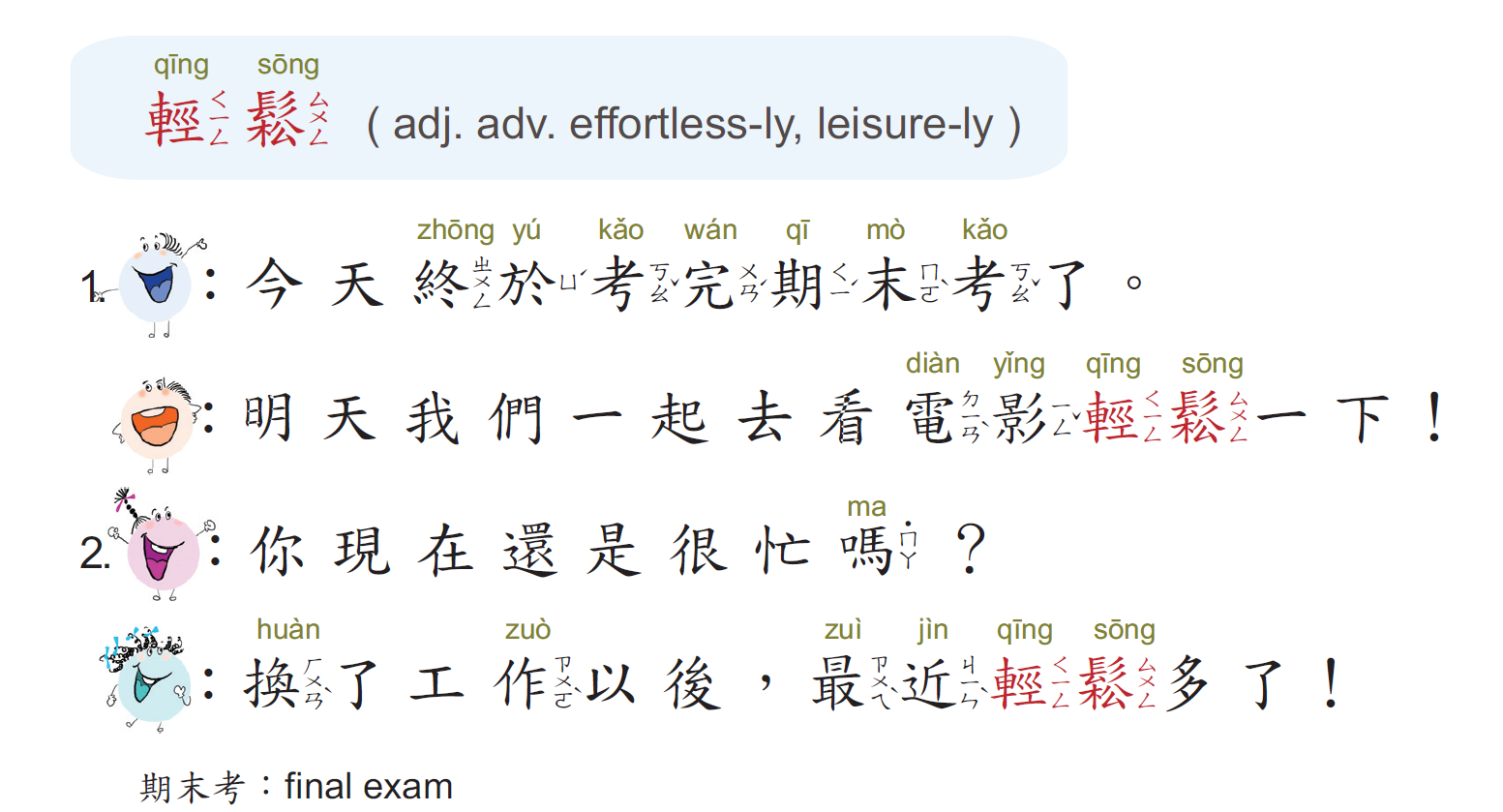 輕鬆轻松(effortlessly)
你要放輕鬆一點；你太緊張，考試反而會考不好 。
你要放轻松一点；你太紧张，考试反而会考不好
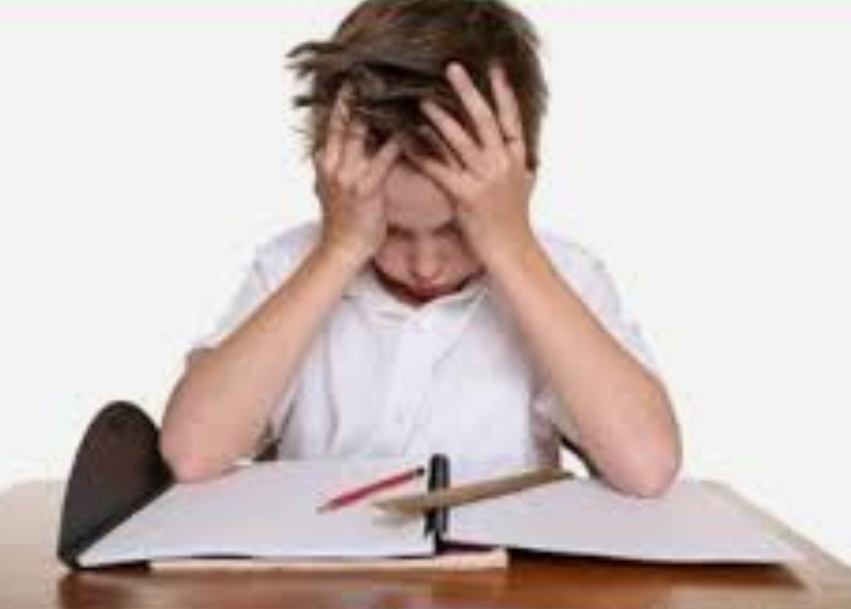 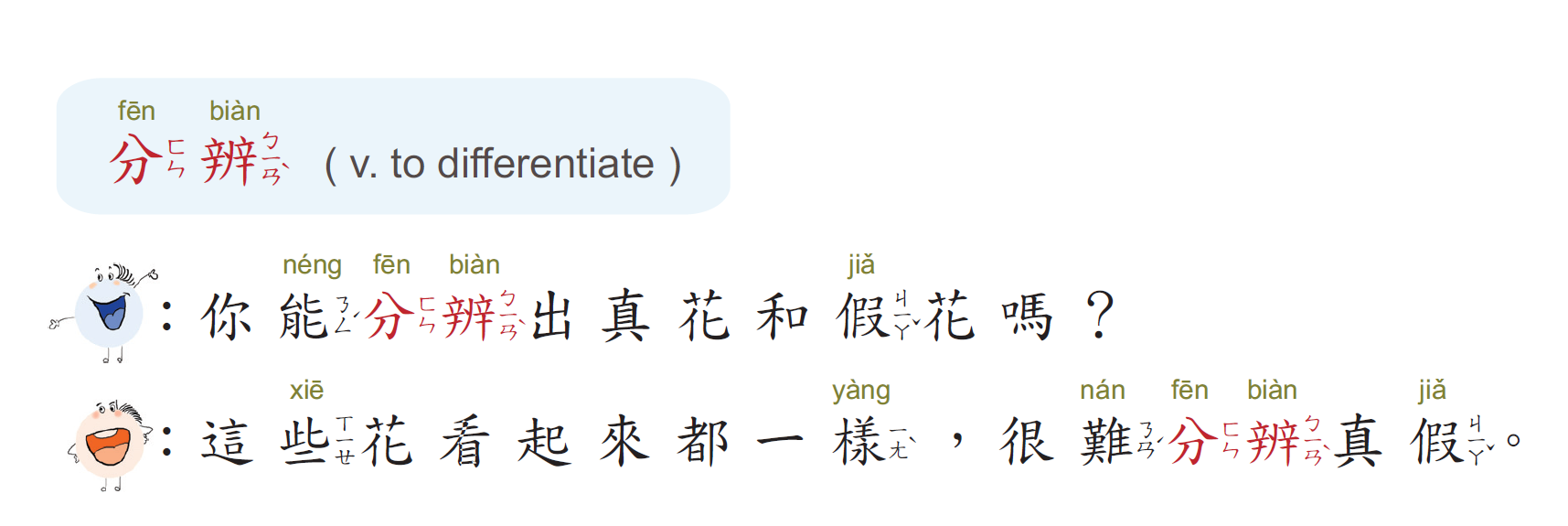 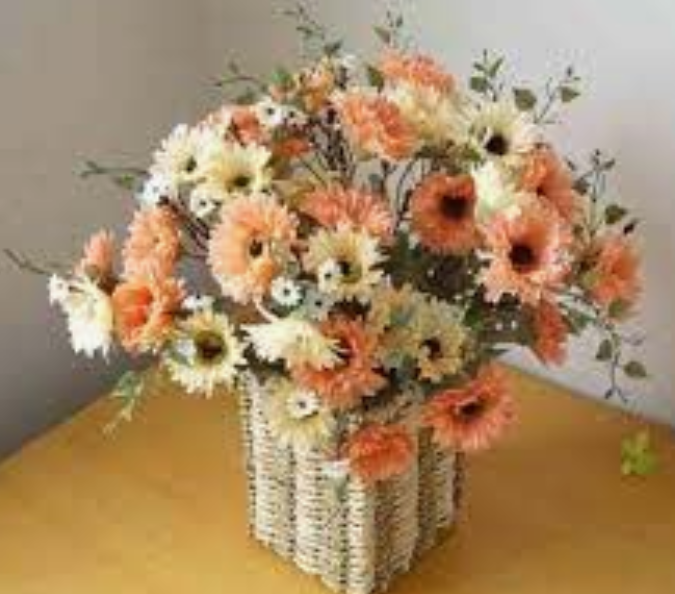 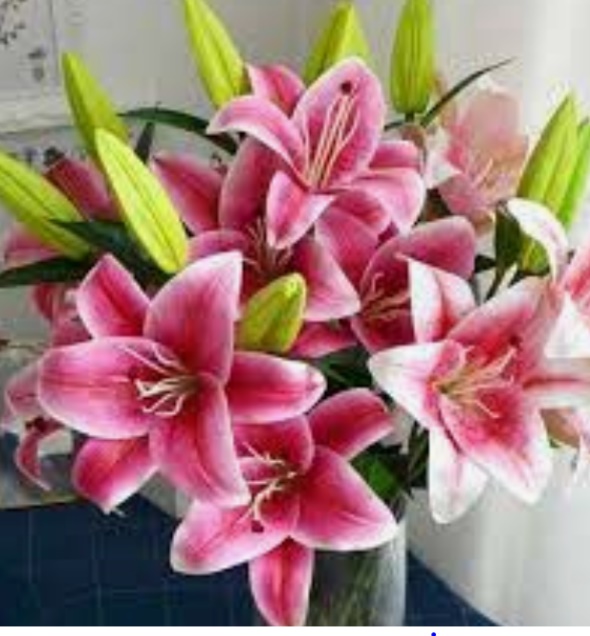 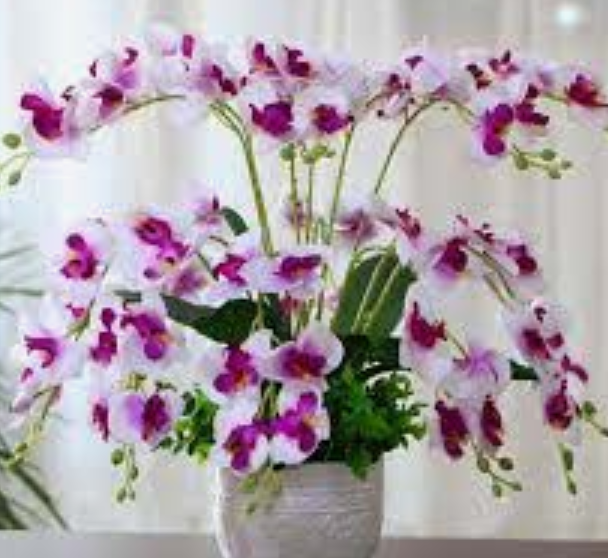 分辨(to differentiate, to distinguish )
你能分辨这些是真的古董(antique)还是假的贋品(fakes)(yànpǐn)吗?
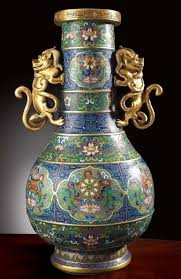 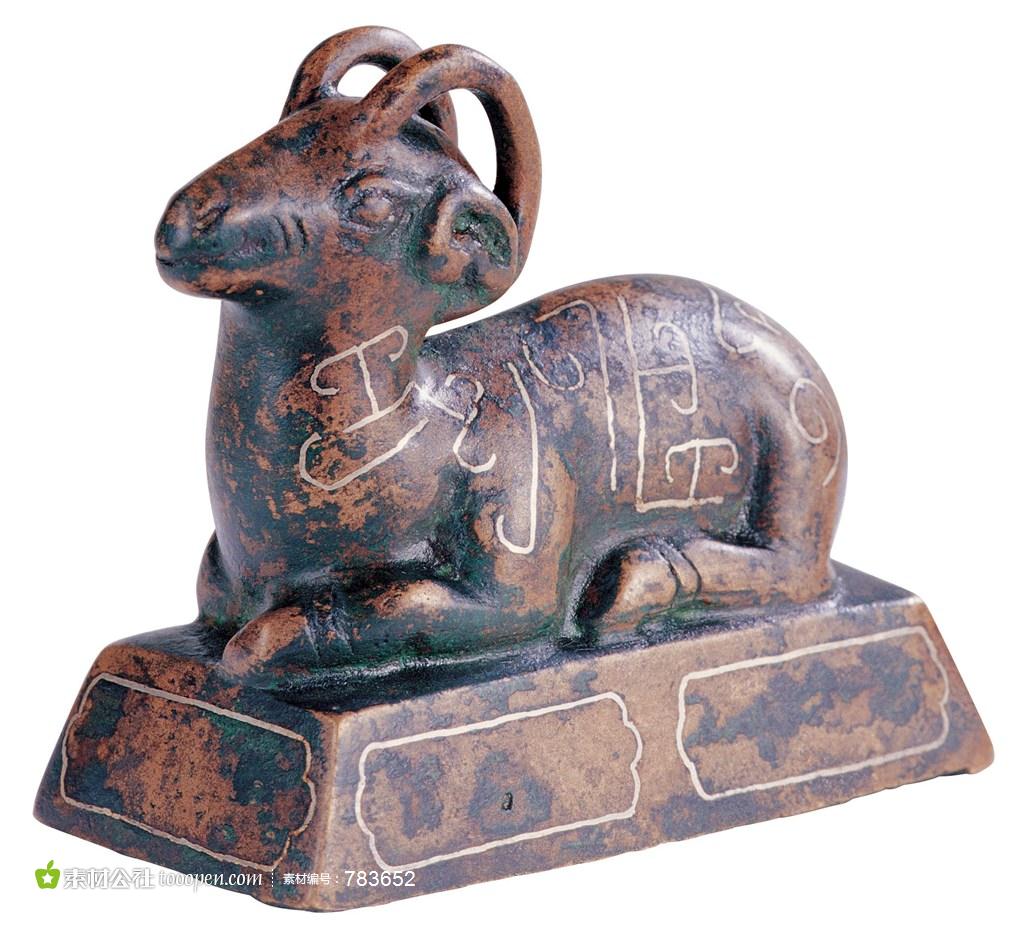 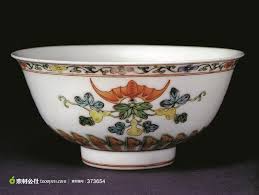 请用括号内的字造句来完成对话：
1.为什么篮球比赛两队要穿不一样的衣服？

___________________________(分辨)
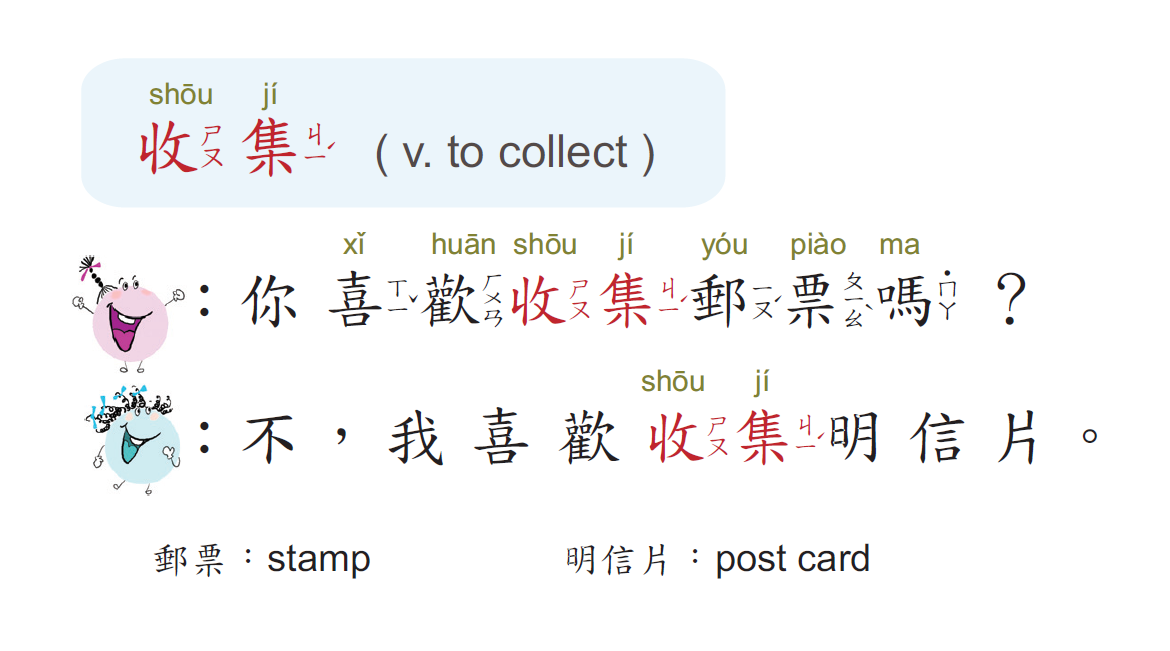 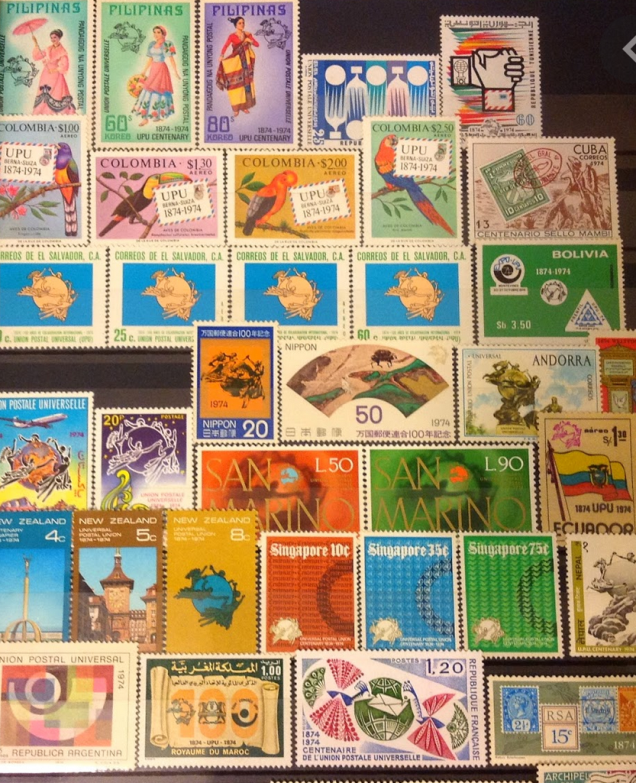 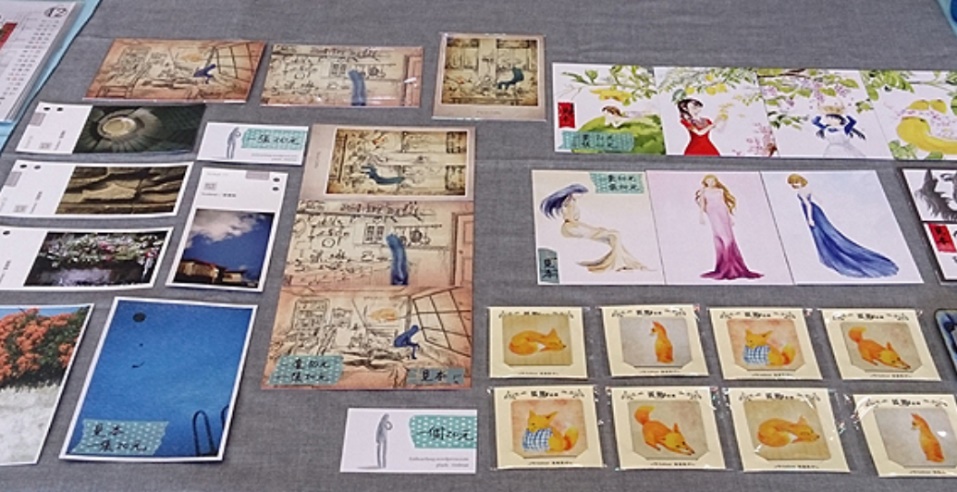 收集(to collect)
王老师喜欢旅行,他收集了很多各地的明信片。
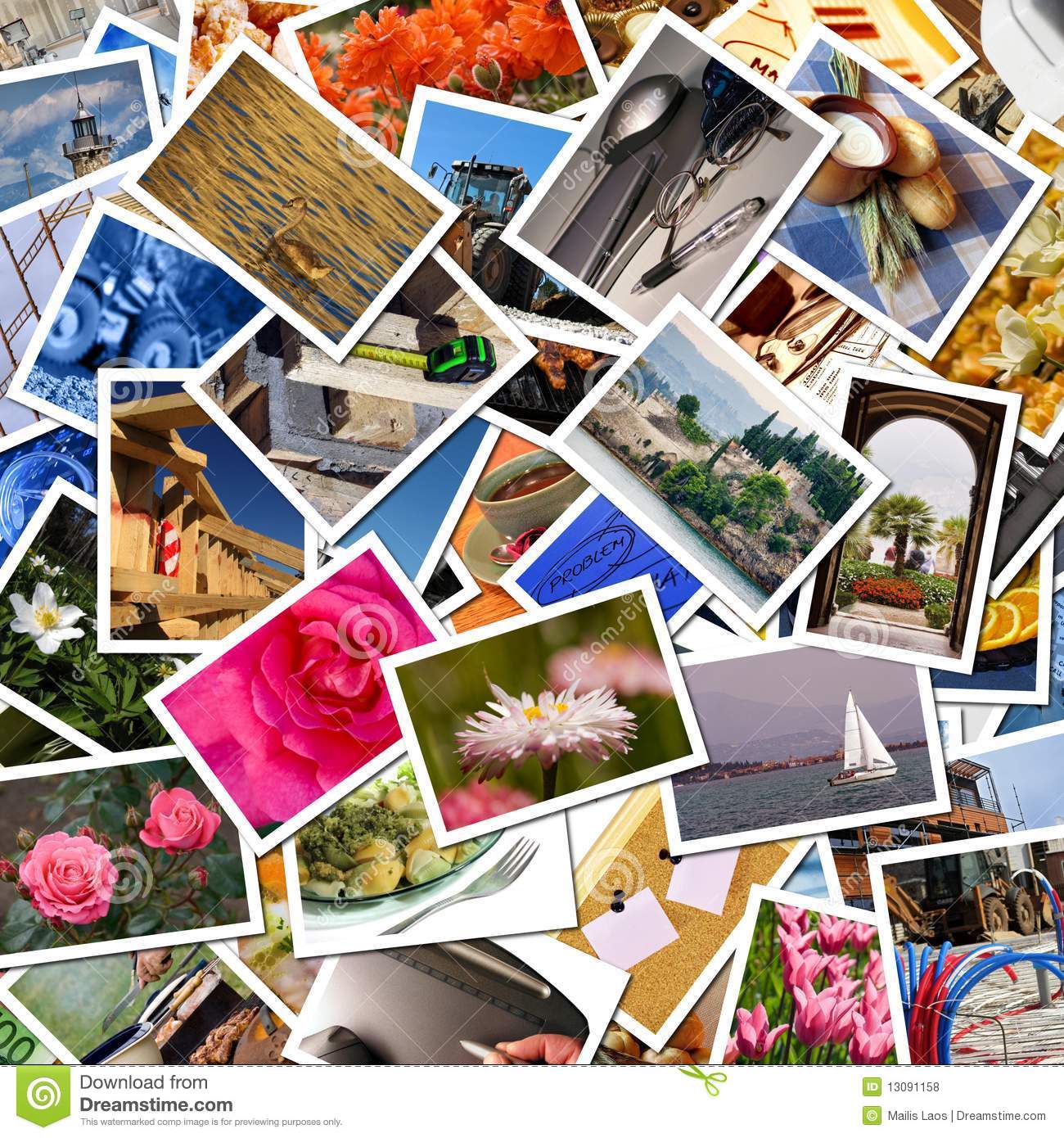 请用括号内的字造句来完成对话：
3.听说小李是个篮球迷。

___________________________(收集)
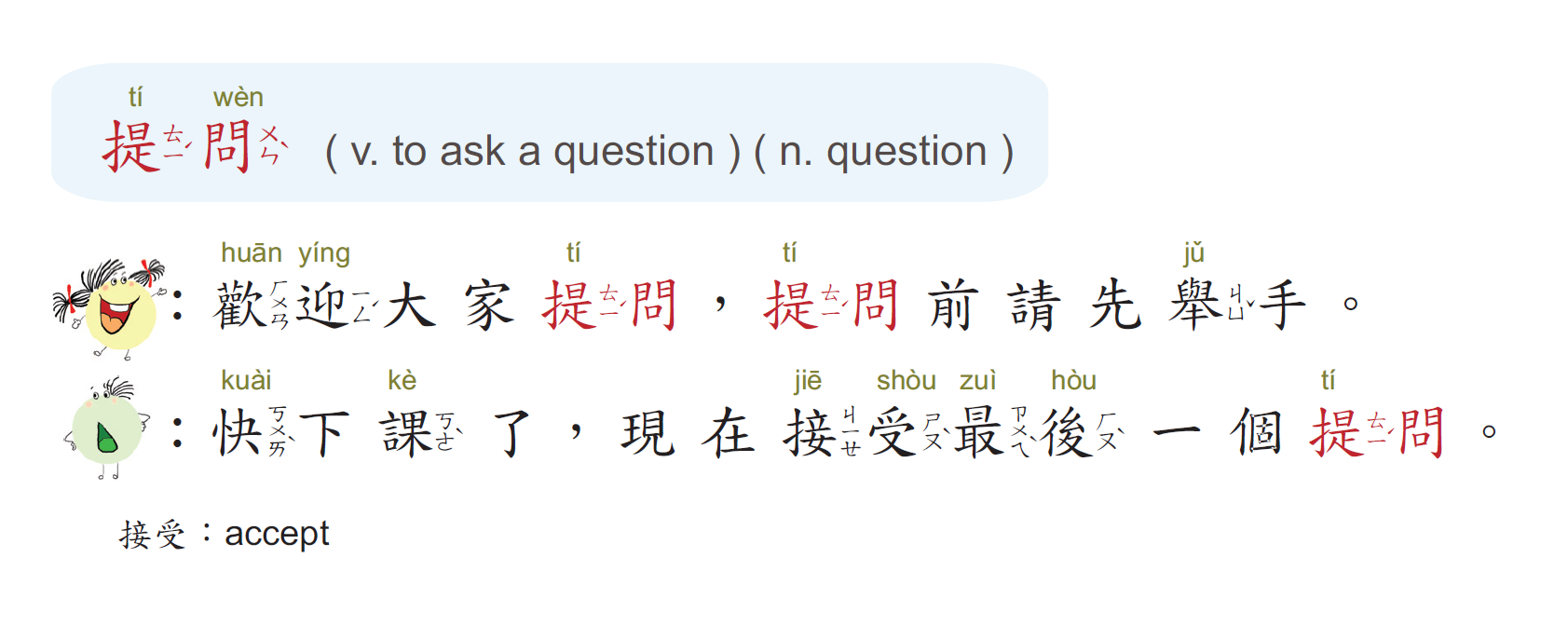 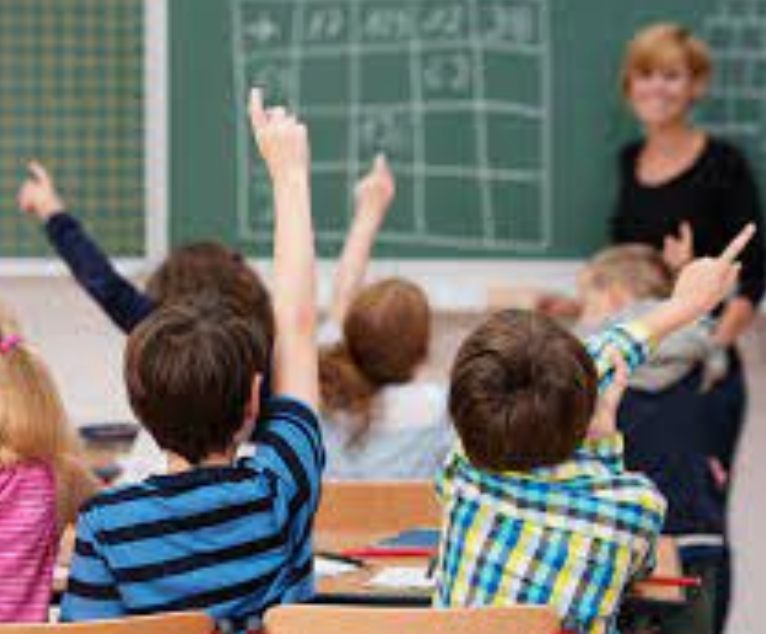 提問(to ask a question/ question)
现在请听众向演讲者 提问。
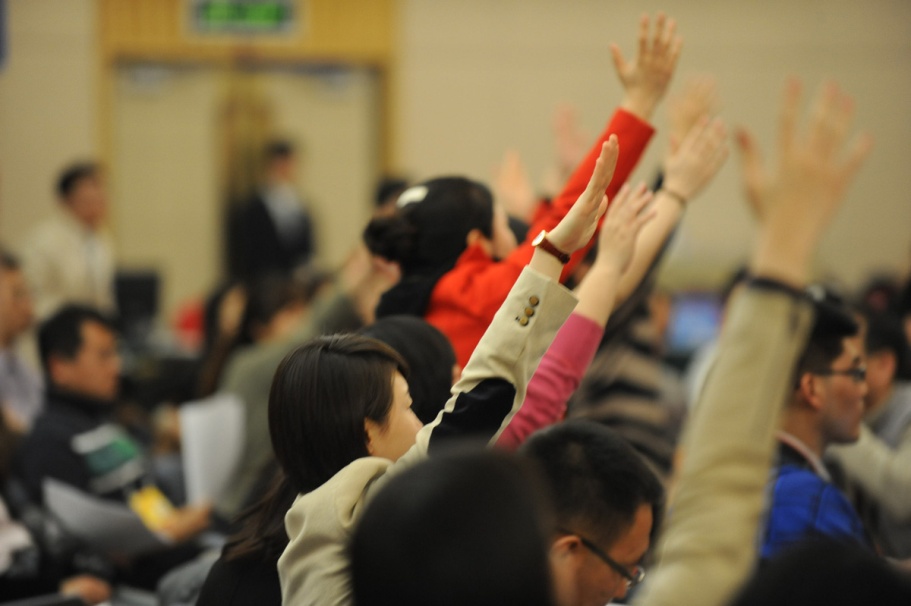 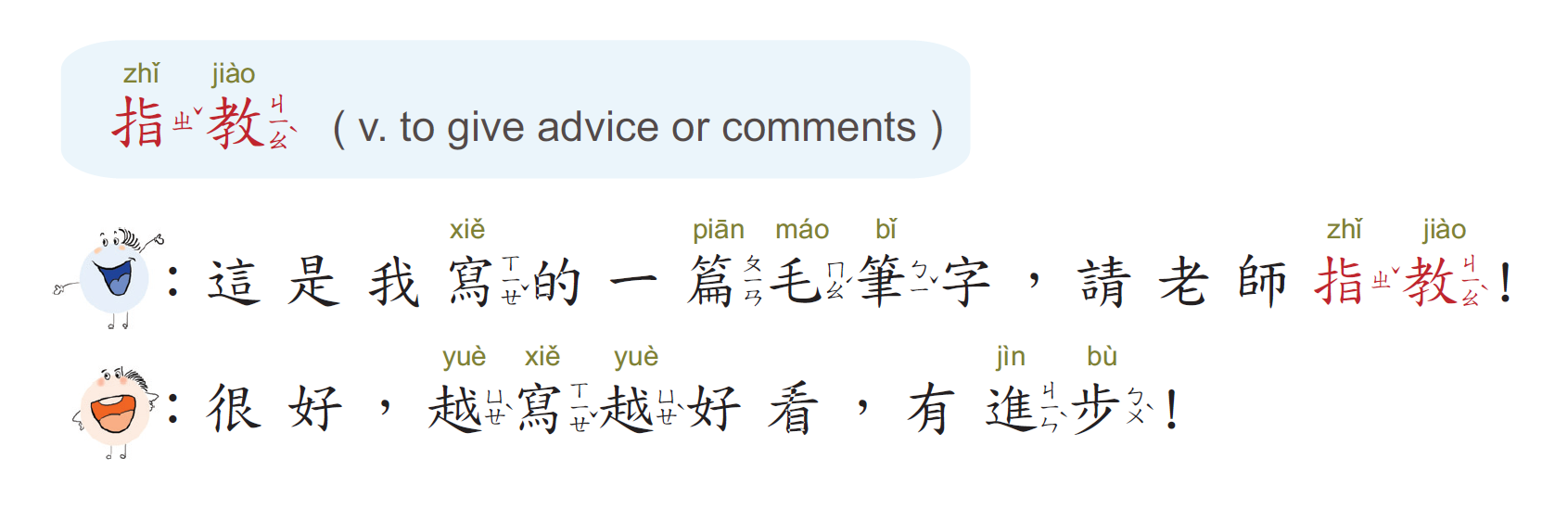 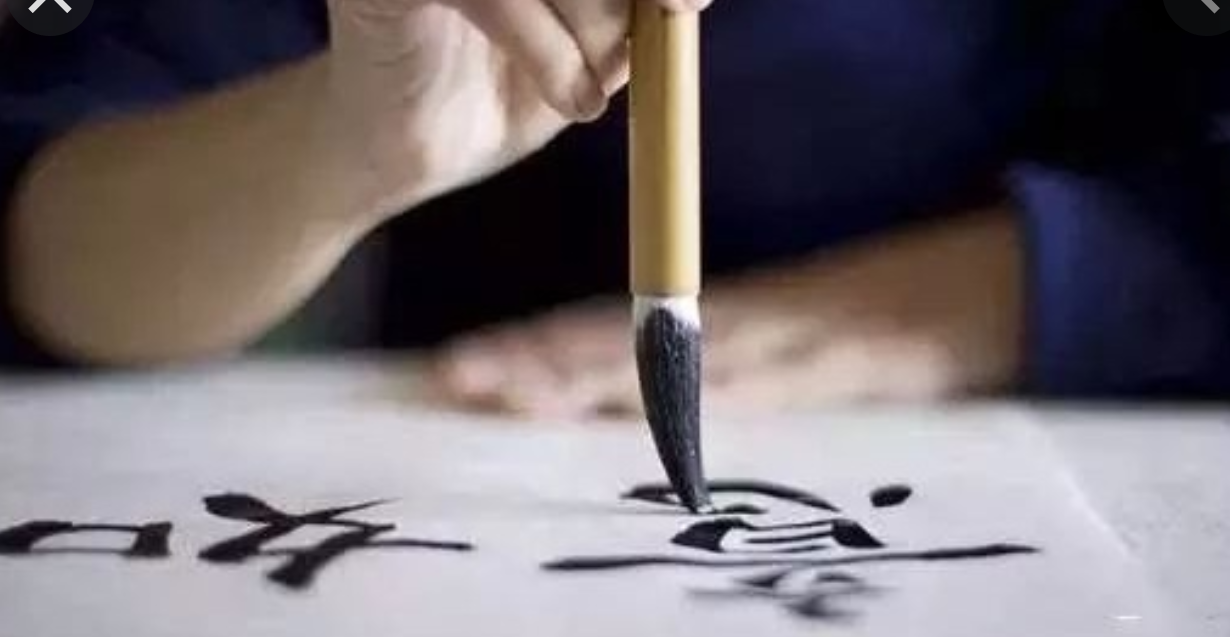 指教 (give advice or comments)
這是我個人的看法，還請大家多多指教。
我說中文說得不好，還請您
  指教。
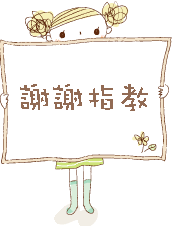 请用括号内的字造句来完成对话：
5.你就是新来的转学生吗？

___________________________(指教)
请用括号内的字造句来完成对话：
2.你知道维他命和药有什么不同？

___________________________(大致)
请用括号内的字造句来完成对话：
4.今天考完试后，你有什么计划吗？

___________________________(轻松)
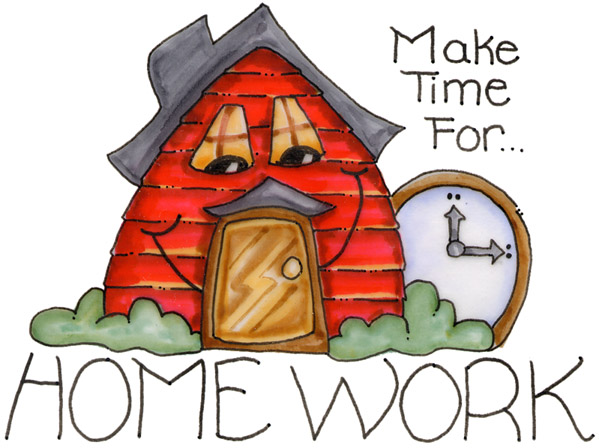 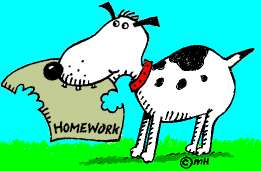 講解本週作業
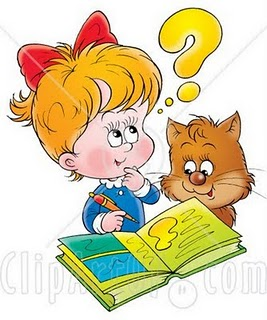 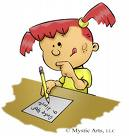 117
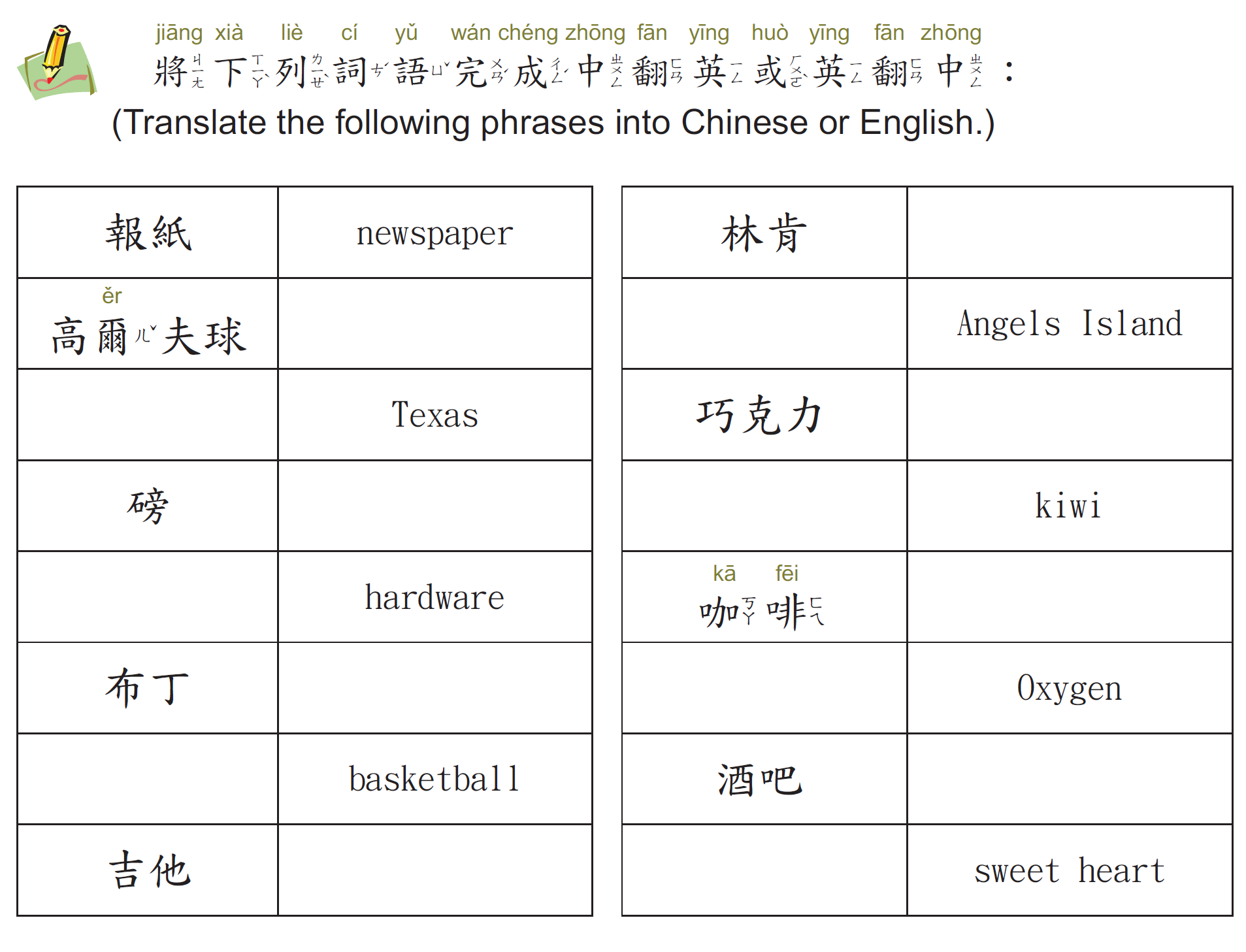 Lincoln
golf
天使岛
chocolate
德州
pound
奇异果
coffee
硬件
氧气
pudding
篮球
bar
甜心
guitar
根据课文回答问题：
1.什么是外来词？
2.为什么学习中文里的外来词会比较轻松？
根据课文回答问题：
3.中文的外来词可分为哪四种形式？
4.你还知道哪些外来词？请写出来。
第四周
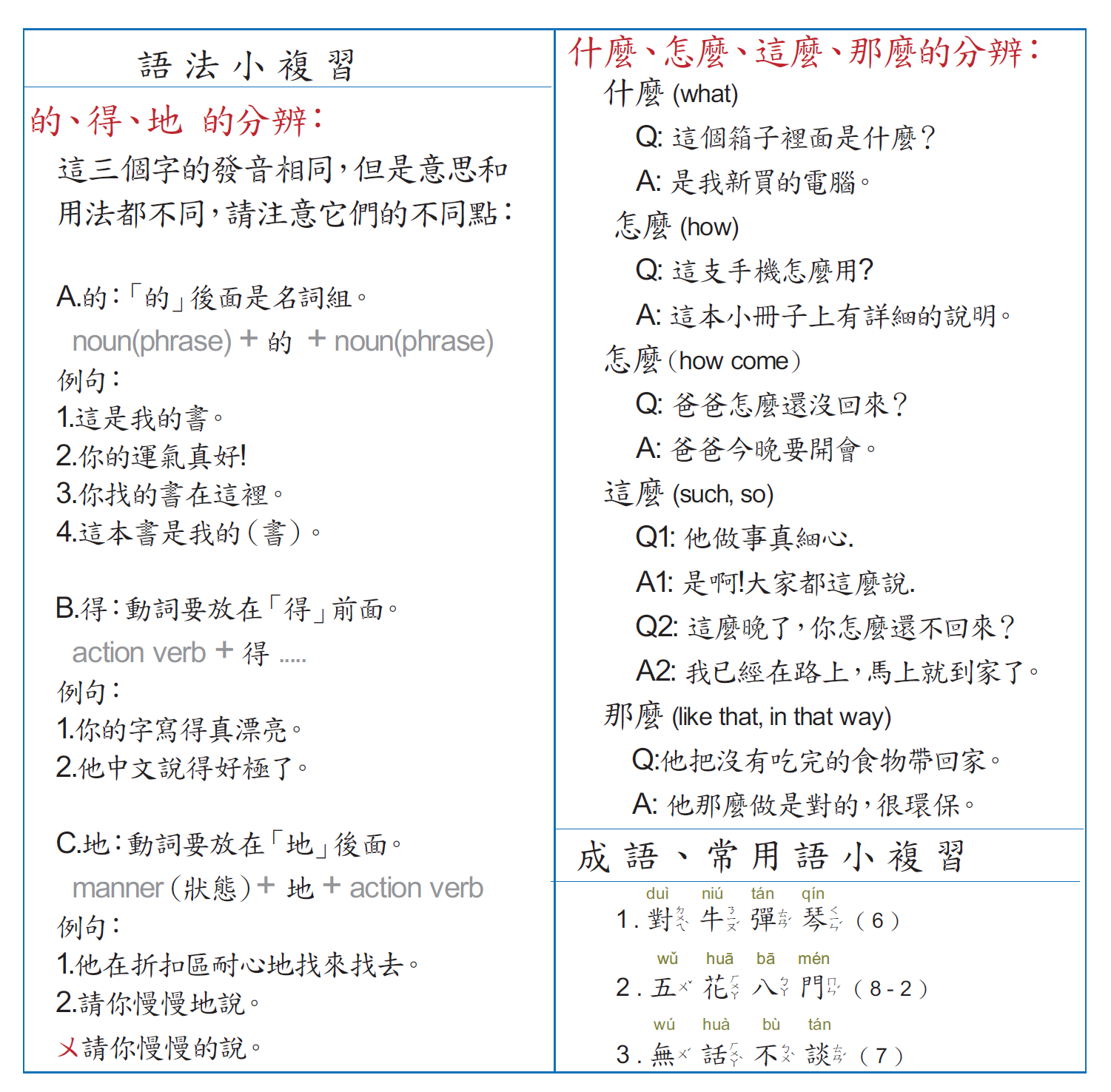 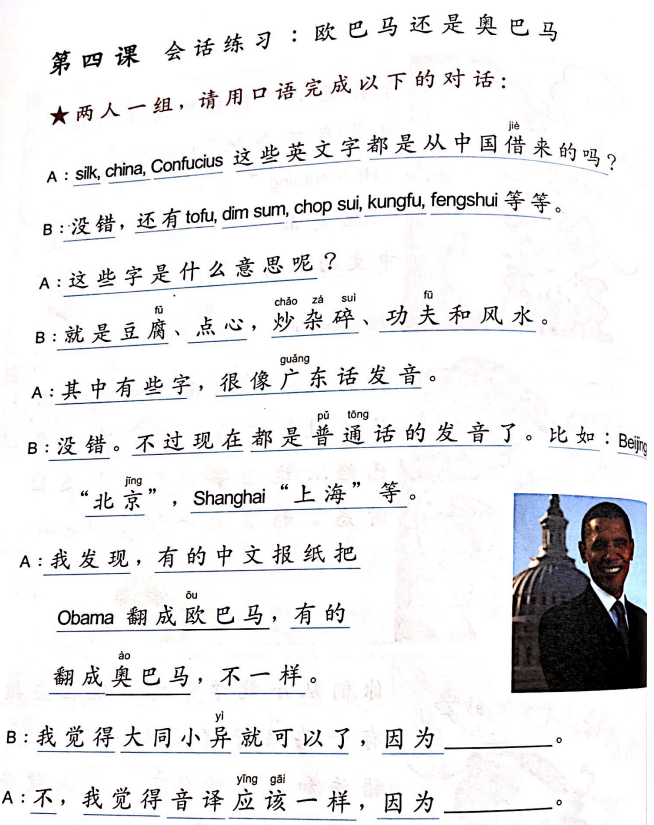 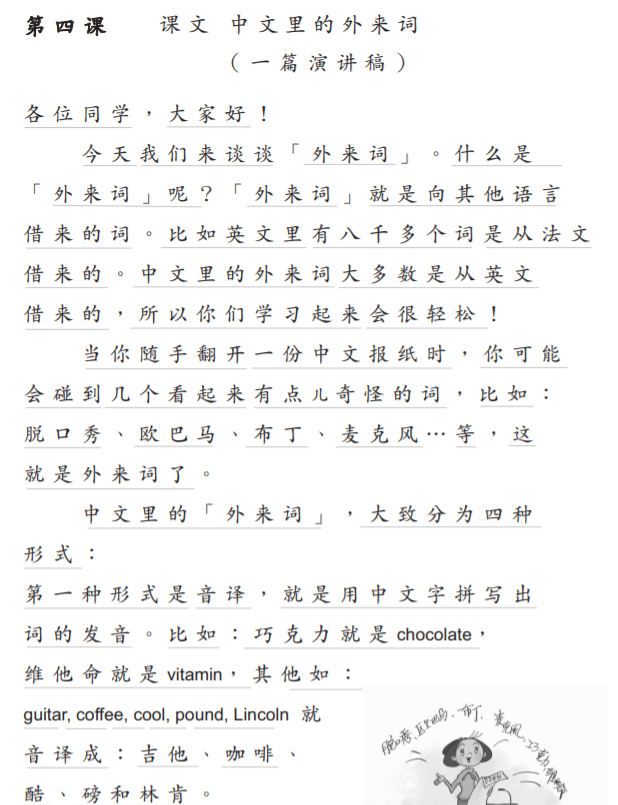 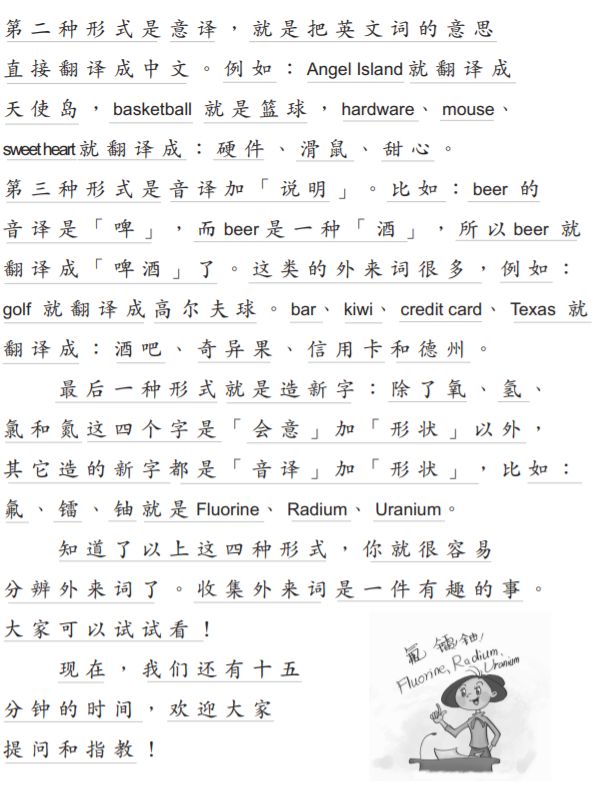 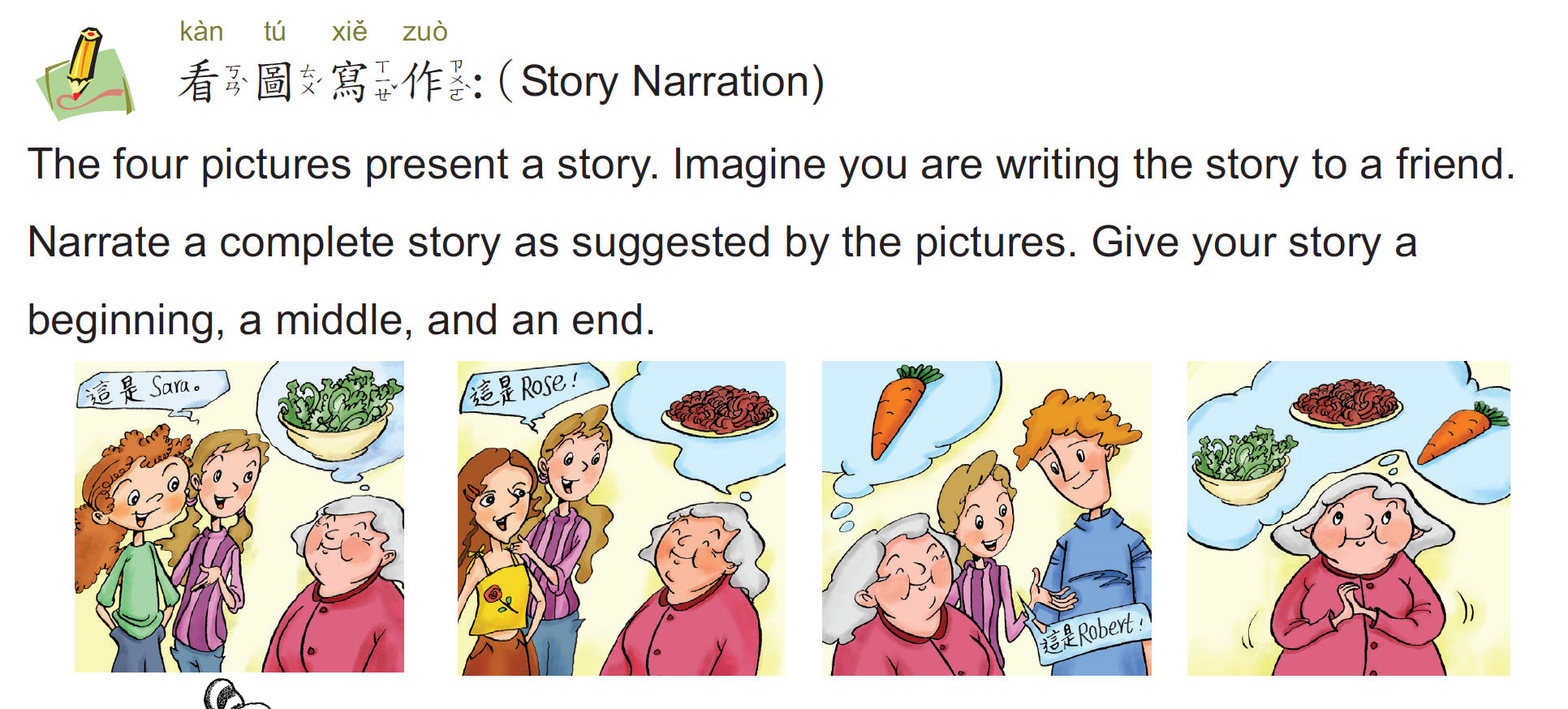